Anatomie Centrálního nervového systému
Jana Vaněčková
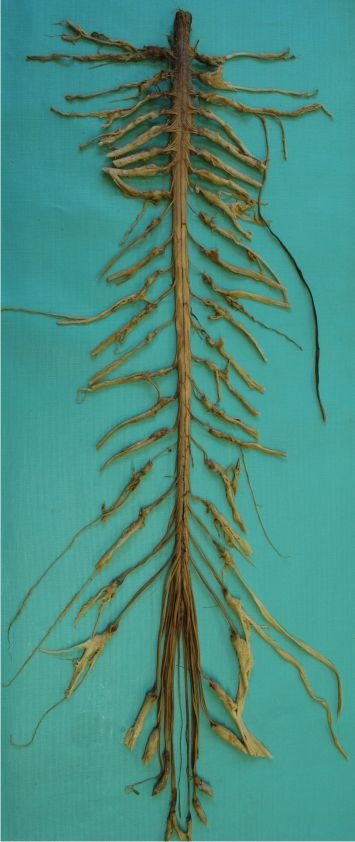 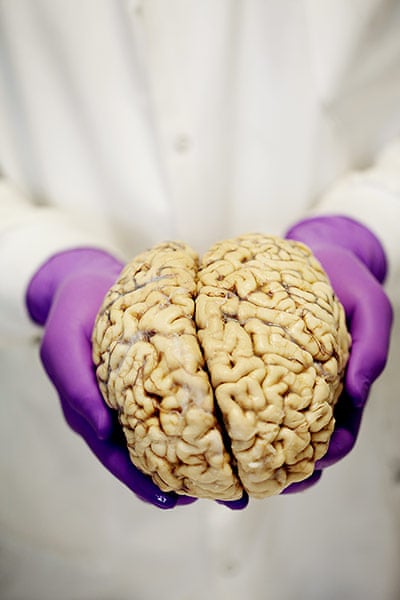 Části CNS
MÍCHA
MOZEK
http://www.nan.upol.cz/neuro/cd2.html
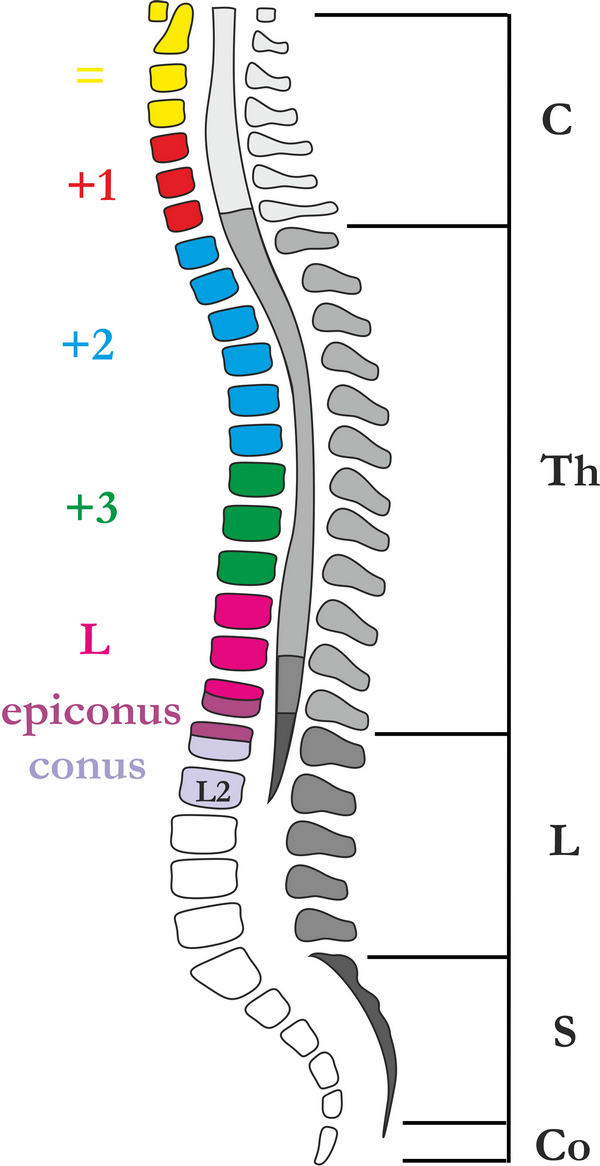 MÍCHA
Medulla spinalis
Uvnitř páteřního kanálu
Segmentové uspořádání – 31 míšních segmentů
C8, T12, L5, S5, Co1
Od foramen magnum
Až k L1-L2
poté „Koňský ohon“ - Cauda equina – vlákna L + S + Co
Šedá + bílá hmota míšní
3 obaly  - pia mater + arachnoidea + dura mater
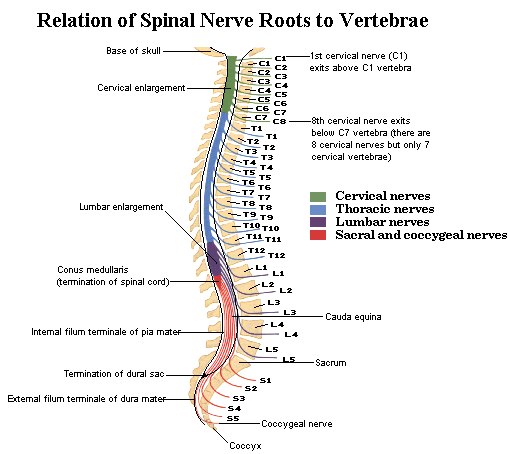 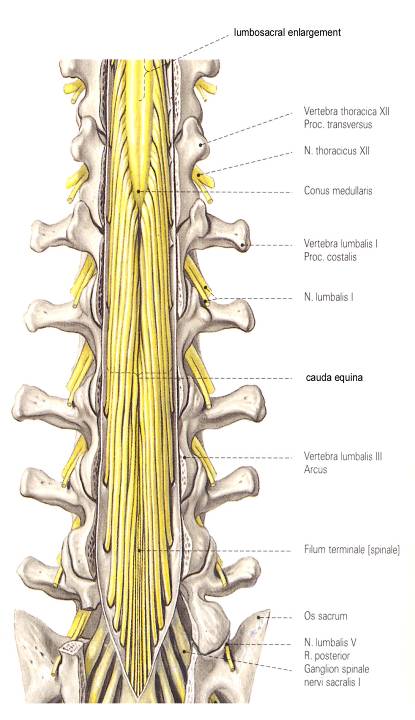 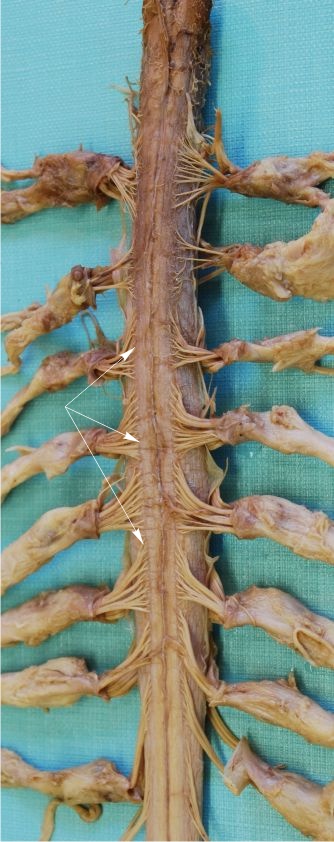 http://www.nan.upol.cz/neuro/cd4_2.html
[Speaker Notes: Na pravém obrázku šipkami označená intumescentia cervicalis]
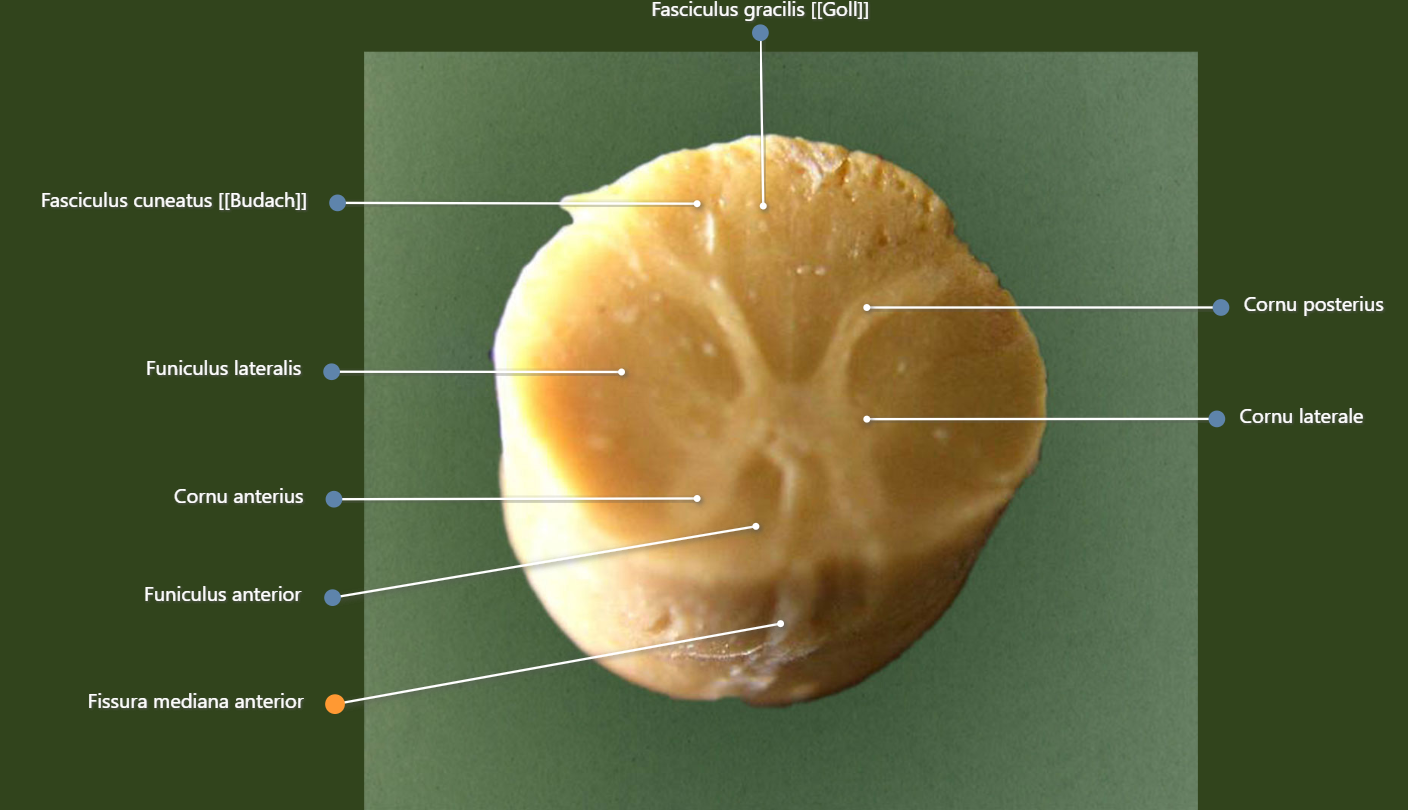 VNĚJŠÍ POPIS MÍCHY
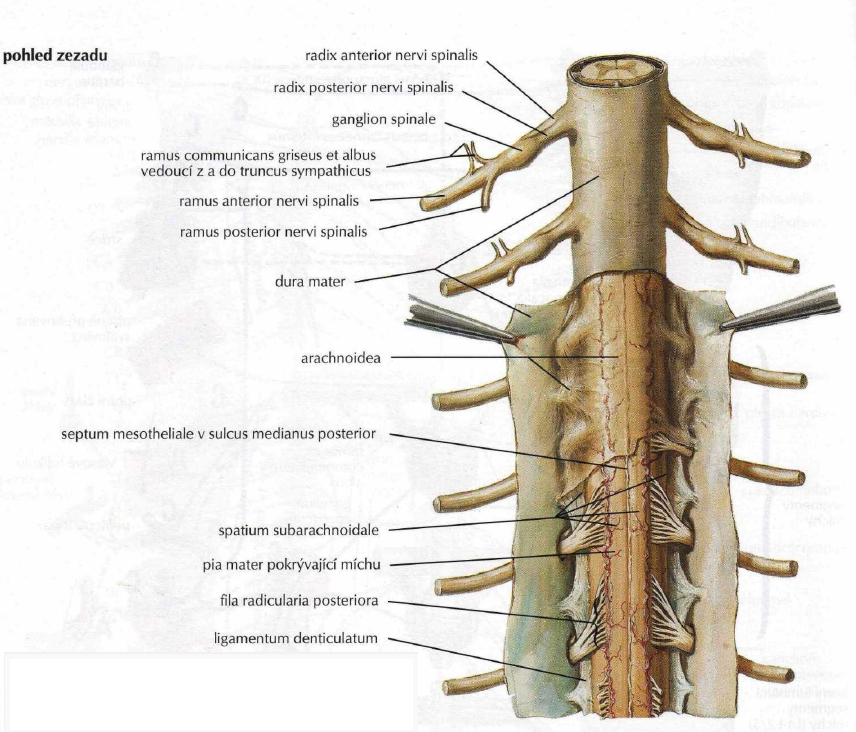 2 rozšíření = krční + lumbální oblast (intumescentia)
Míšní segment (6)
Fissura mediana anterior
Sulcus medianus posterior
Sulcus anterolateralis 
Přední míšní kořen - výstup motoneuronů
Sulcus posterolateralis 
zadní míšní kořen - vstup senzitivních nervů
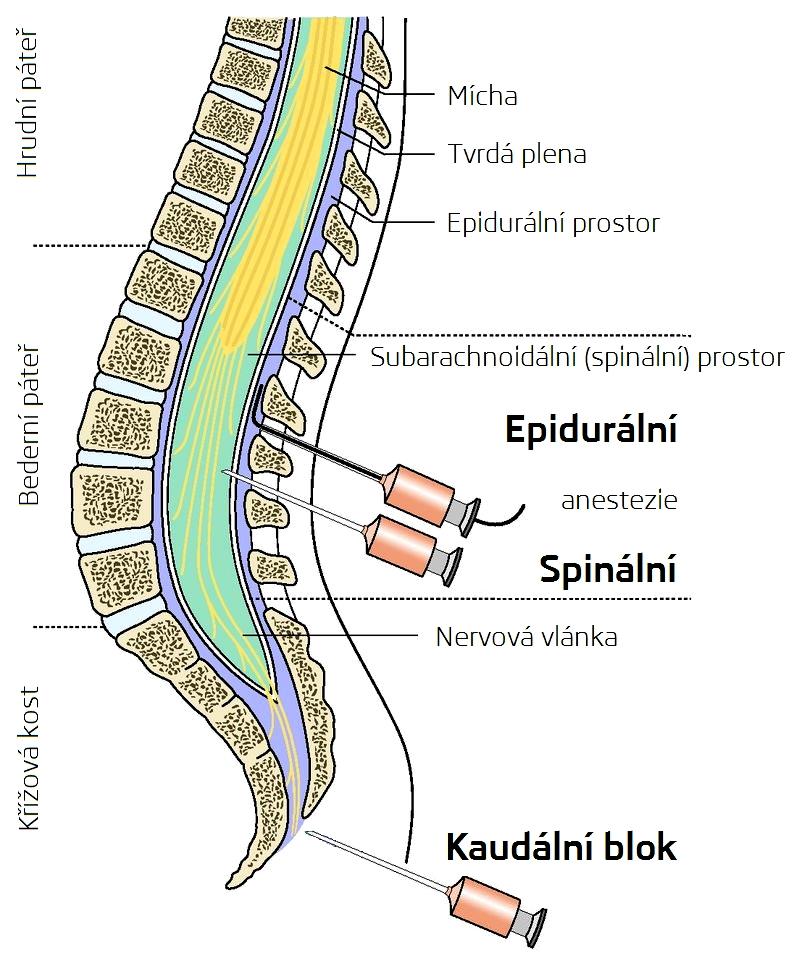 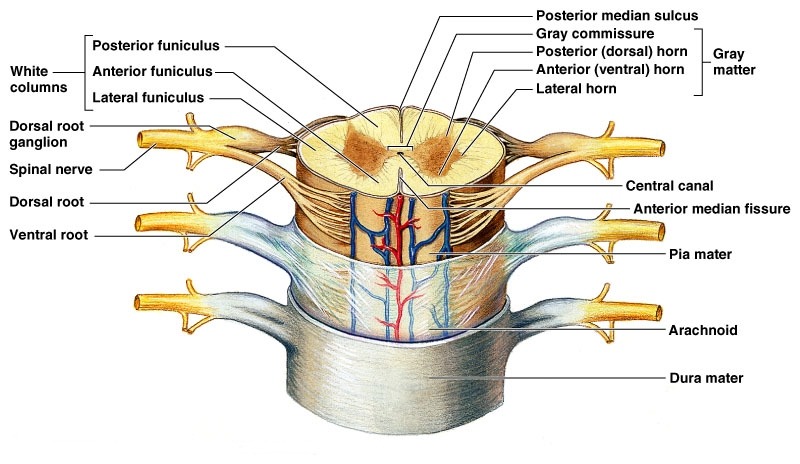 Pleny
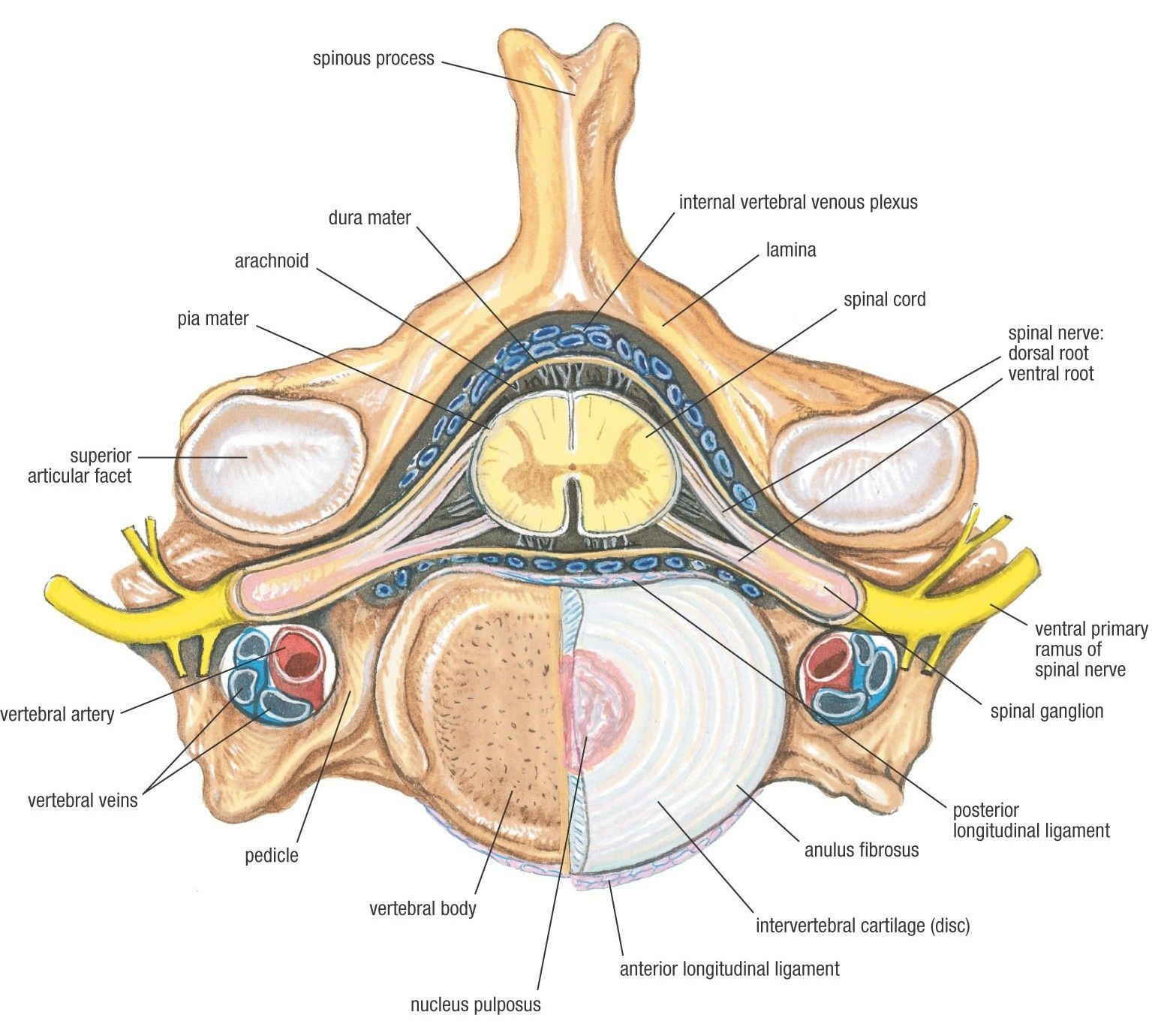 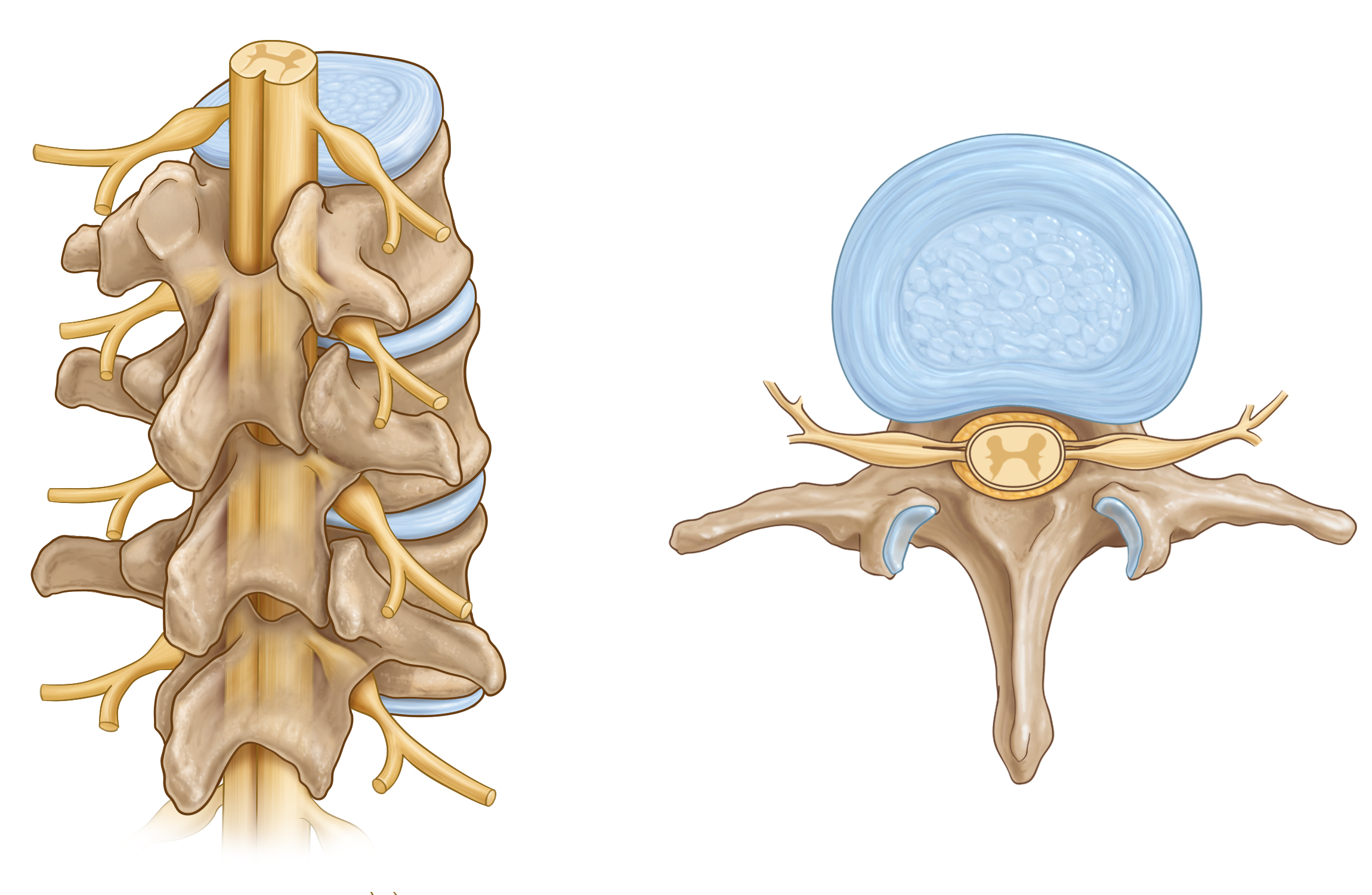 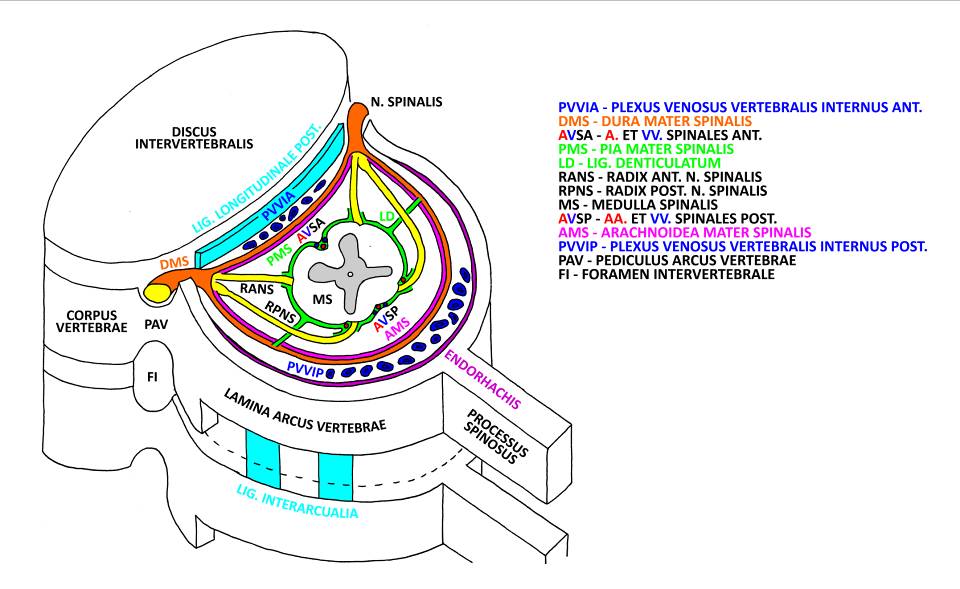 http://anatomie.lf3.cuni.cz/topografie_zada_panev_tisk.pdf
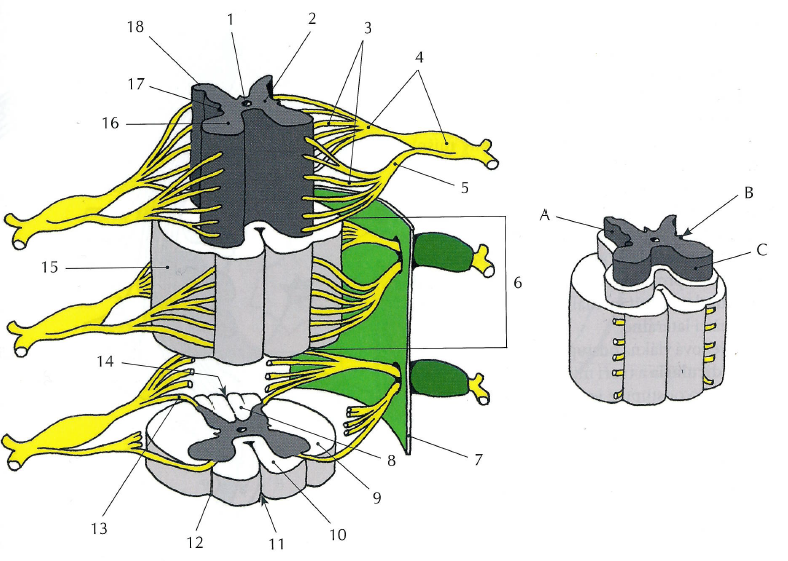 VNITŘNÍ POPIS MÍCHY
ŠEDÁ HMOTA
Tvoří 3 sloupce (columna) – přední (SM) + zadní (SS) + boční (VS,VM)
Motýl 

PŘÍČNÝ PRŮŘEZ:
Tvoří 3 rohy (cornu)
přední (SM) – alfa - motoneurony
zadní (SS)
boční (VM)
+ zona intermedia (VS)
 v každém rohu příslušná jádra (nucleus)
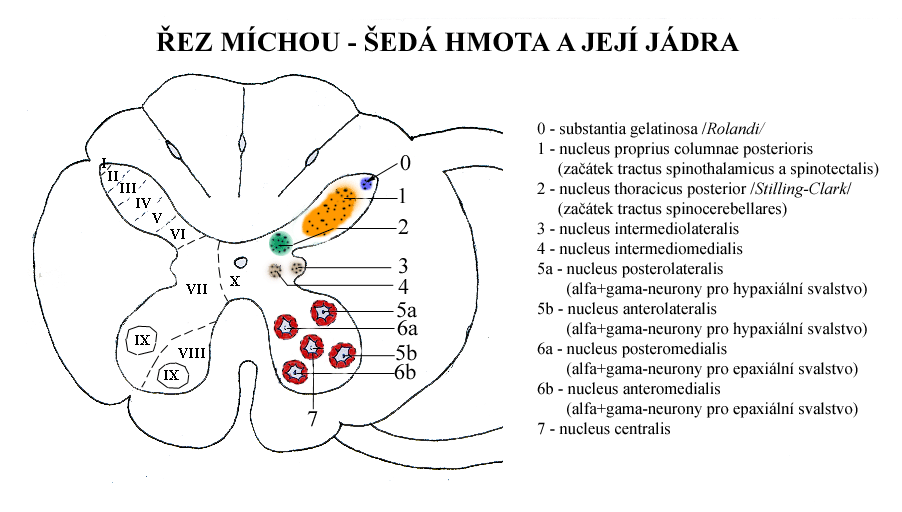 [Speaker Notes: VS = viscerosenzitivita, SM = somatomotorika, SS – somatosenzitivita, VM = visceromotorika -> viz prezentace z PNS]
VNITŘNÍ POPIS MÍCHY
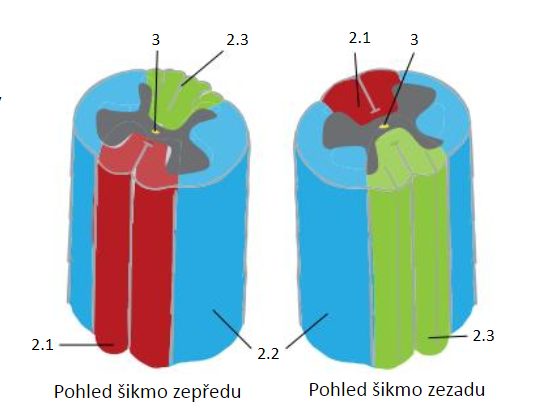 BÍLÁ HMOTA
Tvoří 3 provazce (funikulus)
přední (2.1)
Zadní (2.3.)
Boční (2.2)
Jen zadní je čistě senzitivní, jinak motorika + senzitiva

CANALIS CENTRALIS – MOZKOMÍŠNÍ MOK (3)
BÍLÁ HMOTA MÍŠNÍ
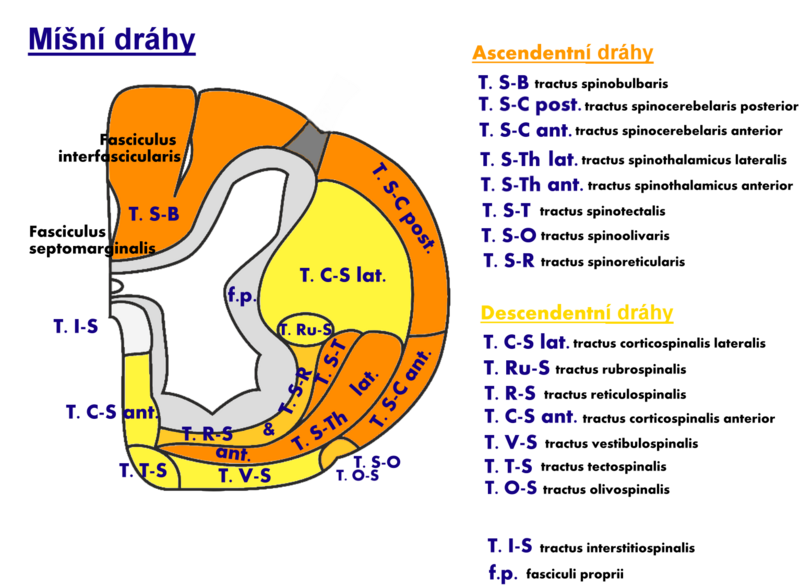 ASCENDENTNÍ = VZESTUPNÉ
SS + VS
Např. pro vedení: bolesti, polohocitu, dotyku, tlak, vibrace, …
DESCENDENTNÍ = SESTUPNÉ
SM + VM
Pro vedení: motoriky (volní + mimovolní)
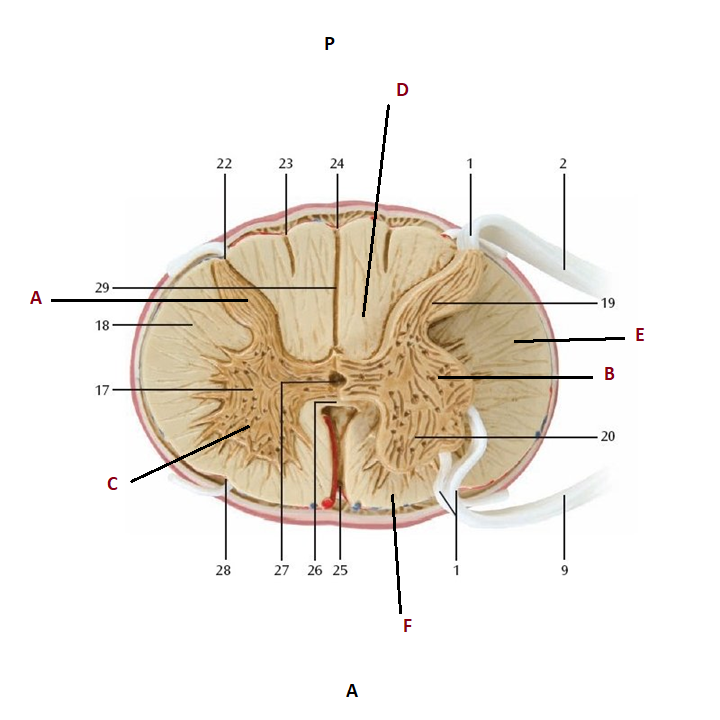 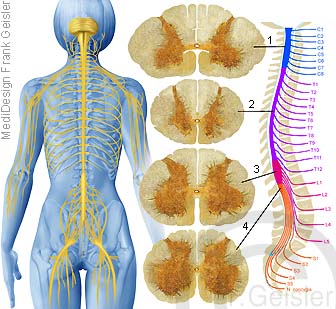 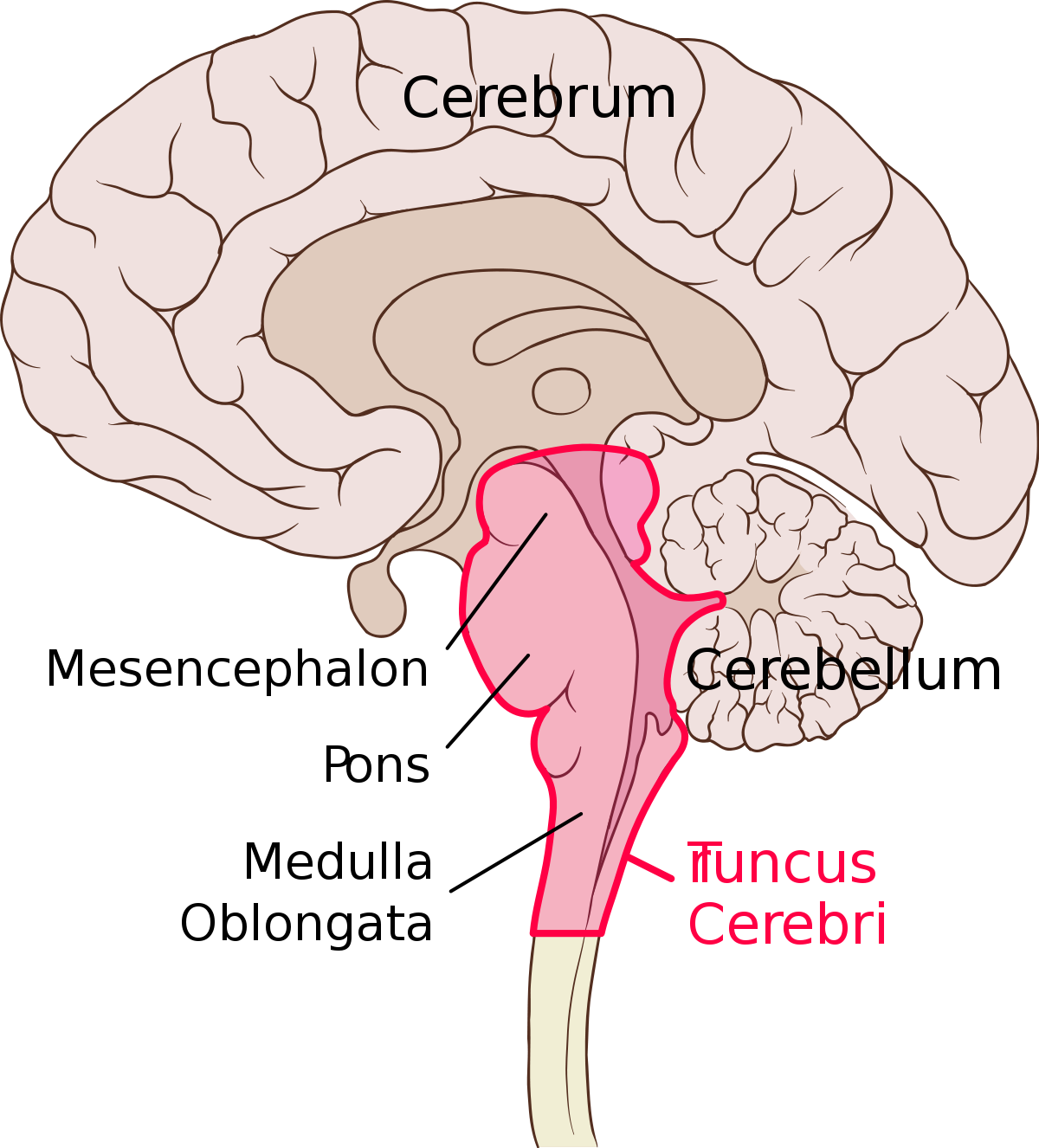 MOZKOVÝ KMEN
3 ČÁSTI:
PRODLOUŽENÁ MÍCHA = Medulla oblongata
VAROLŮV MOST = Pons
STŘEDNÍ MOZEK = Mesencephalon
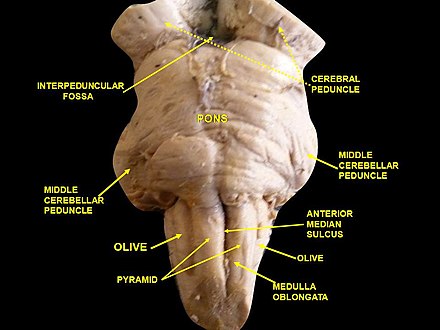 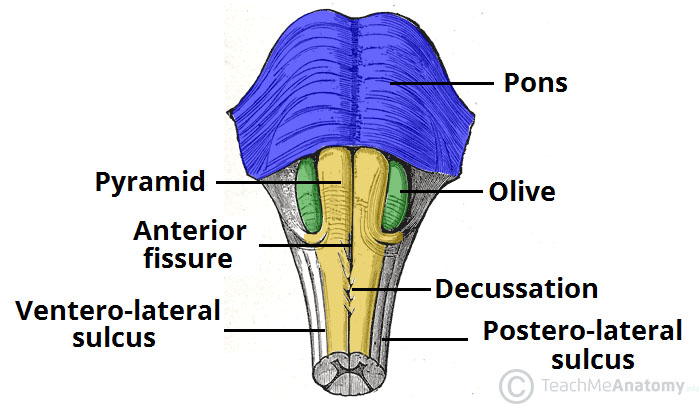 Prodloužená mícha
Mezi spinální míchou a Varolovým mostem
VNĚJŠÍ POPIS:
Ventrálně:
Pyramida (2x) – průběh tr. Corticospinalis (motorická dráha)
Olivy (2x) – vyvýšenina s jádry – zapojení do okruhů mozečku (řízení motoriky)
Decussatio pyramidum – křížení (75 – 90%) tr. corticospinalis
Dorzálně:
4 malé hrbolky = jádra zadních provazců (tuberculum gracile – med. + tuberculum cuneatum – lat.
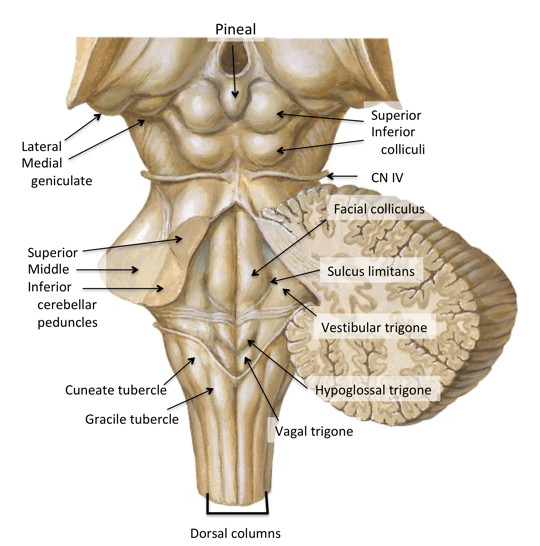 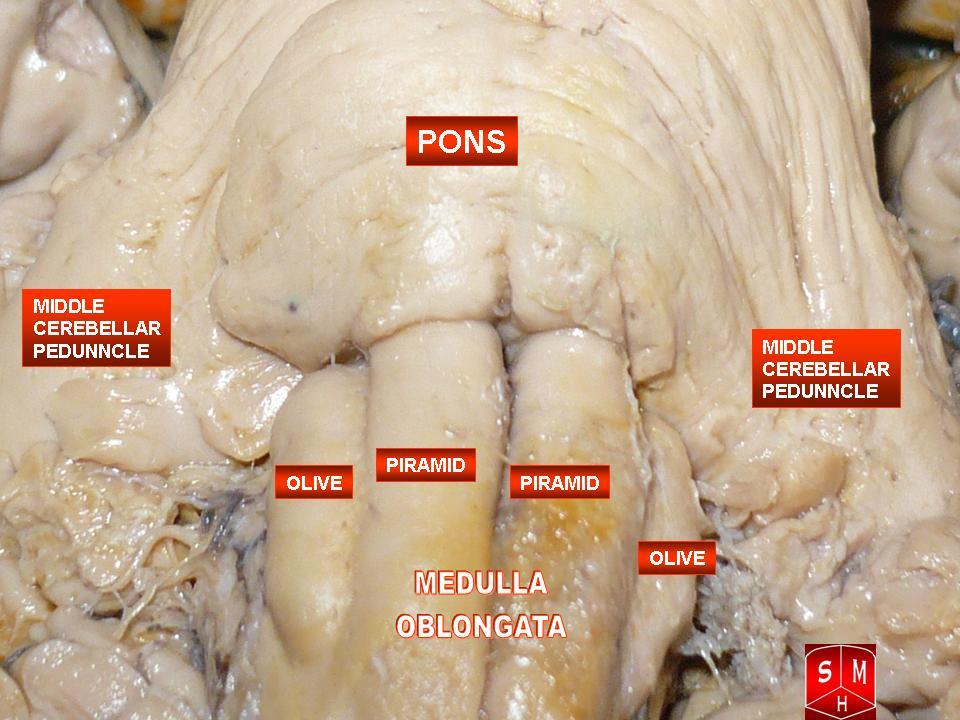 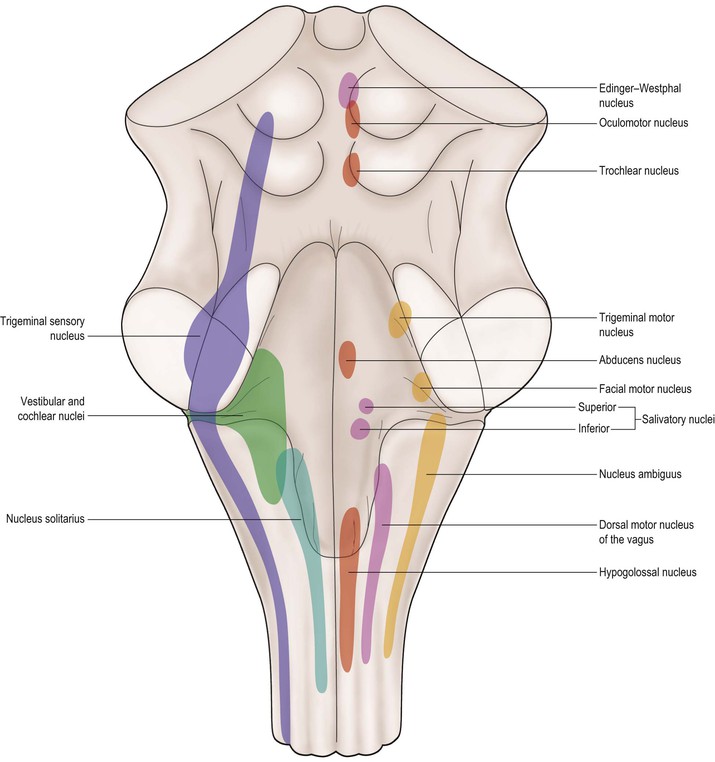 Prodloužená mícha
VNITŘNÍ POPIS:
Šedá hmota
Jádra hlavových nervů (5, 9, 10, 12 + 11 v míše) + retikulární formace (RF)
Bílá hmota 
Dráhy (axony) vzestupné i sestupné + dráhy hlavových nervů
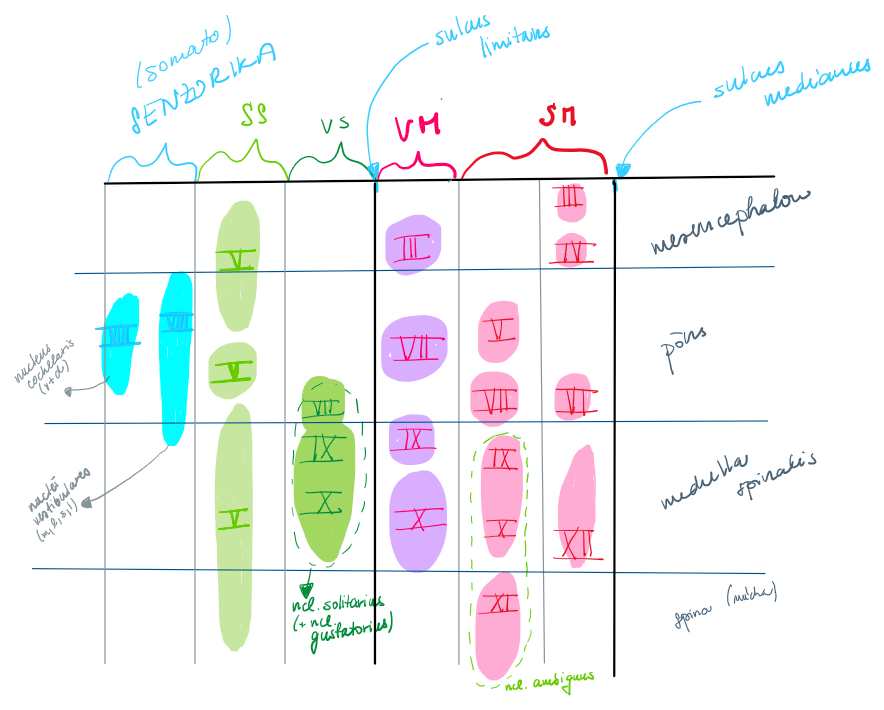 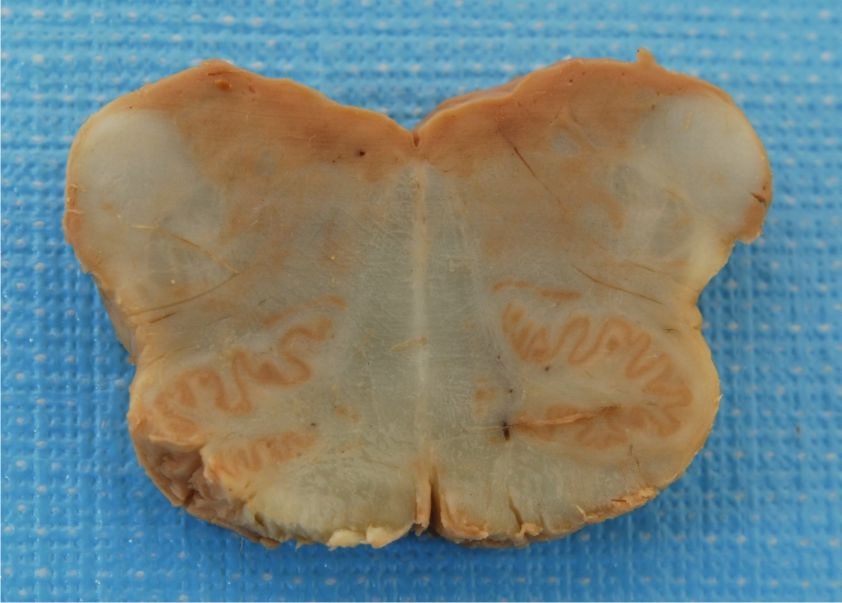 [Speaker Notes: Průřez rostrální části medulla oblongatě
Jednotlivé popisky - http://www.nan.upol.cz/neuro/cd183_1.html]
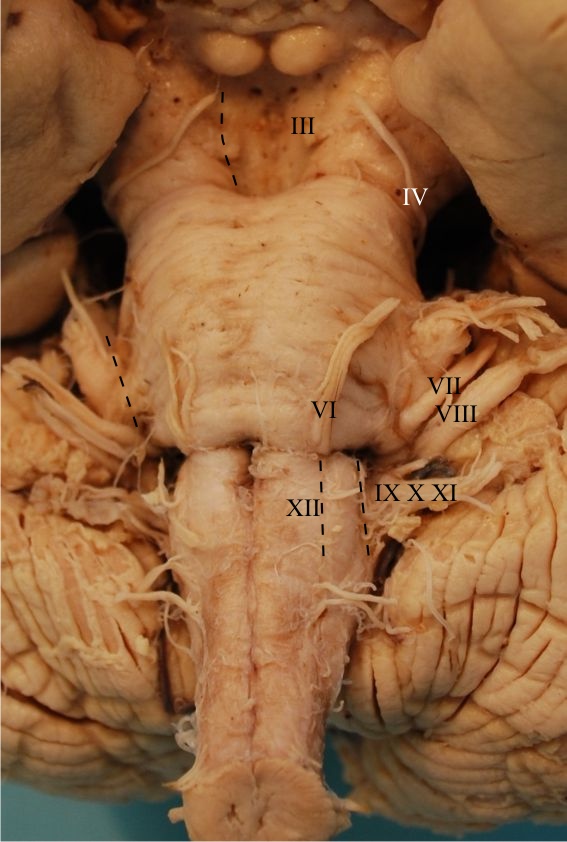 Varolův most - pons
Mezi prodlouženou míchou a mesencephalem
VNĚJŠÍ POPIS:
Ventrálně – vyklenutí, žlábek pro arterii (a. basilaris)
Dorzálně – IV. mozková komora a fossa rhomboidea
VNITŘNÍ POPIS:
Šedá hmota
jádra hlavových nervů (5, 6, 7, 8) + RF
Bílá hmota 
Dráhy (axony) vzestupné i sestupné + dráhy hlavových nervů
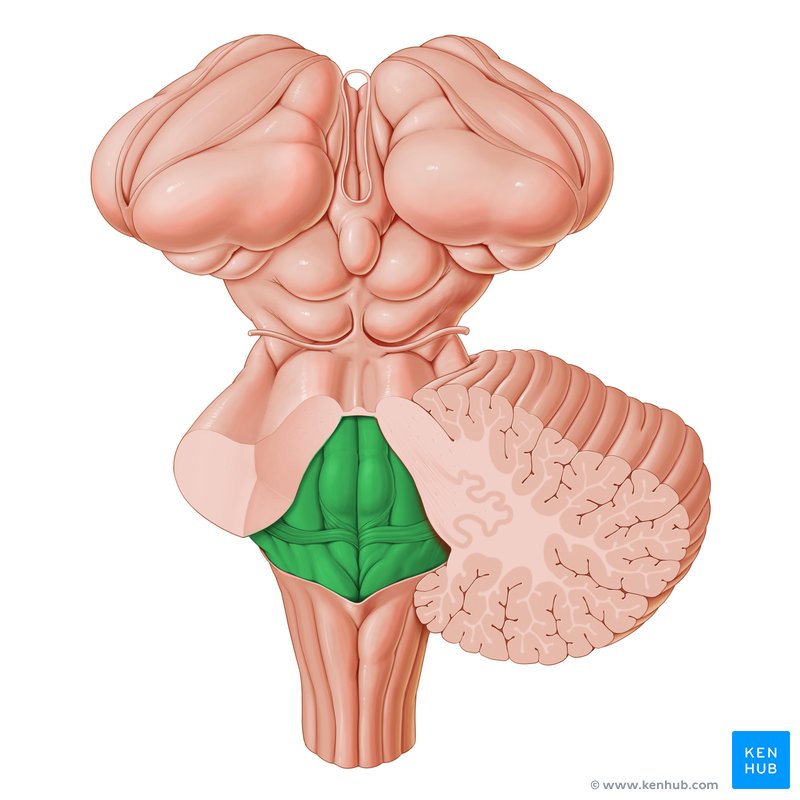 [Speaker Notes: Zeleně na obrázku vyznačená fossa rhomboidea]
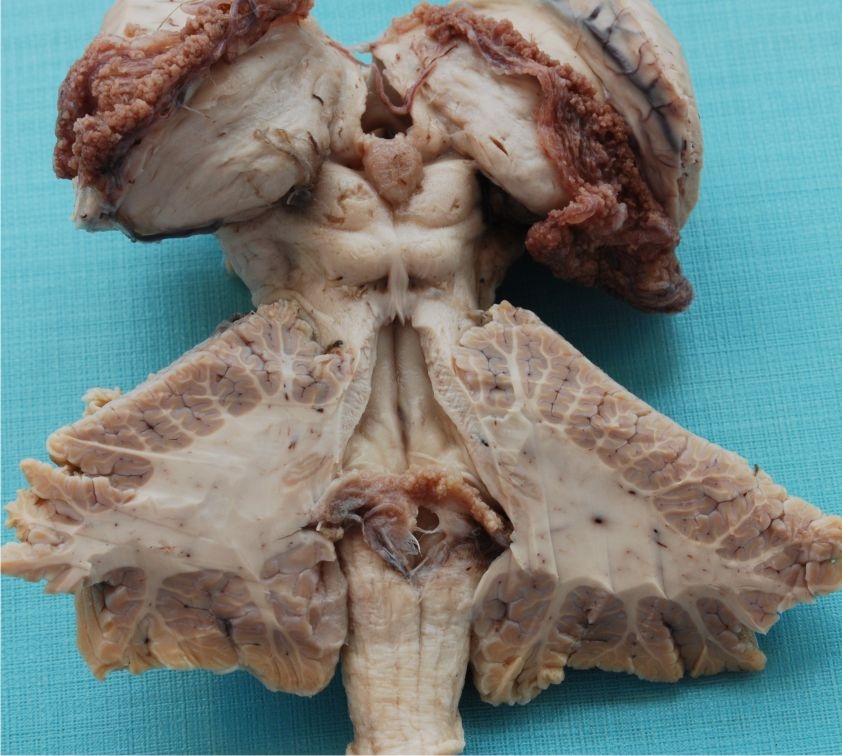 http://www.nan.upol.cz/neuro/obsah.html
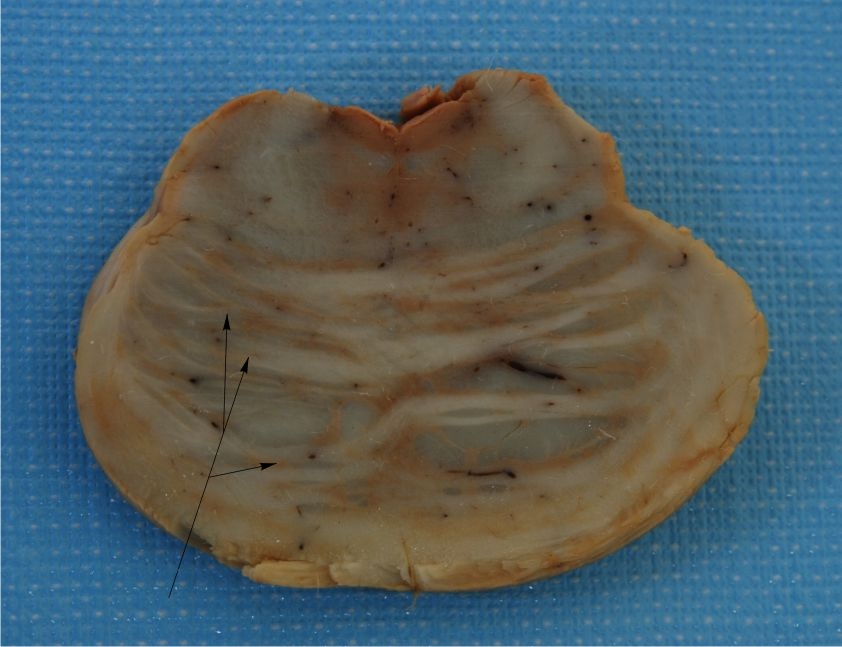 [Speaker Notes: Průřez Varolovým mostem – popis obrázku: http://www.nan.upol.cz/neuro/cd207_2.html]
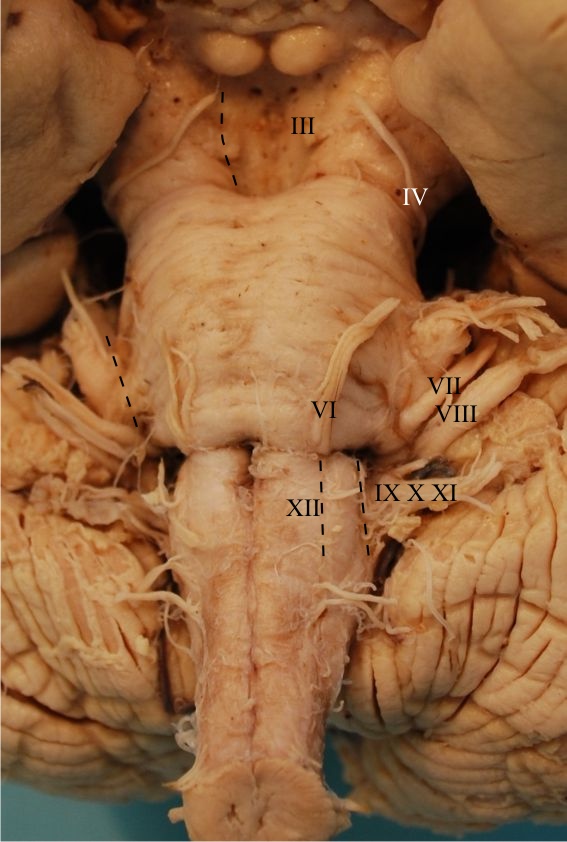 Střední mozek - mesencephalon
Mezi Varolovým mostem a diencephalem
VNĚJŠÍ POPIS:
Ventrálně 
Crura mesencephali (cerebri) – jen bílá hmota (descendentní)
Dorzálně 
4 hrbolky – Colliculus superior + colliculus inferior 
(super. – zrak, inferior. – sluch)
[Speaker Notes: Na obrázku pohled na mozkový kmen zpředu.  2 hrbolky úplně nahoře na obrázku jsou corpora mamillaria (funkčně součást limbického systému).]
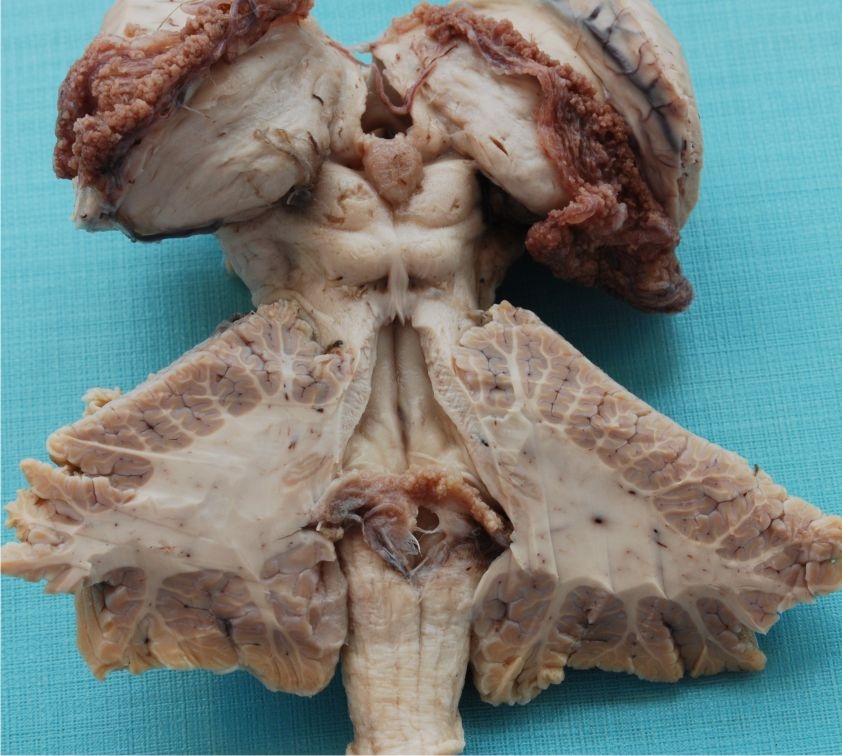 [Speaker Notes: Popis obrázku - http://www.nan.upol.cz/neuro/cd110_1.html]
Střední mozek - mesencephalon
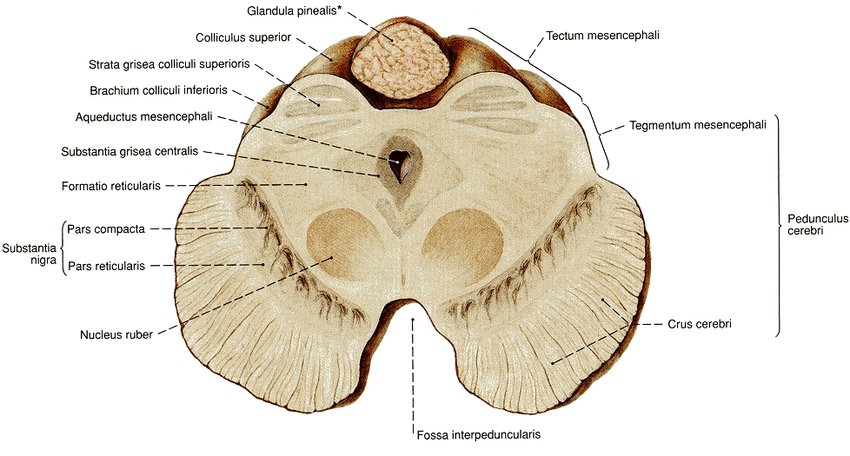 VNITŘNÍ POPIS:
Tectum
4 hrboly 
Horní (colliculus sup.)– součást zrakové dráhy
Dolní (colliculus inf.)– součást sluchové dráhy
Tegmentum
Šedá hmota – jádra hlavových nervů (3, 4, 5), RF, nucleus ruber, substantia nigra (tvoří dopamin - pro bazální ganglia)
Bílá hmota - Dráhy (axony) vzestupné i sestupné + dráhy hlavových nervů
Crura cerebri – bílá hmota
[Speaker Notes: RF = retikulární formace]
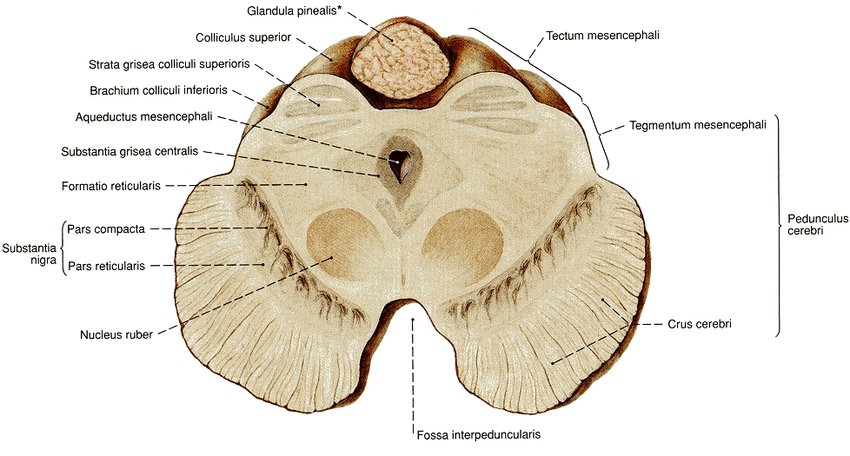 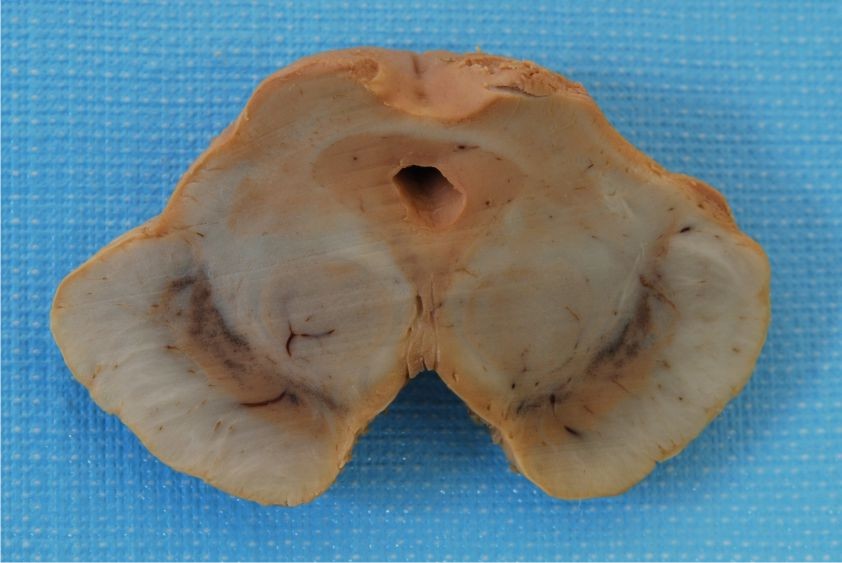 [Speaker Notes: Řez mesencephalem v úrovni colliculi superiores
Popisky k obrázku: http://www.nan.upol.cz/neuro/cd248_1.html]
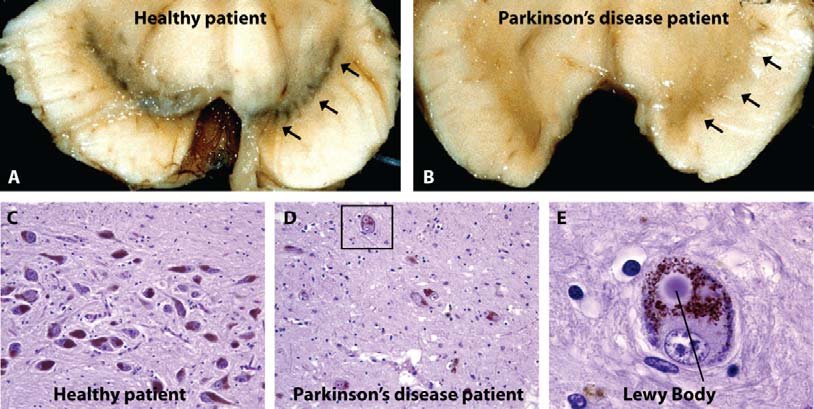 [Speaker Notes: https://www.researchgate.net/figure/Loss-of-substantia-nigra-SN-neurons-causes-Parkinsons-disease-Pathological_fig1_45314202
U pacientů s Parkinsonovou chorobou dochází ke snížené produkci dopaminu v substantia nigra. Vlevo na obrázku je vidět pigmentace v oblasti substantia nigra, kde je dopamin tvořen, vpravo na obrázku z pitevny je poté vidět vymizení pigmentace u pacienta, který dopamin neprodukuje.]
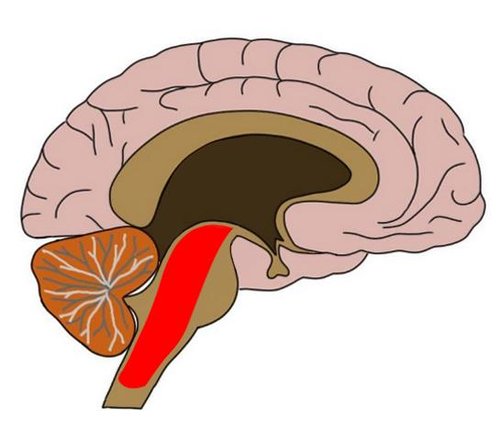 Retikulární formace
Husté nakupení nervových buněk
Jádra jsou rozprostřená + dráhy probíhají mezi -> rete = síť
Lokalizace:
C mícha + prodloužená mícha + pons + mesencephalon (tegmentum)
Uspořádaná do 3 podélných pruhů – systémů:
Rapheální – 1x 
Mediální – 2x
Laterální – 2x
V nich se nachází specializované buňky (* NT)
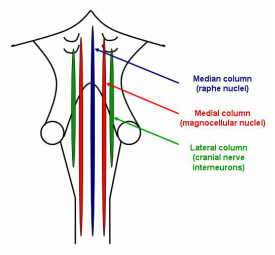 Funkce retikulární formace
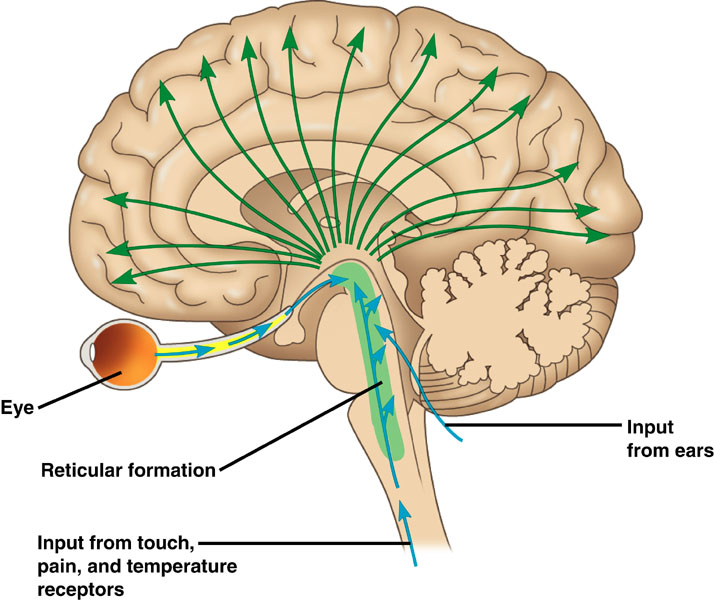 Komunikace téměř se všemi částmi CNS
Činnost pro život velmi důležitá!
REFLEXY – polykací reflex, sací reflex, slinivý reflex, mrkací reflex, kašlací reflex, dávivý reflex,..
ŽIVOTNÍ FUNKCE – dýchací centrum, vasomotorické centrum, centrum regulace srdeční akce, centrum zvracení,..
Aktivační a inhibiční vliv na celou CNS – modulační vlastnost
ARAS – udržení vědomí, regulace ANS (nadřazené centrum S a PS), udržování svalového tonu,..
Vytváří neurotransmitery – NA, dopamin, serotonin
[Speaker Notes: NA = noradrenalin]
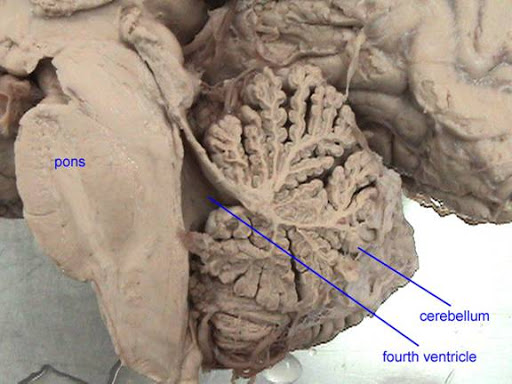 Mozeček - cerebellum
Naléhá dorzálně na mozkový kmen
Horní plocha mozečku – více plochá
VNĚJŠÍ POPIS:
Ventrálně:
IV. Mozková komora
Středový červ = vermis + 2 hemisféry
Povrch krytý kůrou
Průřez vermis -> arbor vitae (strom života)
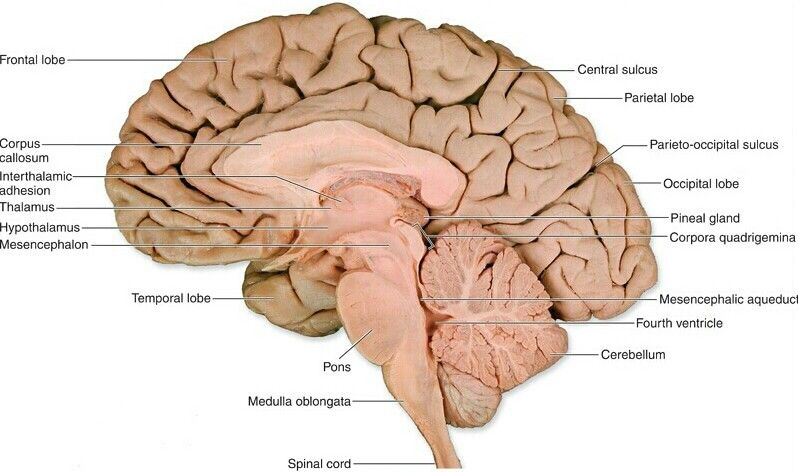 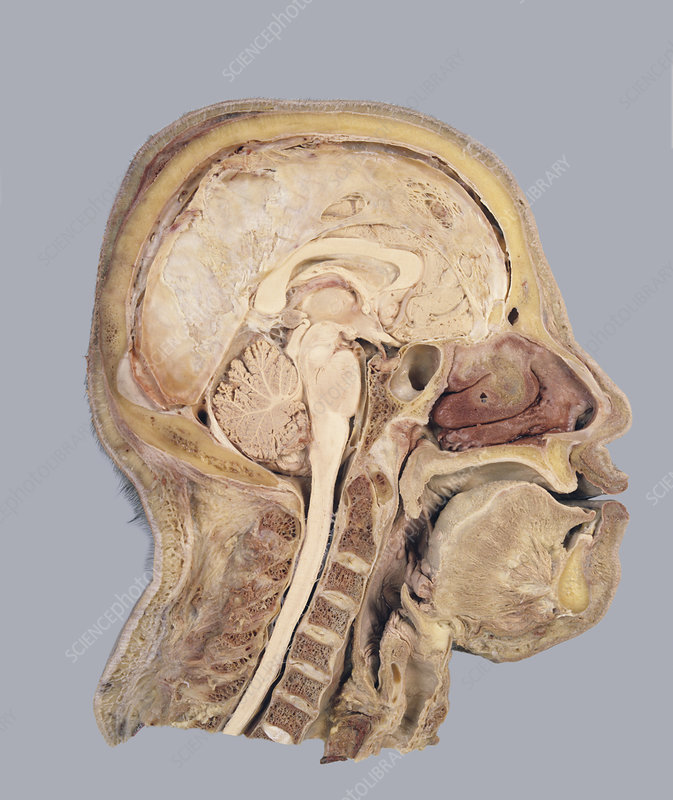 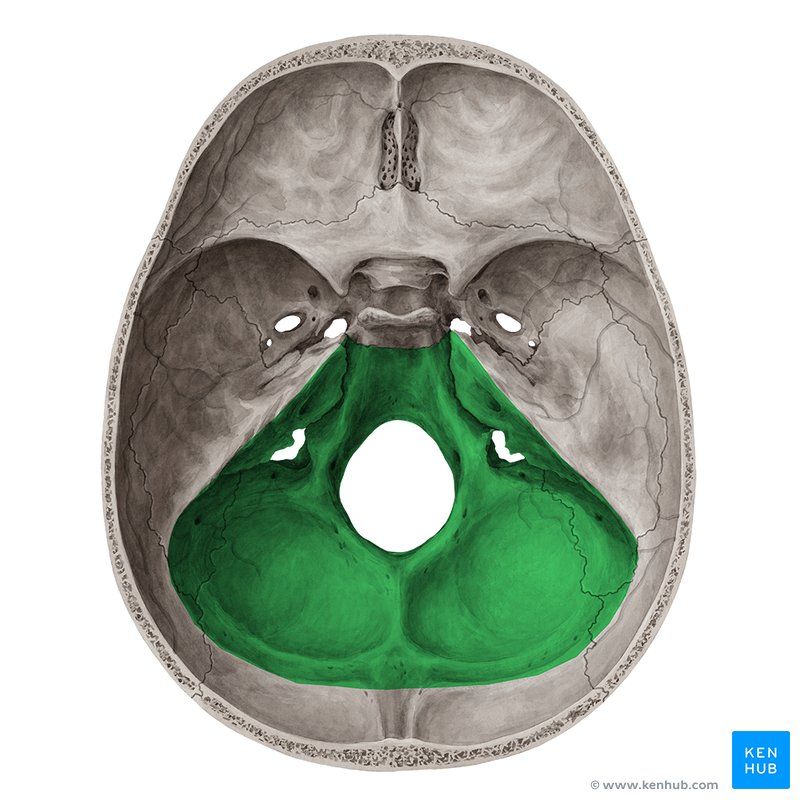 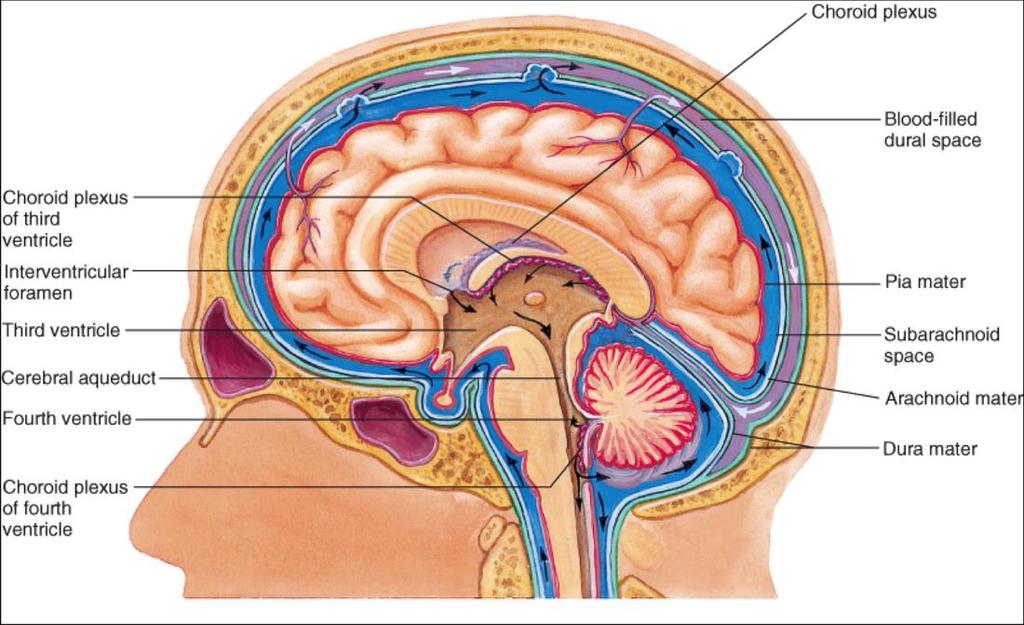 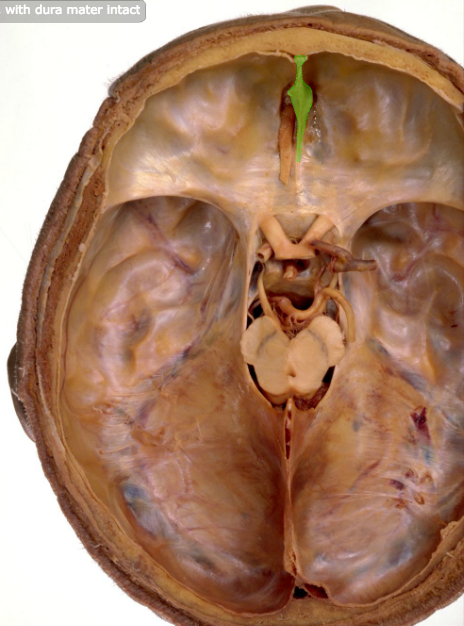 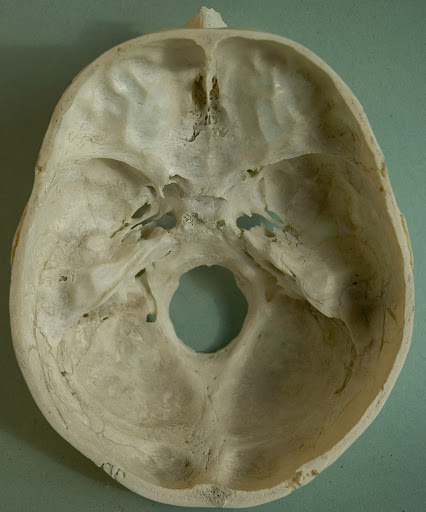 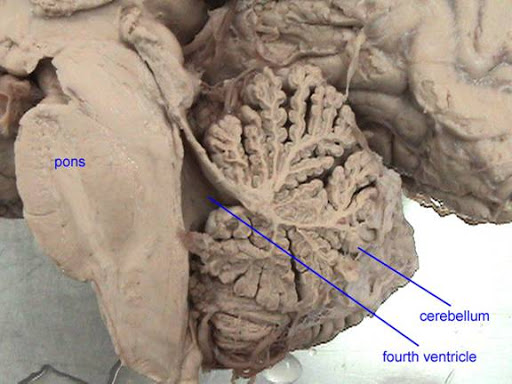 Mozeček - cerebellum
Naléhá dorzálně na mozkový kmen
Horní plocha mozečku – více plochá
VNĚJŠÍ POPIS:
Ventrálně:
IV. Mozková komora
Středový červ = vermis + 2 hemisféry
Povrch krytý kůrou
Průřez vermis -> arbor vitae (strom života)
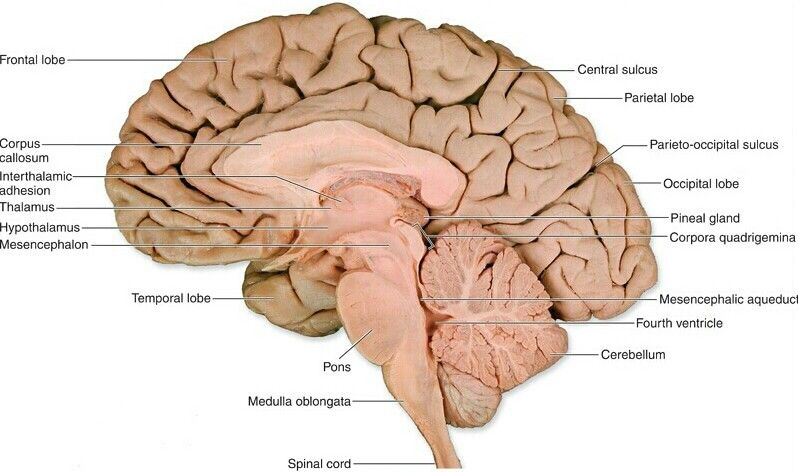 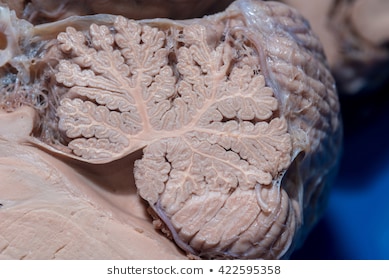 [Speaker Notes: Řez vermis mozečku – je vidět arbor vitae]
Mozeček - cerebellum
3 laloky
LOBUS ANTERIOR
LOBUS POSTERIOR
LOBUS FLOCCULONODULARIS
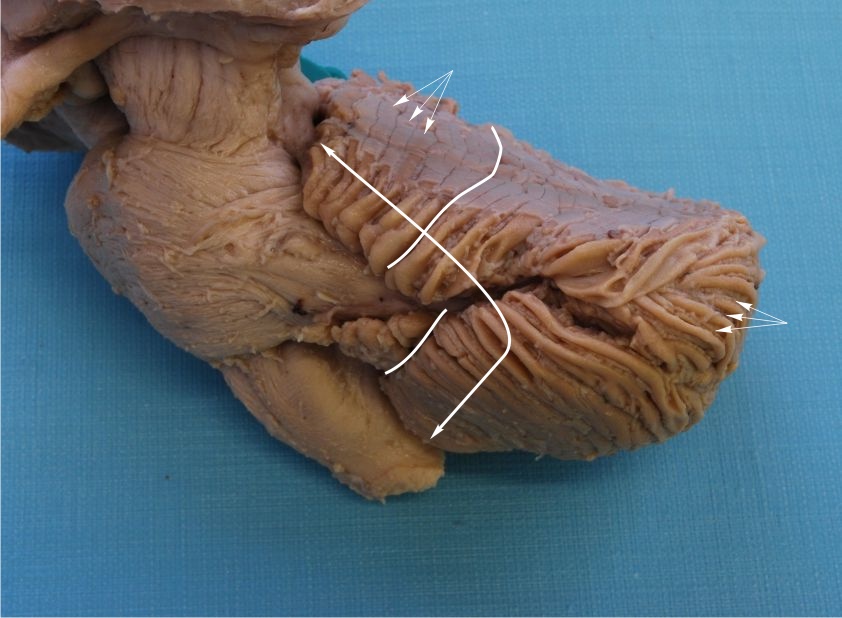 [Speaker Notes: Kůra mozečku má 3 vrstvy, v kterých jsou uložené specifické typy buněk, které spolu specificky komunikují]
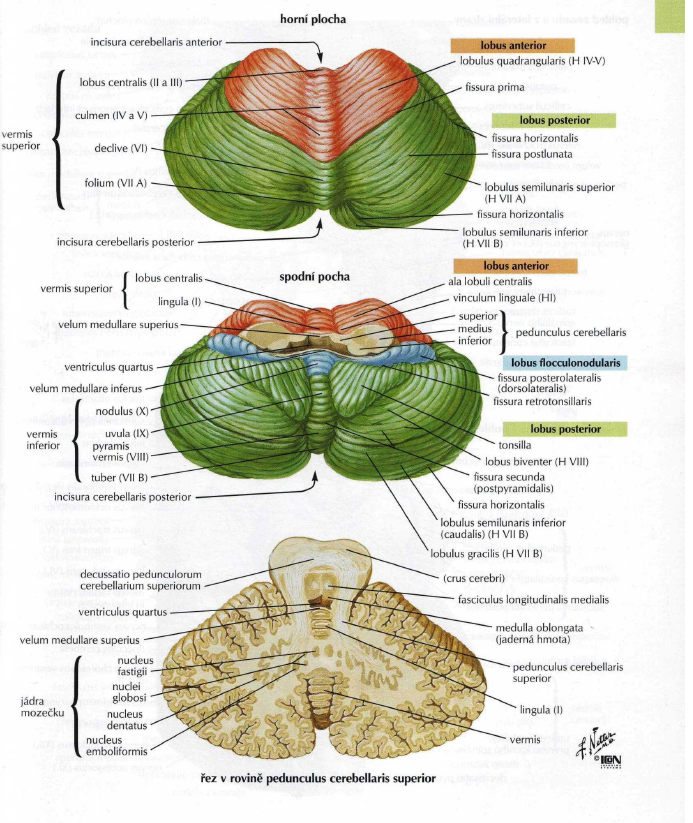 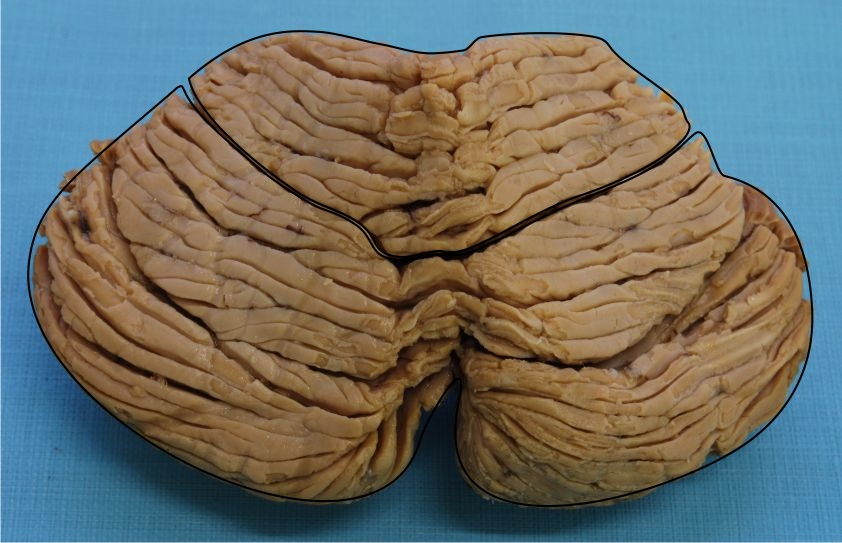 Pohled na horní plochu mozečku (kraniokaudálně)
Lobus anterior
Lobus posterior
Vermis - červ
Mozeček - cerebellum
VNITŘNÍ POPIS:
Šedá hmota
na povrchu kůra
Neurony uloženy ve 3 vrstvách
Purkyňovy bb, Granulární bb, Golgiho bb. (vše neurony)
jádra (párová) uvnitř mozečku
NUCLEUS DENTATUS
NUCLEUS EMBOLIFORMIS
NUCLEUS GLOBOSUS 
NUCLEUS FASTIGII
Bílá hmota – dráhy mozečku
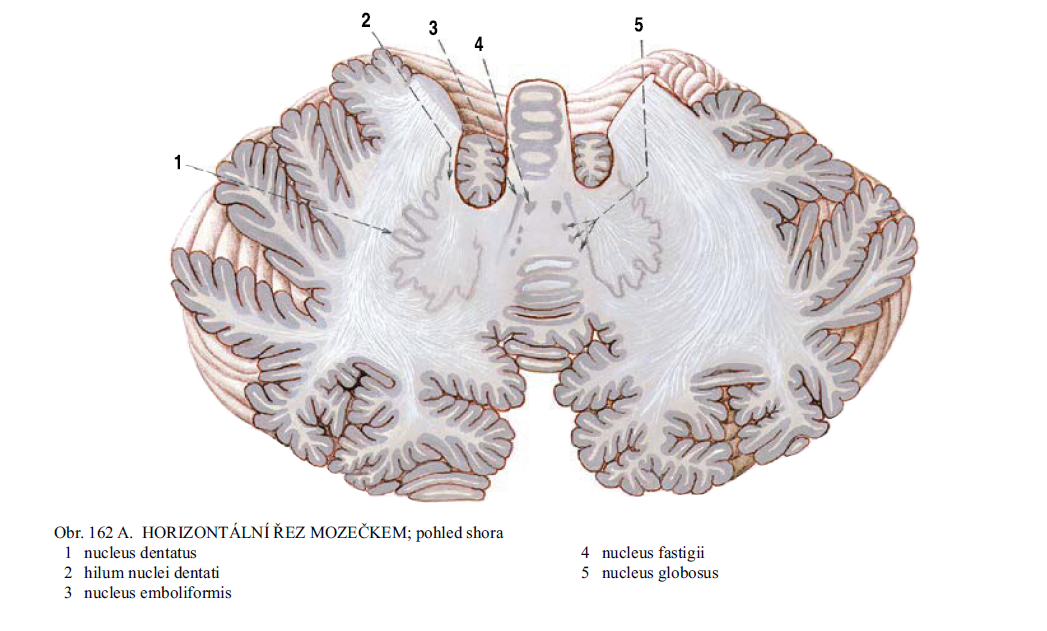 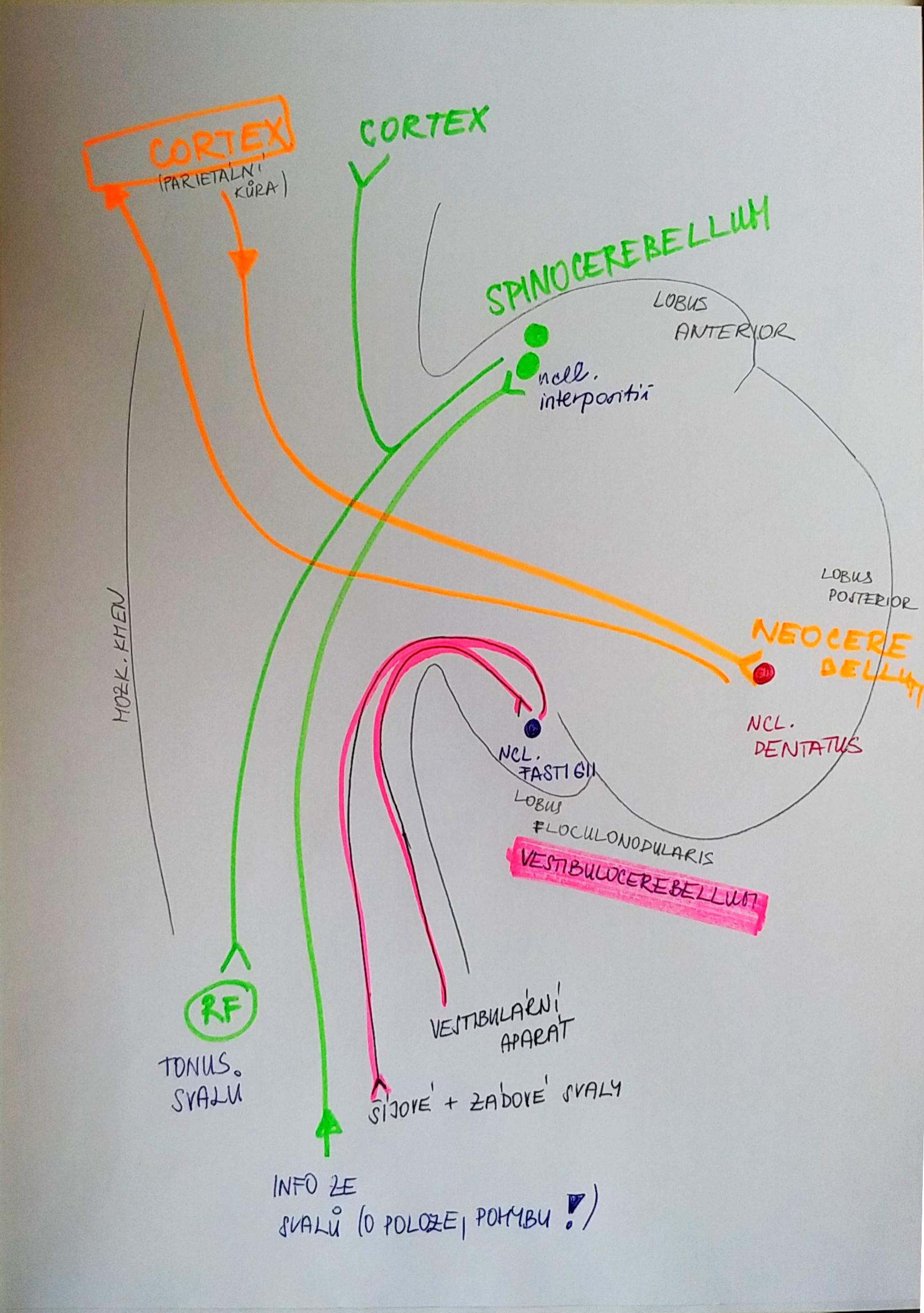 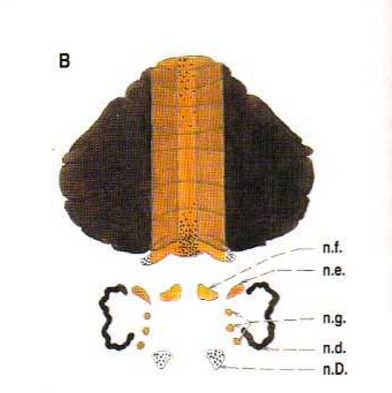 N.f. = ncl. Fastigii
N.e. = ncl. Emboliformis
N.g. = ncl. Globosus
N.d. = ncl. Dentatus
N.D. = nucleus vestibularis lateralis (Deitersovo jádro)
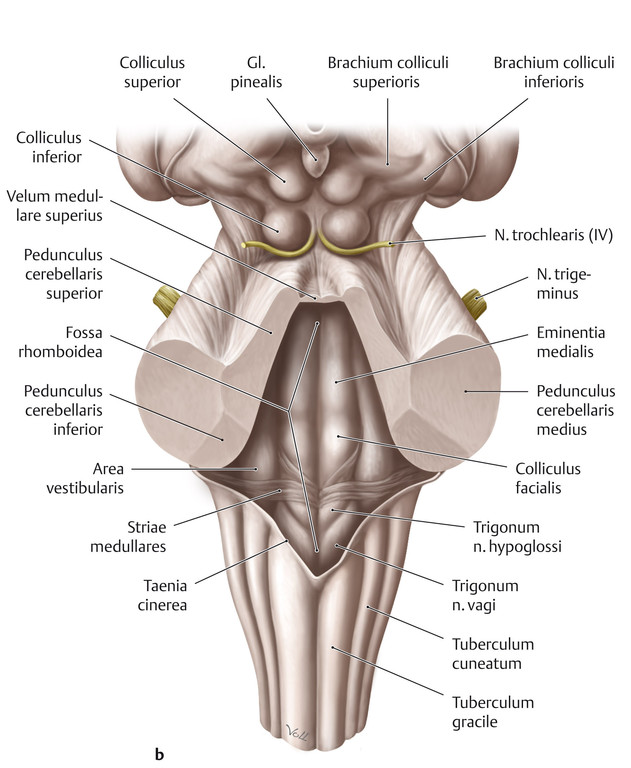 Mozeček - cerebellum
Ventrálně spojen pomocí:
Pedunculus cerebellaris  superior 
+ mesencephalon
Pedunculus cerebellaris medius 
+ Varolův most
Pedunculus cerebellares inferior
+  prodloužená mícha
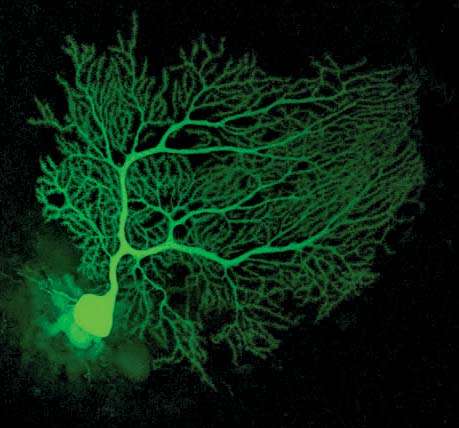 Mozeček - Cerebellum
Purkyňovy buňky
Objeveny v r. 1837 českým fyziologem, anatomem, biologem, básníkem a filozofem Janem E. Purkyněm
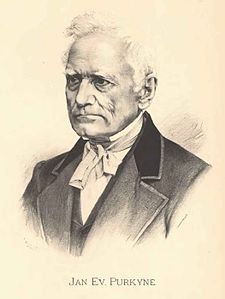 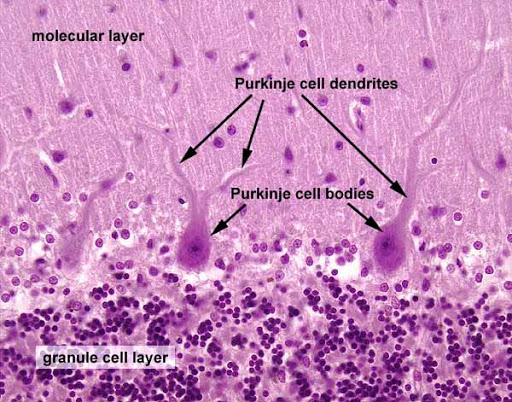 https://www.neuroscientificallychallenged.com/blog/know-your-brain-diencephalon
MEZIMOZEK (DIENCEPHALON)
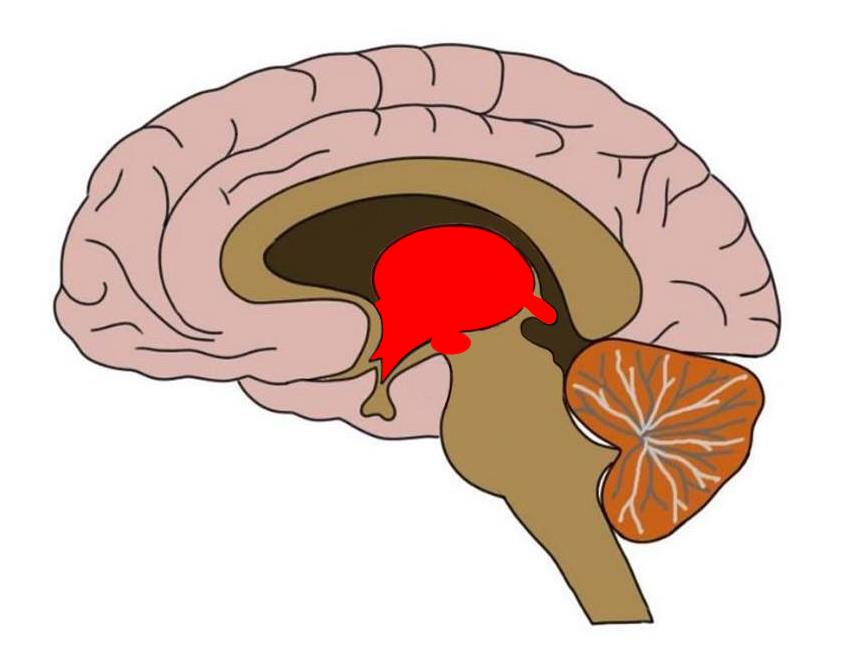 ČÁSTI:
EPITHALAMUS
THALAMUS
- METATHALAMUS
- SUBTHALAMUS
HYPOTHALAMUS
	(+ HYPOFÝZA)
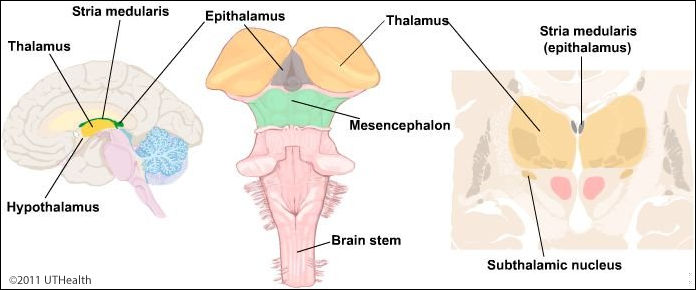 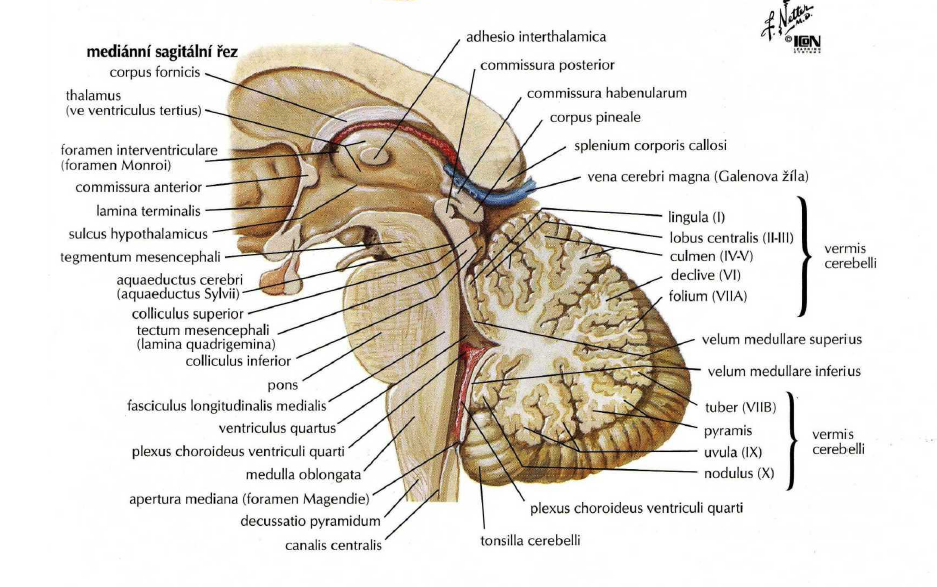 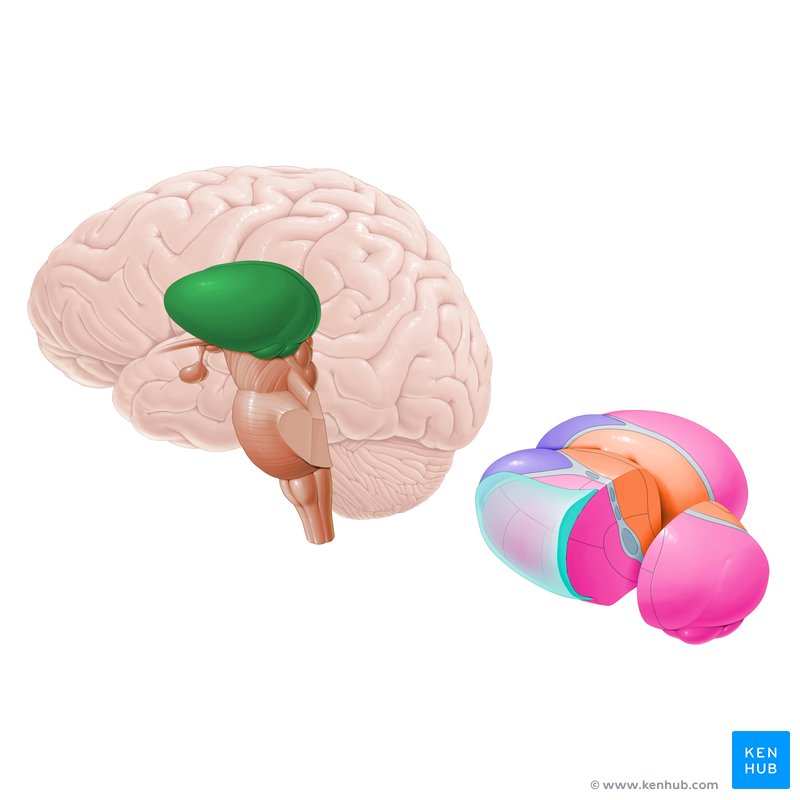 Thalamus
Párová struktura – vejčité, dorzálně se rozšiřující 
Mediálně se thalamus vyklenuje do III. mozkové komory
Uprostřed jsou thalamy spojeny = adhesio interthalamica
3 skupiny jader:
Specifická
Nespecifická
Asociační
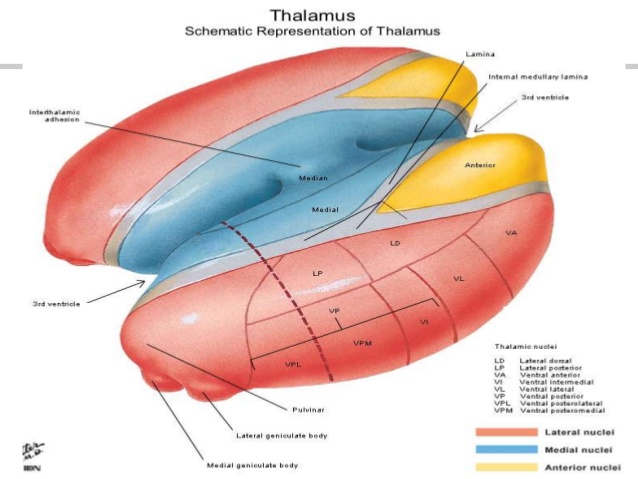 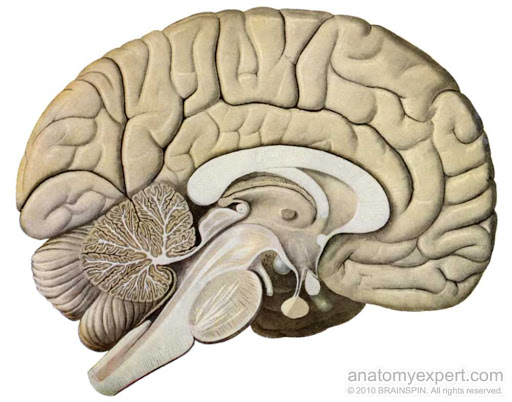 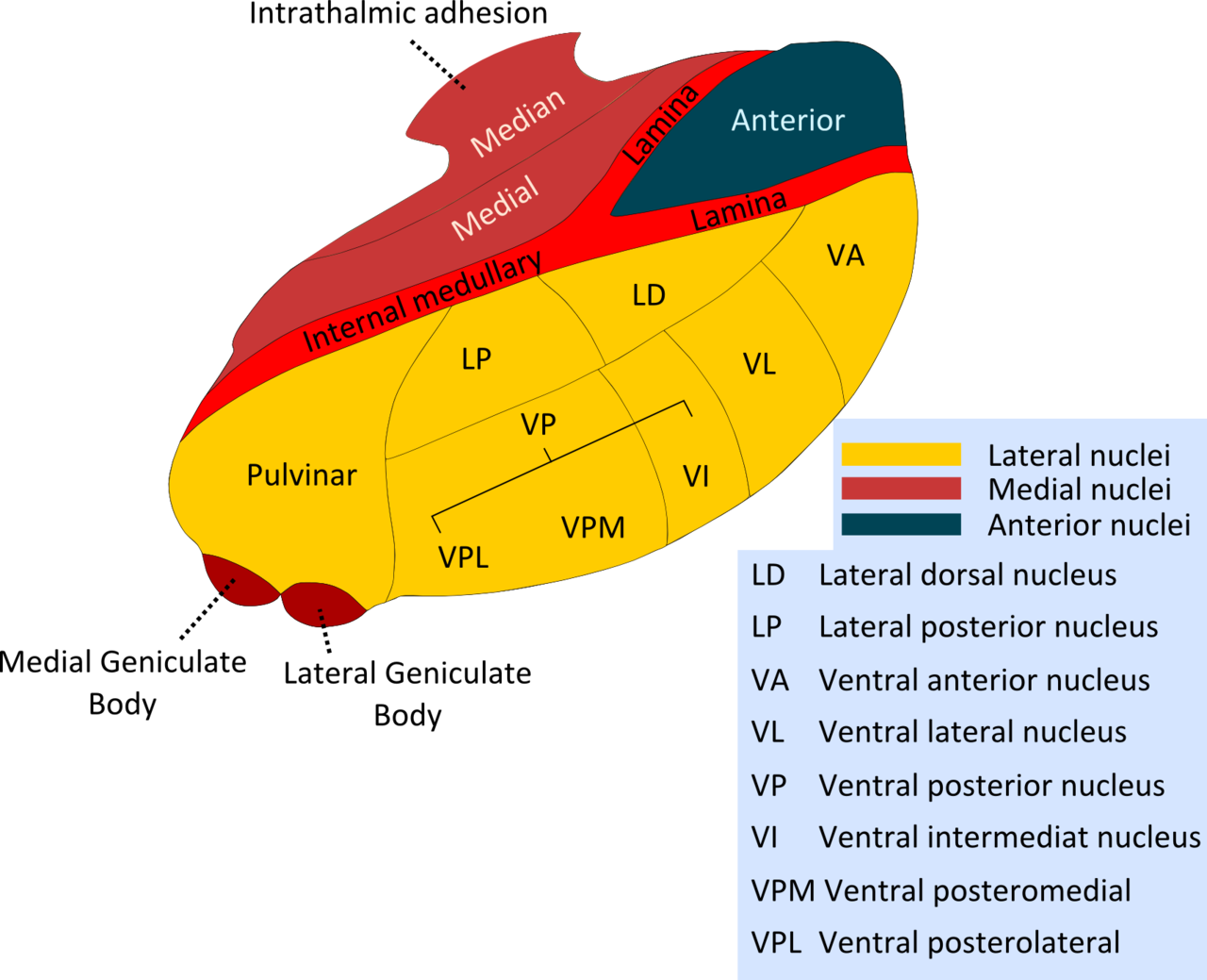 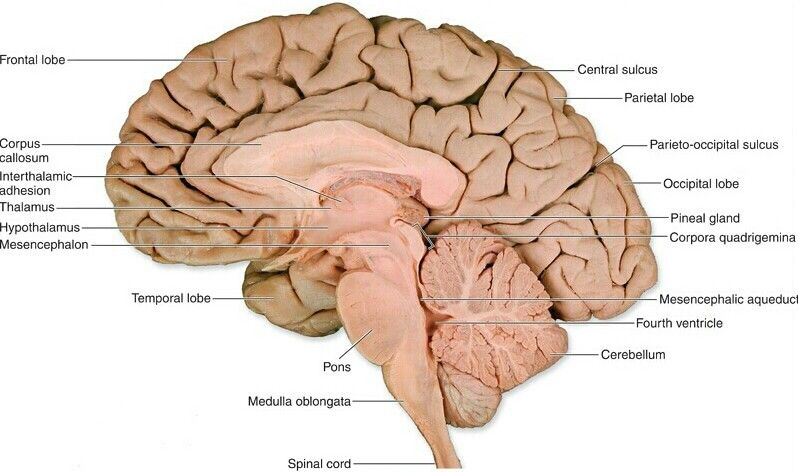 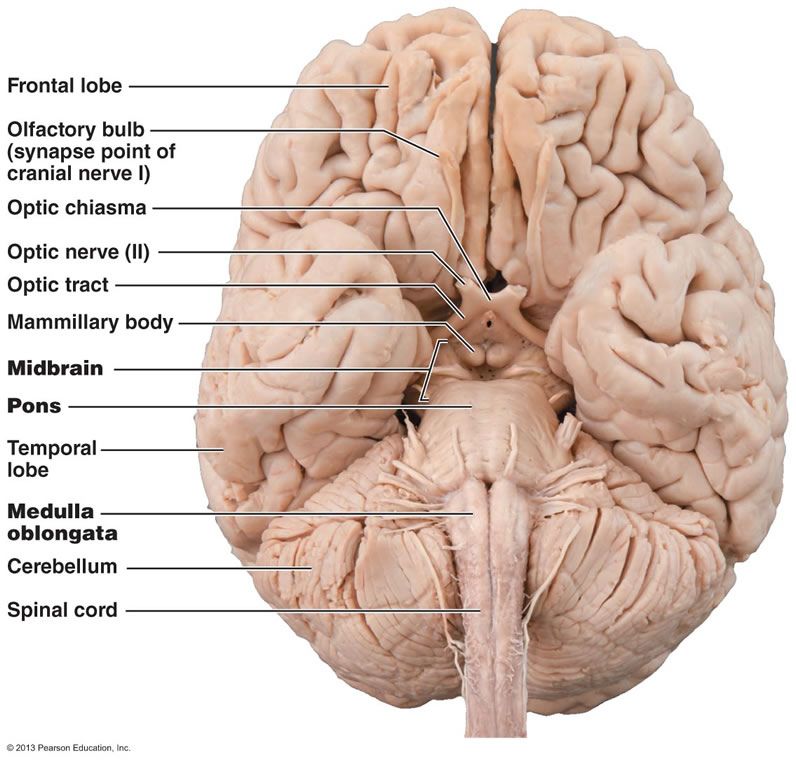 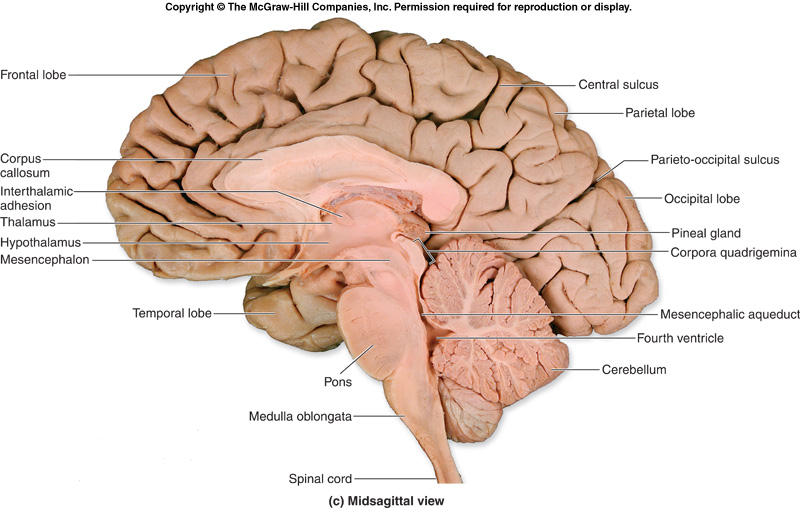 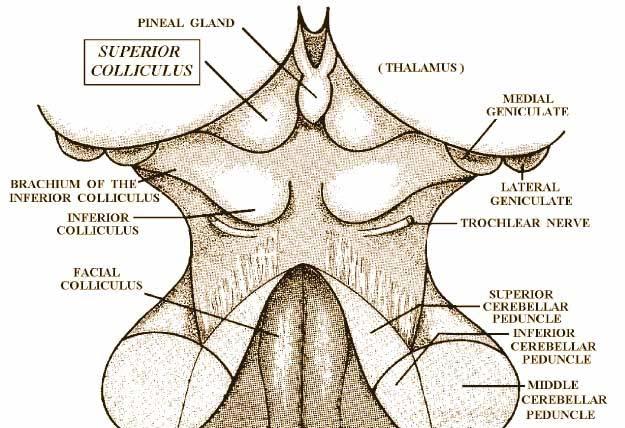 Metathalamus a subthalamus
SUBTHALAMUS
Úzký pruh šedé hmoty mezi thalamem a hypothalamem
Funkčně se jádra řadí k okruhům bazálních ganglií
METATHALAMUS
Corpus geniculatum laterale (párová vyvýšenina) + colliculus superior mesencephala
-> zapojení do zrakové dráhy
Corpus geniculatum mediale (párová vyvýšenina) + colliculus inferior mesencephala
-> zapojení do sluchové dráhy
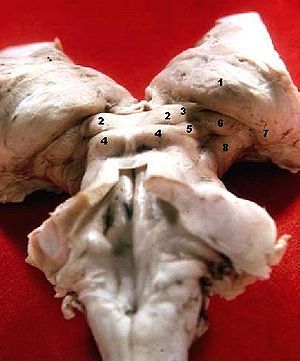 [Speaker Notes: Pod číslem 6 – corpus geniculatum mediale, pod číslem 7 – corpus geniculatum laterale]
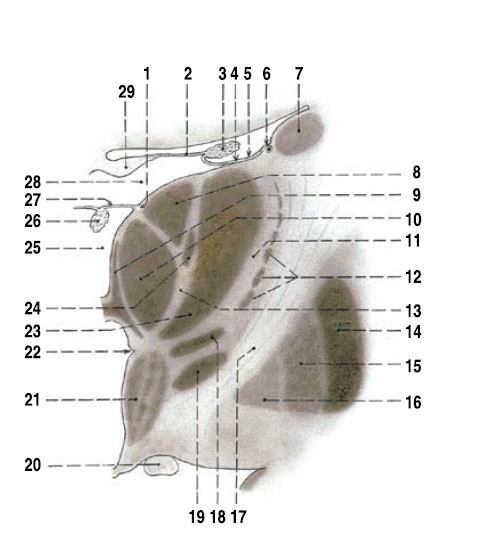 17 – capsula interna
18, 19 – subthalamus
14,15,16 – bazální ganglia
21 – hypothalamus
20 – optický nerv
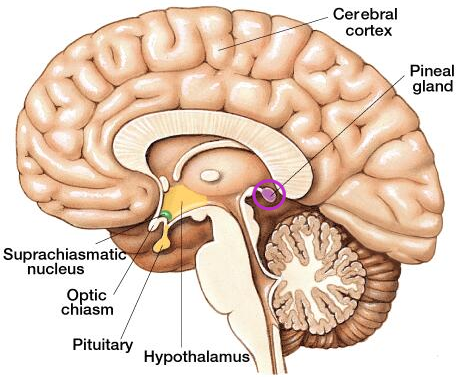 Epithalamus
Dorzálně uložený
Tvoří ho více struktur:
Glandula pinealis (epifýza)
Trigonum habenulare
Nuclei habenulares
Commissura habenularum
Commissura posterior
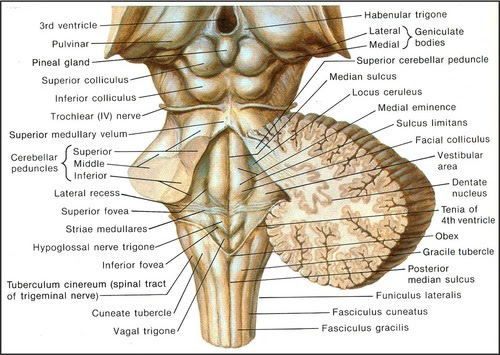 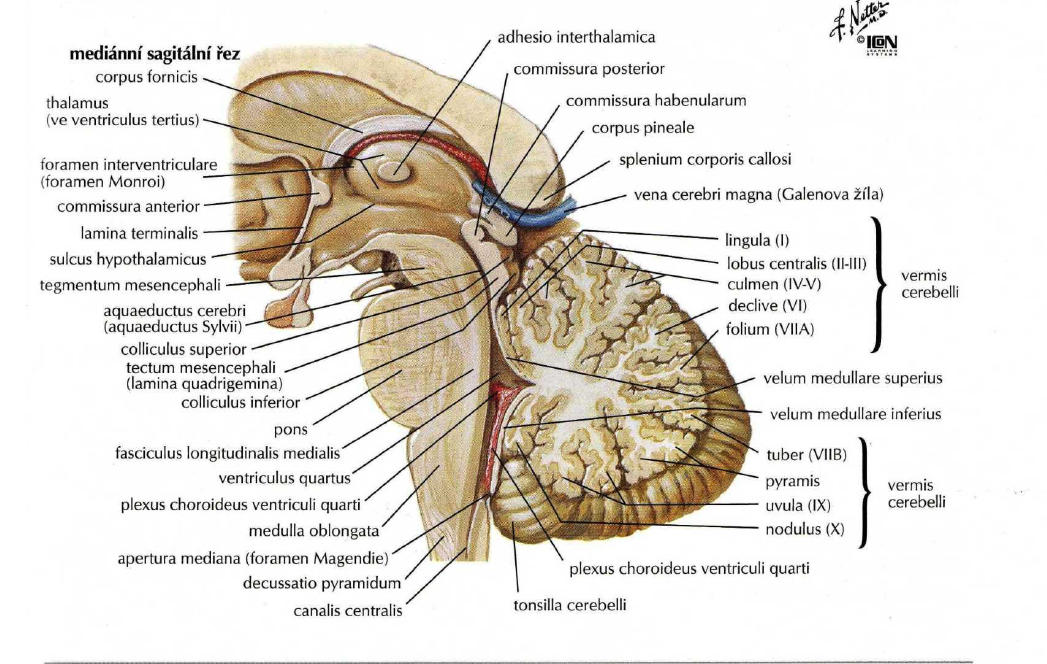 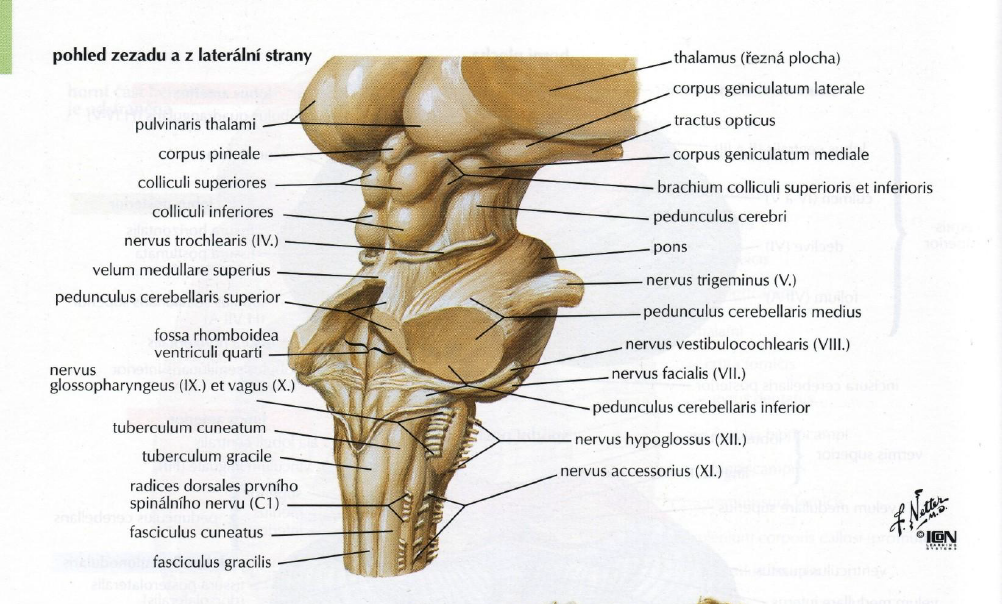 Hypothalamus
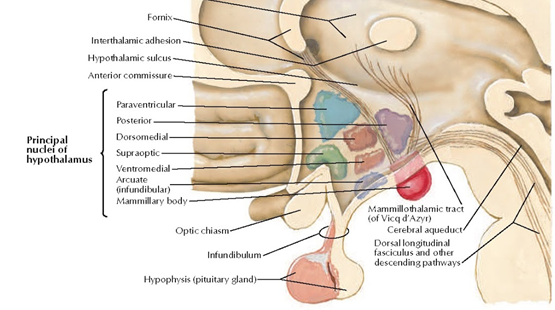 Ventrálně uložený, bazálně od thalamu
Skládá se z mnoha jader
Součástí jsou corpora mamillaria – zapojena do okruhů limbického systému
Zužuje se ve stopku -> na té je zavěšená hypofýza
+ nad stopkou je chiasma opticum
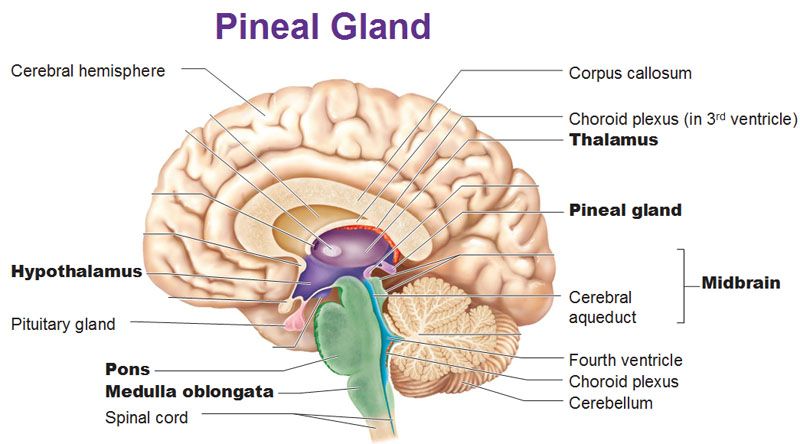 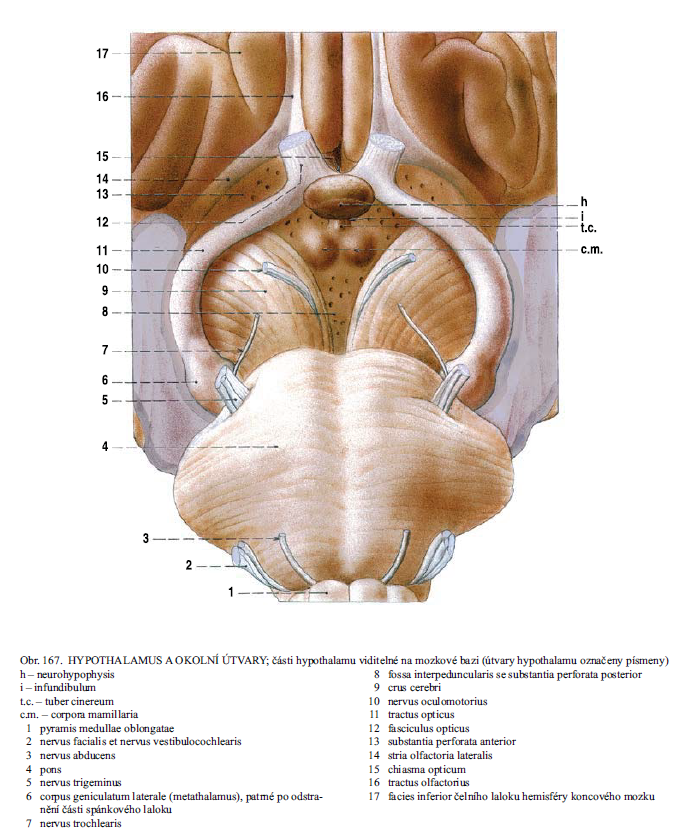 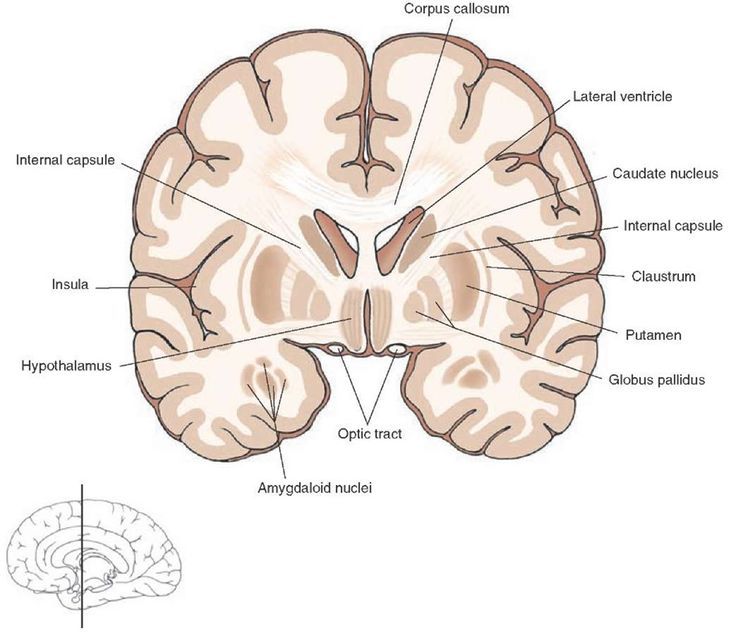 Jádra hypothalamu
Dělení jader:
VE FRONTÁLNÍ ROVINĚ
Periventrikulární zóna
Mediální zóna
Laterální zóna 
V SAGITÁLNÍ ROVINĚ
přední oddíl
Střední oddíl
Zadní oddíl
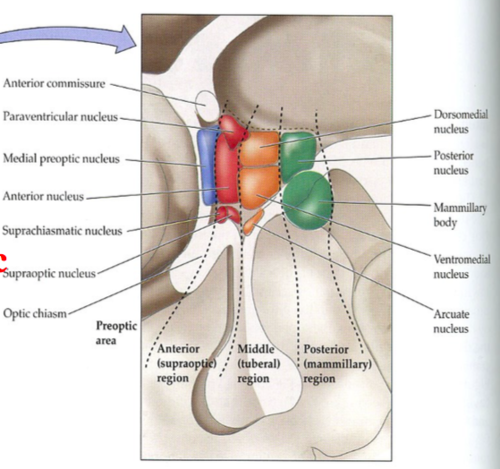 Funkční dělení jader:
Tvořící hormony
Nadřazená S a PS
Zapojení do řízení spánku
Zapojená do přijímání potravy
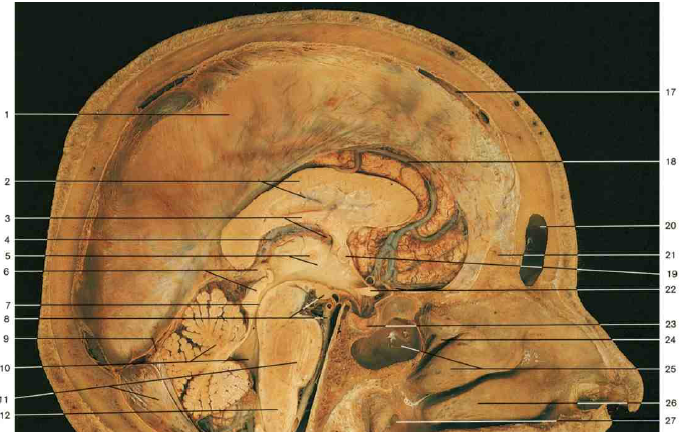 22. Chiasma opticum
6 – epifýza + colliculi superiores
8 – corpora mamillaria (+ a. basilaris)
23 – hypofýza v sella turcica
TELENCEPHALON – koncový mozek
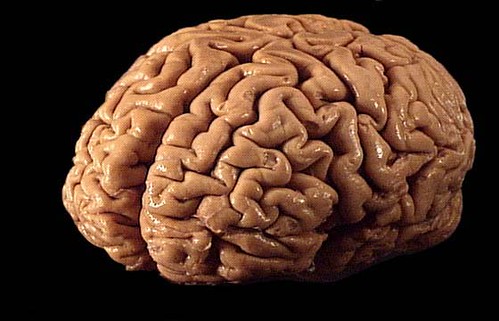 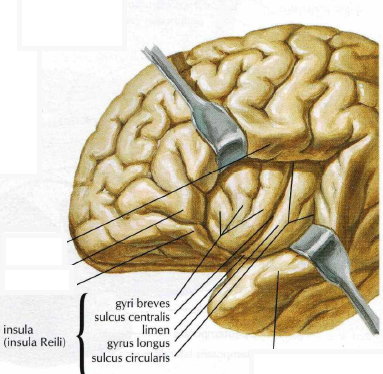 2 hemisféry
5 LALOKŮ
Lobus frontalis
Lobus parietalis
Lobus occipitalis
Lobus temporalis
Lobus insularis (insula)
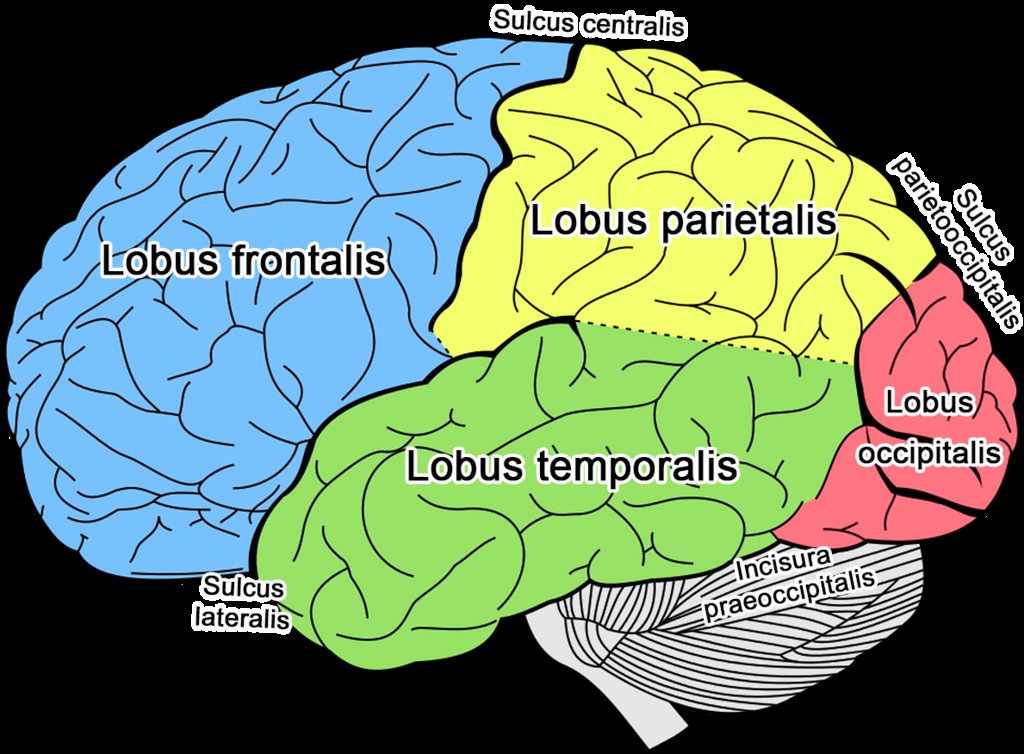 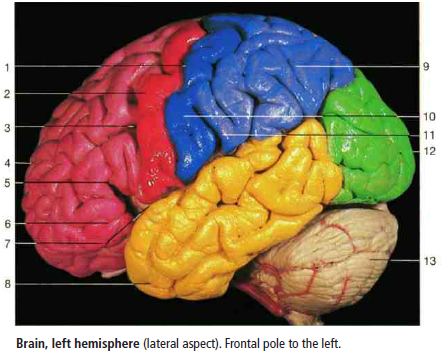 Povrch telencephala
Gyri = závity
Sulci = zářezy
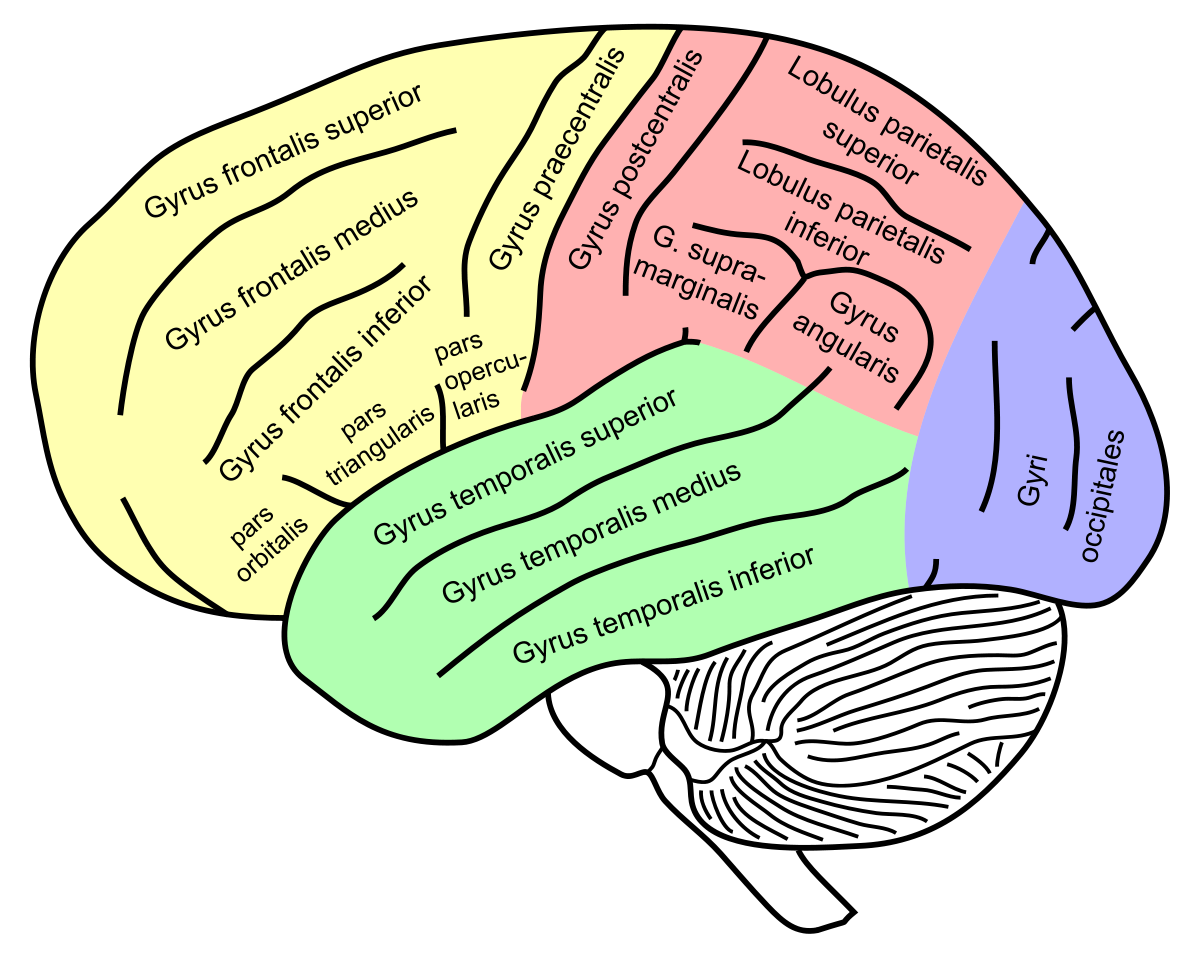 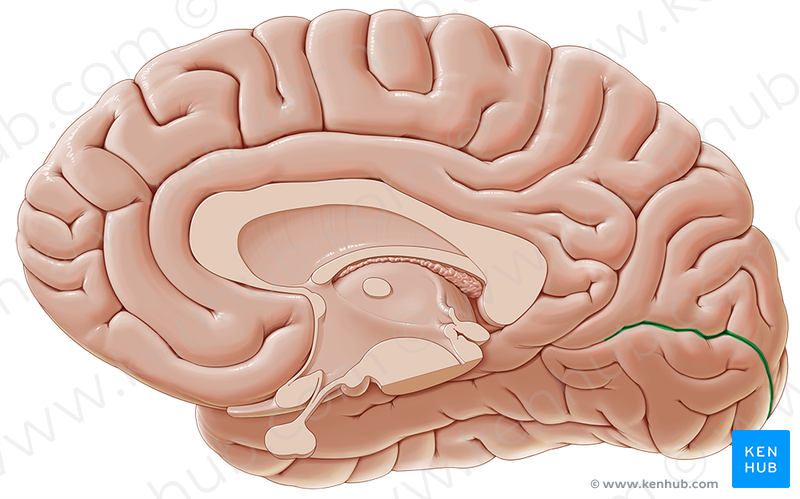 ZÁŘEZY
Fissura longitudinalis cerebri + FALX CEREBRI
Fissura transversa cerebri + TENTORIUM CEREBELLI
Sulcus centralis
Sulcus lateralis
Sulcus calcarinus
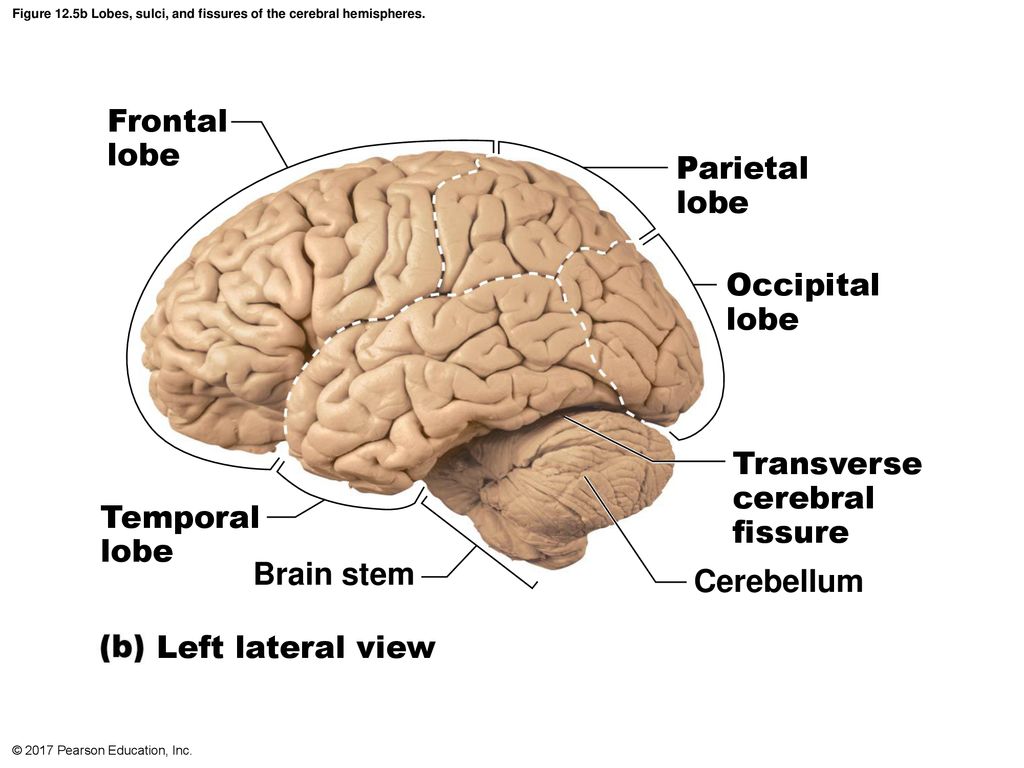 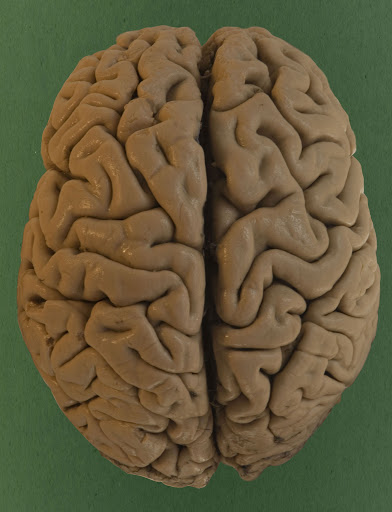 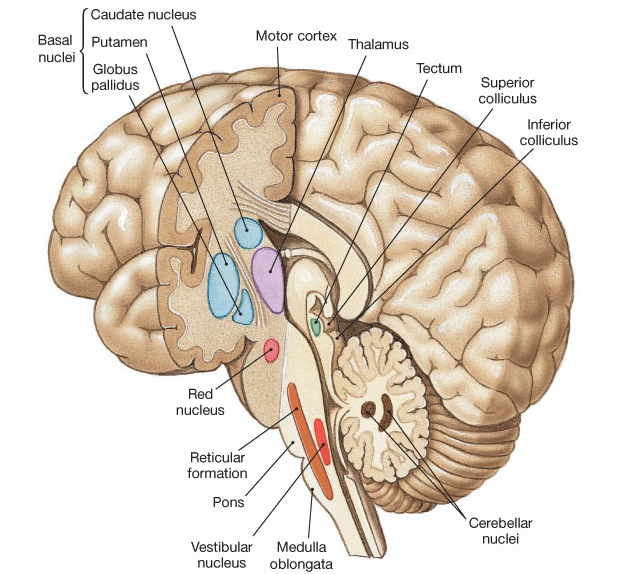 Telencephalon – koncový mozek
Hmota:
ŠEDÁ
Kůra = cortex cerebri – na povrchu
Podkorová (bazální) šedá hmota = bazální ganglia
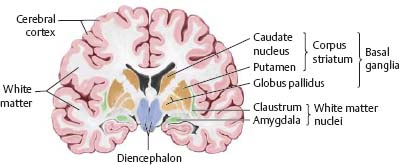 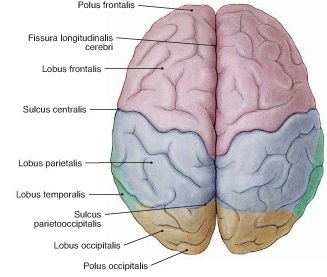 Mozkové hemisféry
Povrch:
Zprohýbán v závity mozkové = gyri cerebri
oddělený zářezy = sulci, fissurae
Fissura longitudinalis cerebri
Sulcus centralis
Dělení na funkční korové oblasti (Brodmannovy arey) -> fyziologie
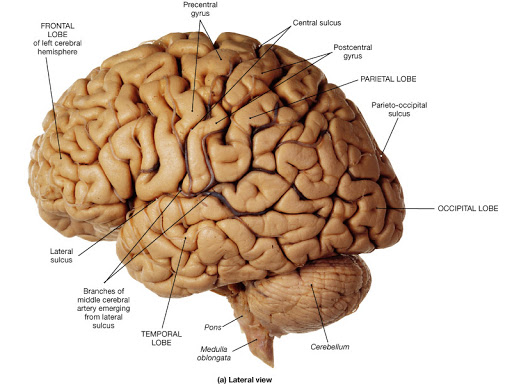 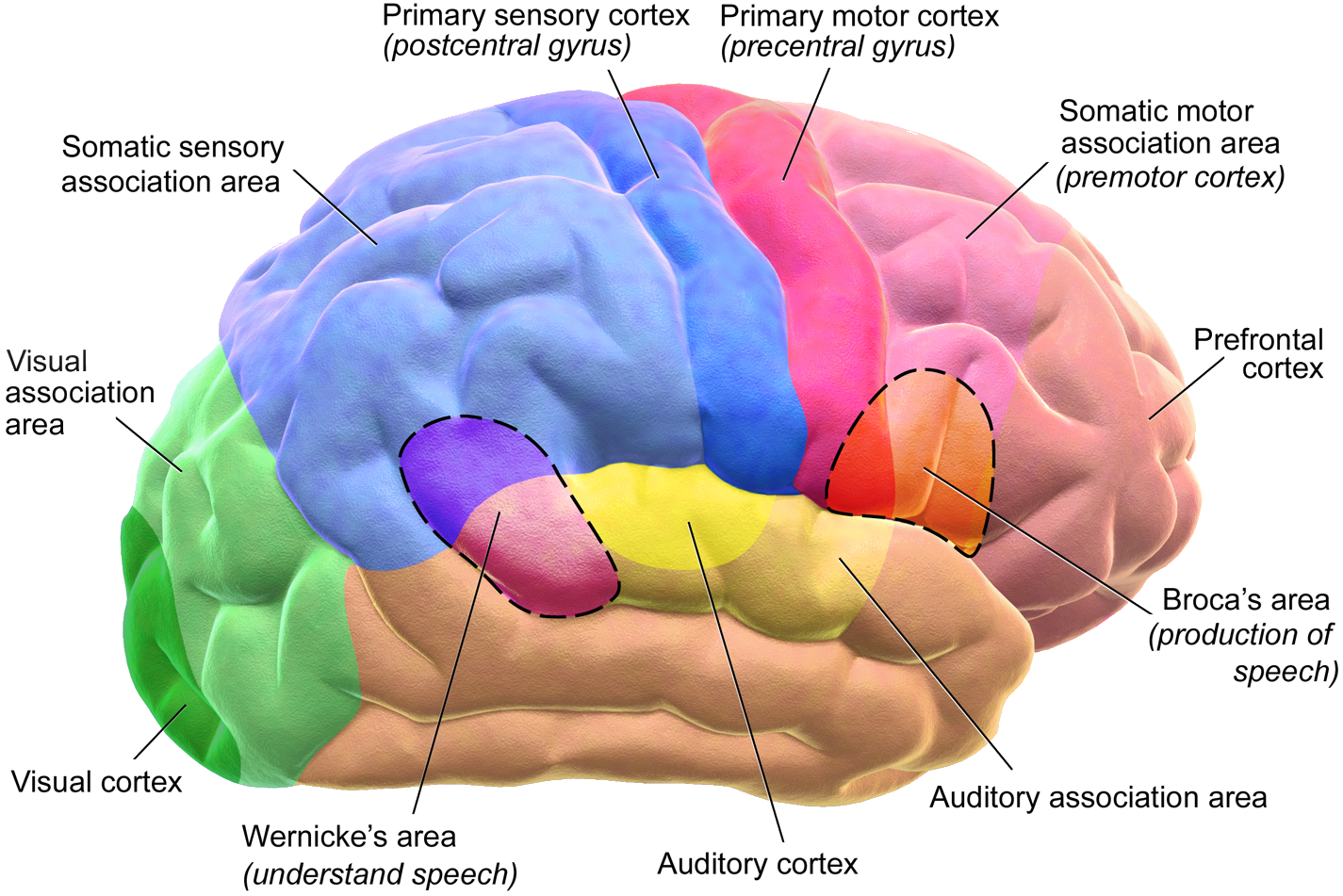 Funkční korové oblasti
Funkční stavba mozkové kůry:
Motorické oblasti 
Senzitivní oblasti
Senzorické oblasti (zraková, sluchová, chuťová, čichová)
Řečové oblasti
Asociační oblasti
Prefrontální
P.O.T. (parieto-occipito-temporální)
Limbická oblast
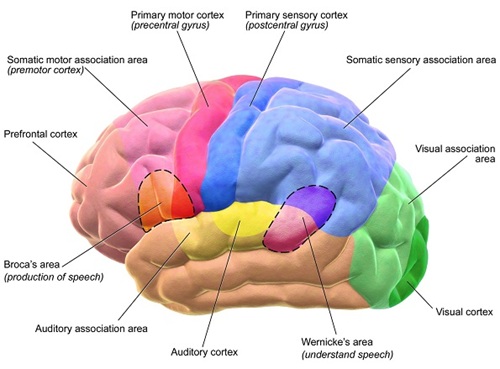 Funkční korové oblasti kůry
Somatomotorické oblasti (BA 4 – 6,8)
Primární kůra
příkaz k vykonání pohybu
Premotorická + suplementární kůra
plánování pohybu – spolupráce s BG a mozečkem, úpravy pohybu
Somatosenzitivní oblasti (3, 1, 2 – 5,7)
Primární SS kůra
vnímání hmatu a těla – vím, že něco cítím
Asociační SS kůra
zpracování toho, co cítím
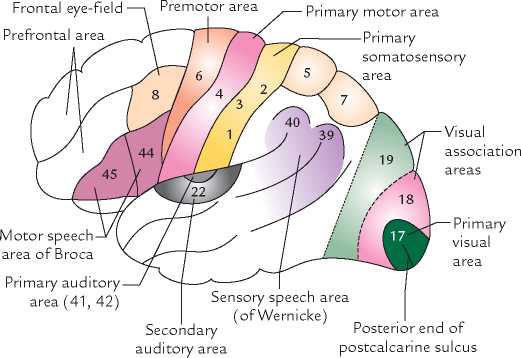 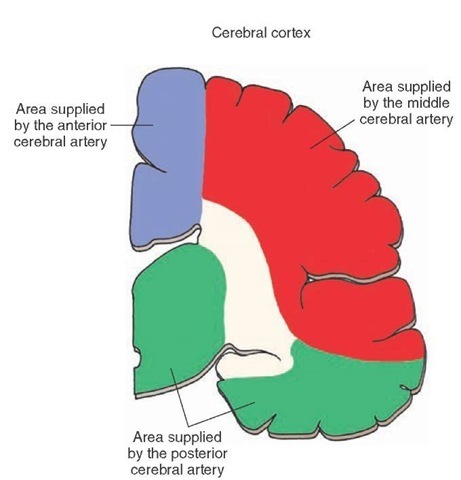 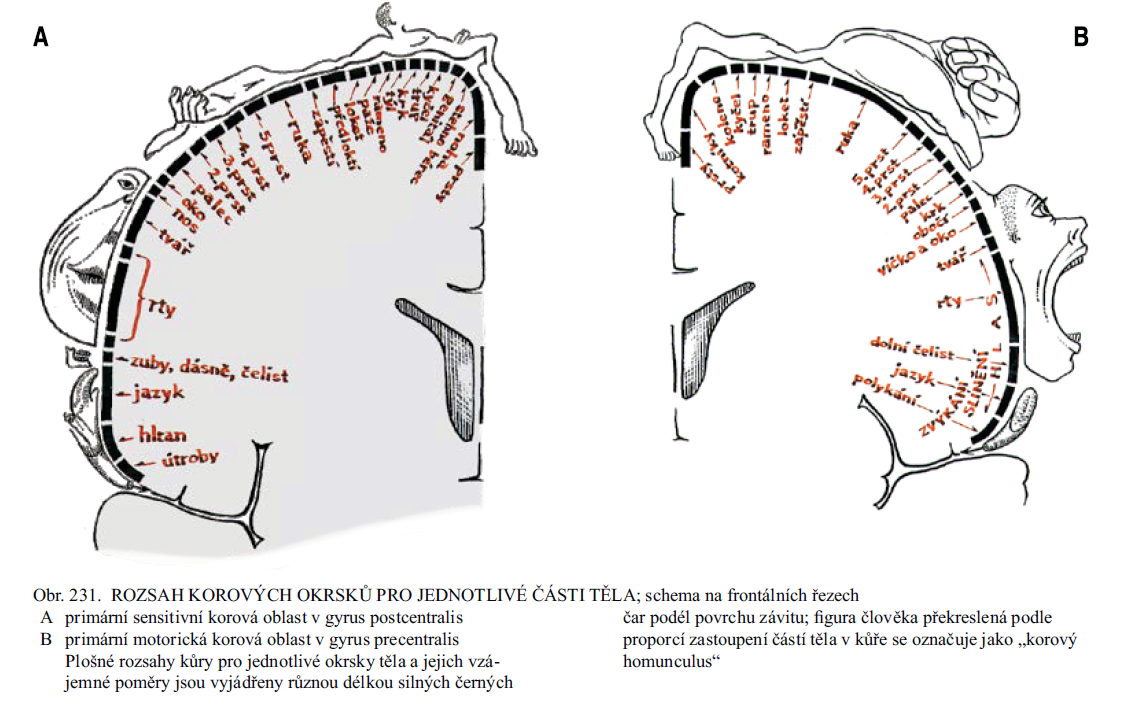 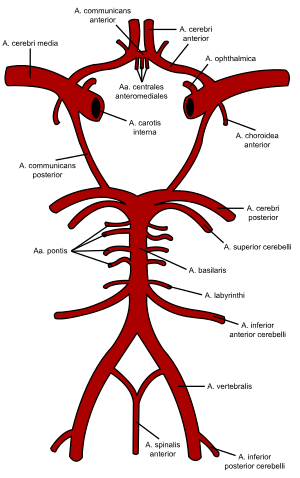 FYZIOLOGIE KŮRY
Senzorické oblasti:
Zraková (BA 17 – 18,19)
Primární zraková kůra 
Rozeznání tvaru, barvy, pohybu předmětů
Sekundární zraková kůra
Komplexní analýza zrakových vjemů
Postižení = visuální agnózie – postižený vidí, ale nepozná předmět
Sluchová (BA 41,42 - 22)
Primární sluchová kůra
Příjem primárních sluchových vjemů
Sekundární sluchová kůra
Komplexní analýza toho, co slyším
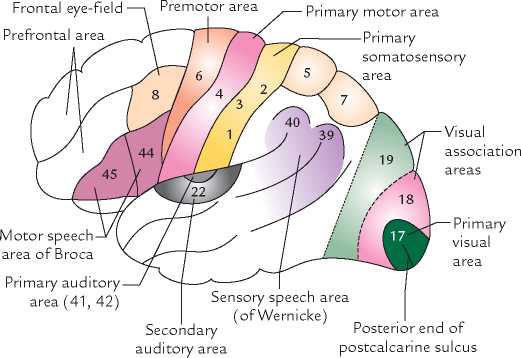 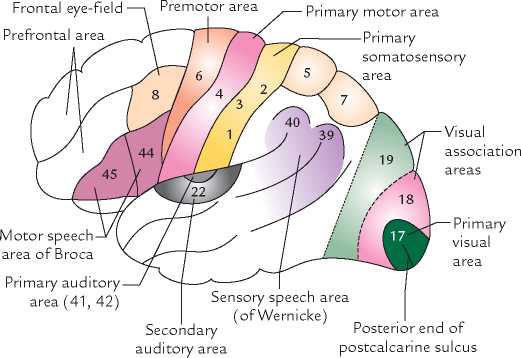 FYZIOLOGIE KŮRY
Chuťová (BA 43)
Zpracování chuťových vjemů
Čichová  (BA 28)
Analýza čichových vjemů
Řeč 
Brocova oblast (BA 44,45)
Plánování řeči
Wernickeho oblast (BA 22, 39, 40)
Porozumění řeči
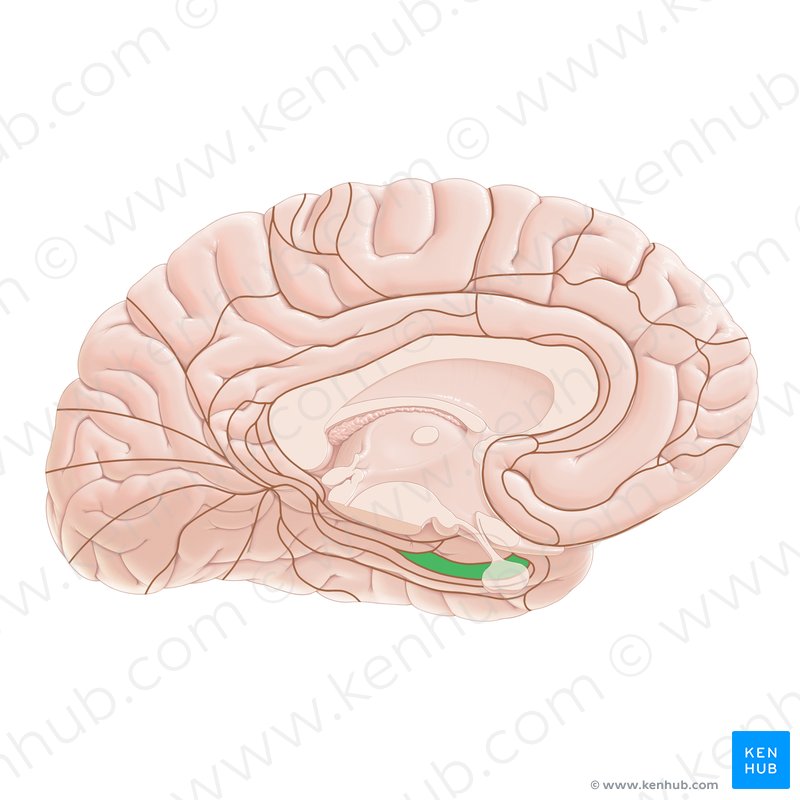 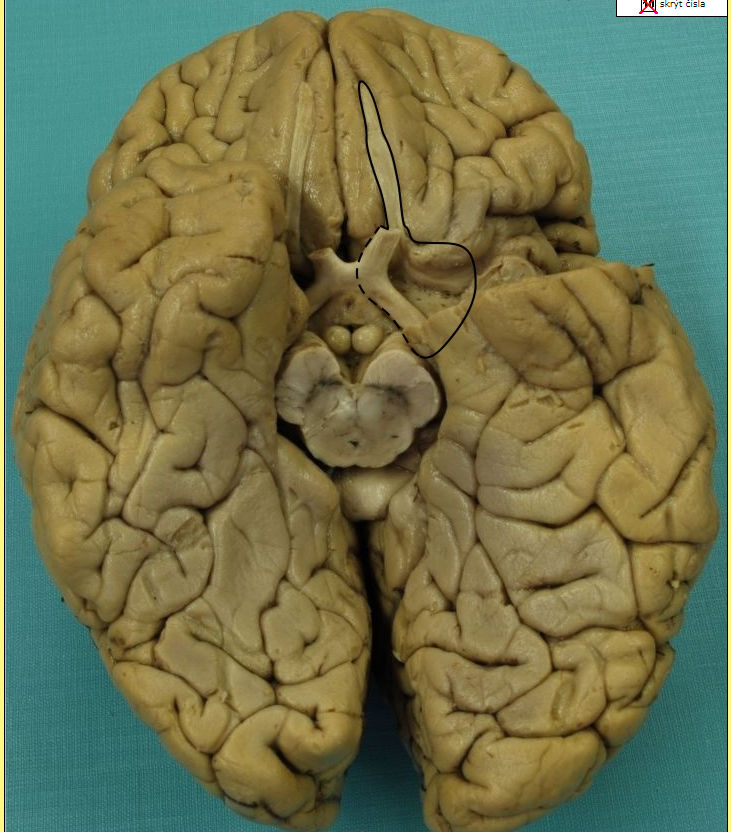 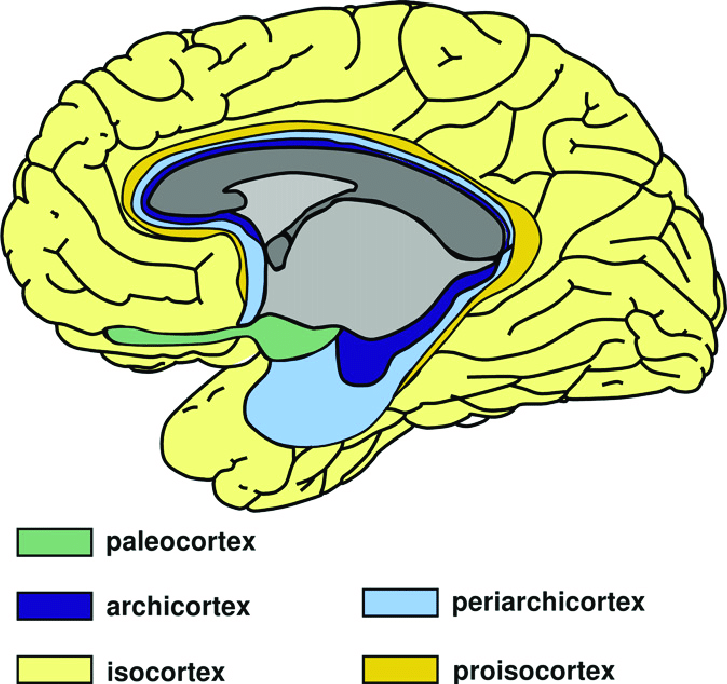 ASOCIAČNÍ OBLASTI
PREFRONTÁLNÍ:
Sociální kognice
Exekutivní funkce
Plánování (př. strategické plánování pohybů), rozhodování
Organizace, sebekontrola
Reakce na nové skutečnosti, řešení problémů
Schopnost řídit své vlastní chování
Brocovo motorické centrum řeči
Tvorba řeči
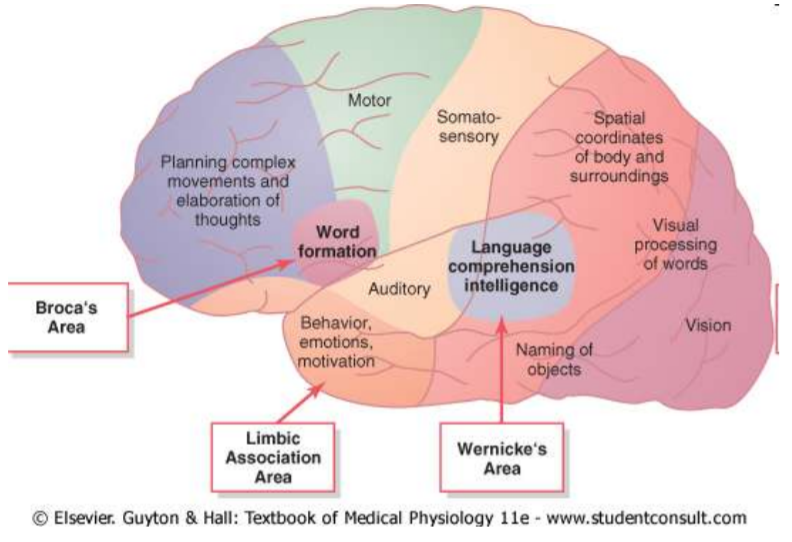 [Speaker Notes: Prefrontální kortex (oblast) – podíl také na složitějších úkonech, které vyžadují více pozornosti – př. Kuchař při vaření jídel – sleduje více činností,…]
ASOCIAČNÍ OBLASTI
P.O.T.:
Ohraničení + funkční spoje:
Somatosenzitivní kůra
Zraková kůra
Sluchová kůra 
Analýza prostoru
Oblast porozumění řeči (Wernickeho centrum)
Vizuální zpracování textu (porucha – rozumí mluvenému, ne čtenému)
Pojmenování objektů
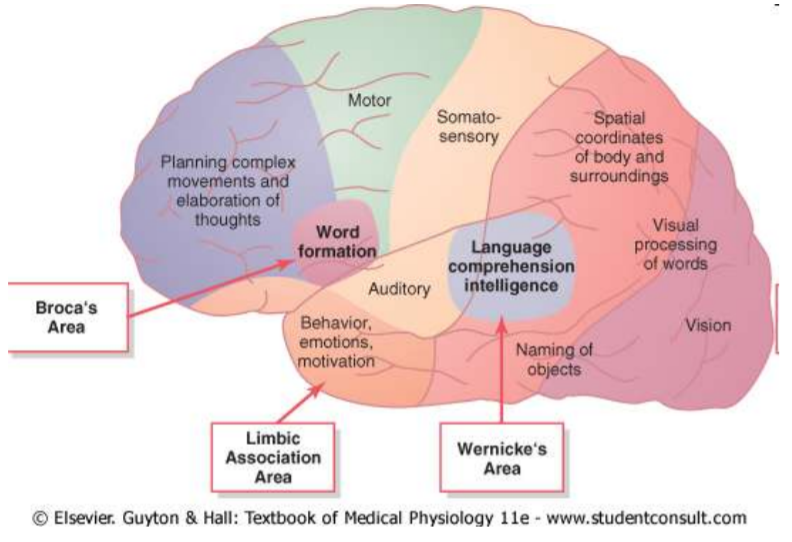 [Speaker Notes: Multisenzorická asociace]
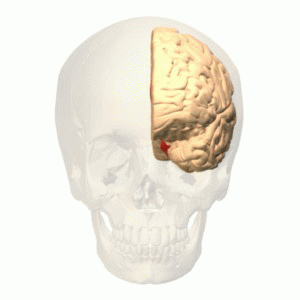 Limbický systém
Emoční reakce, motivace, homeostáza (hypothalamus), paměť (hippokampus), péče o potomstvo,..
Struktury korové a podkorové -> vytváří v podstatě okruh
KOROVÉ 
Gyrus cynguli
Gyrus parahippocampalis
Hippocampus 
Entorhinální korová oblast (čich) 
…
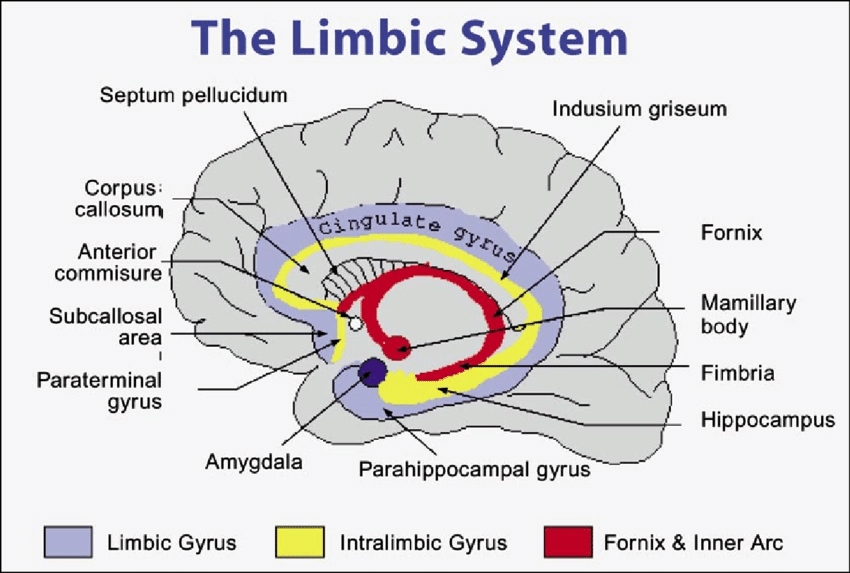 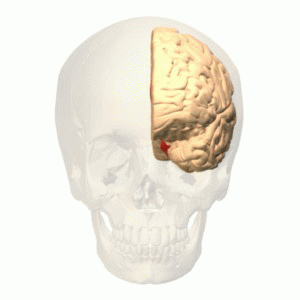 Limbický systém
PODKOROVÉ
Amygdala 
Corpora mamillaria
Hypothalamus
Epithalamus (ncl. Habenulares)
Thalamus – přední jádra thalamu
RF
…
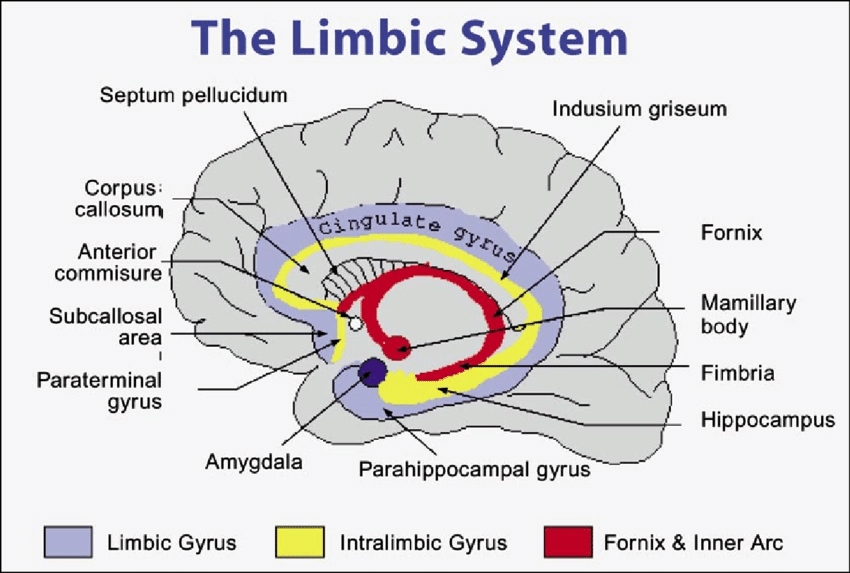 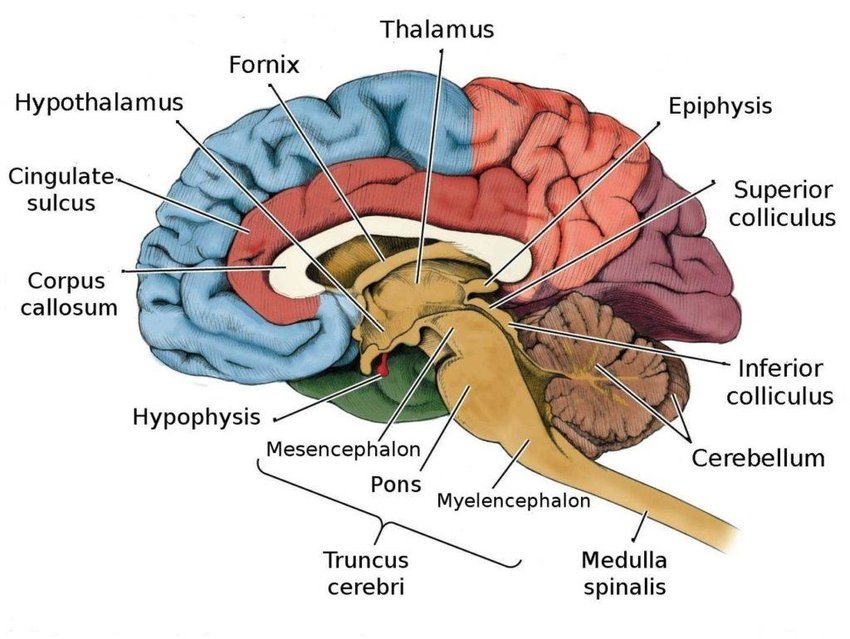 Limbický systém
Spojení:
FORNIX
Propojuje hippokampus +  corpora mamillaria hypothalamu
Začátek Papezova limbického okruhu
Spojení hippokampu s ostatními strukturami limbického systému
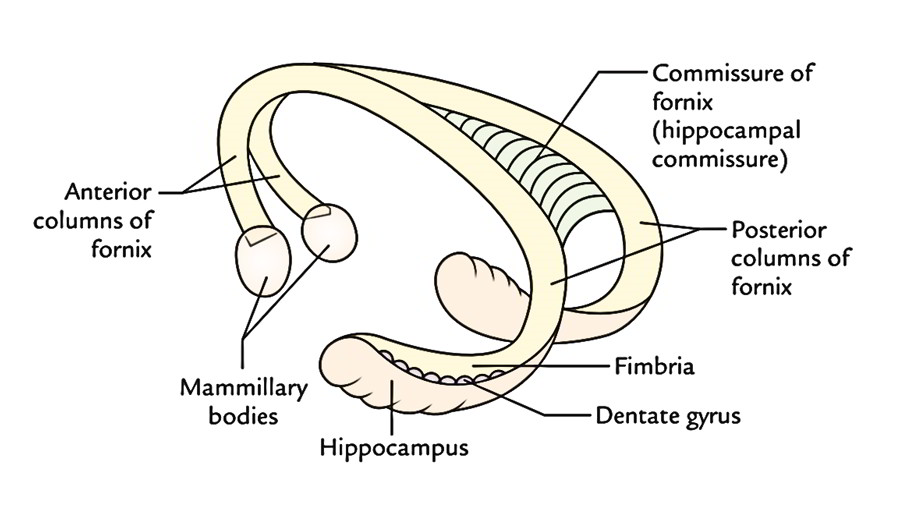 Pepezův limbický okruh
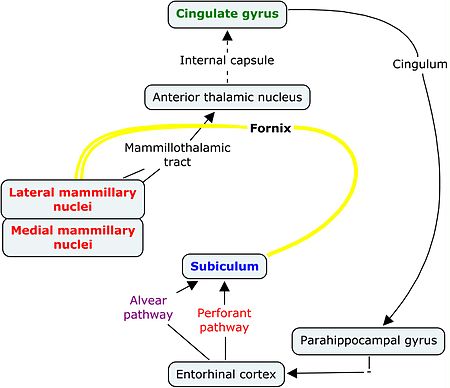 Začíná v hippokampu -> do corpora mamillaria -> dále do thalamu -> gyrus cynguli -> gyrus parahippocampalis -> zpět do hippokampu
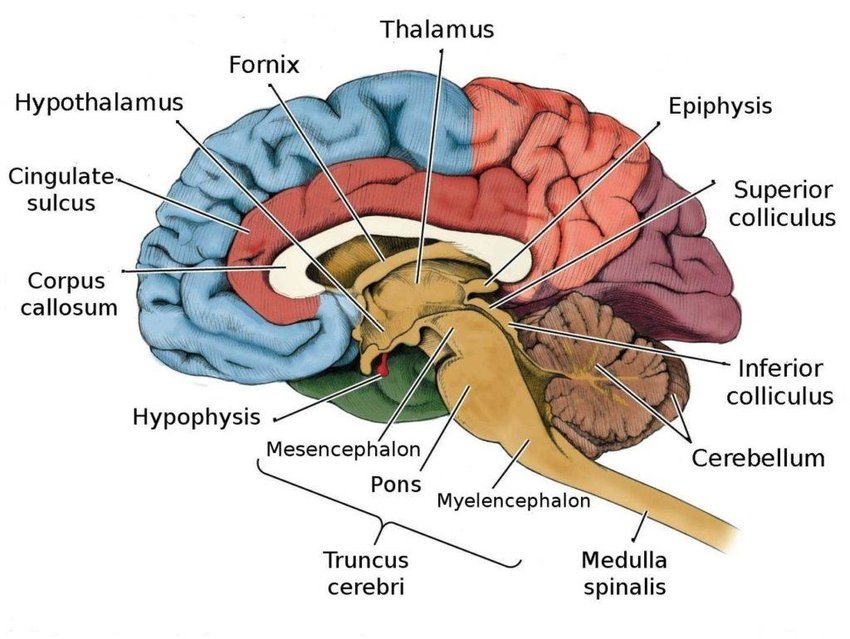 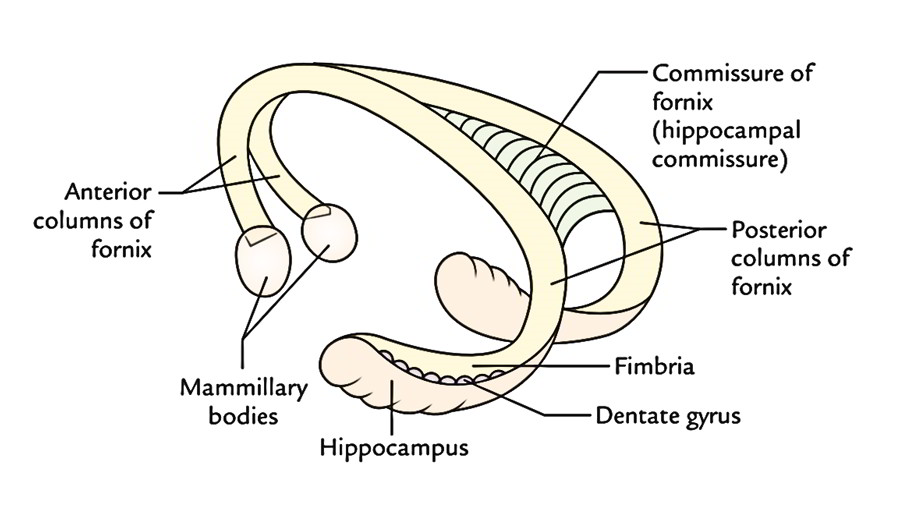 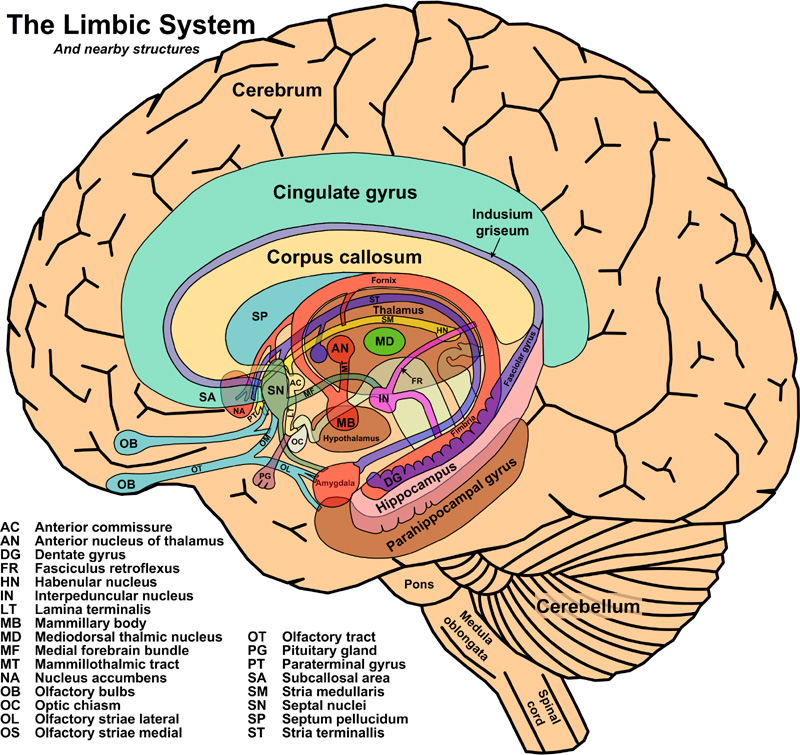 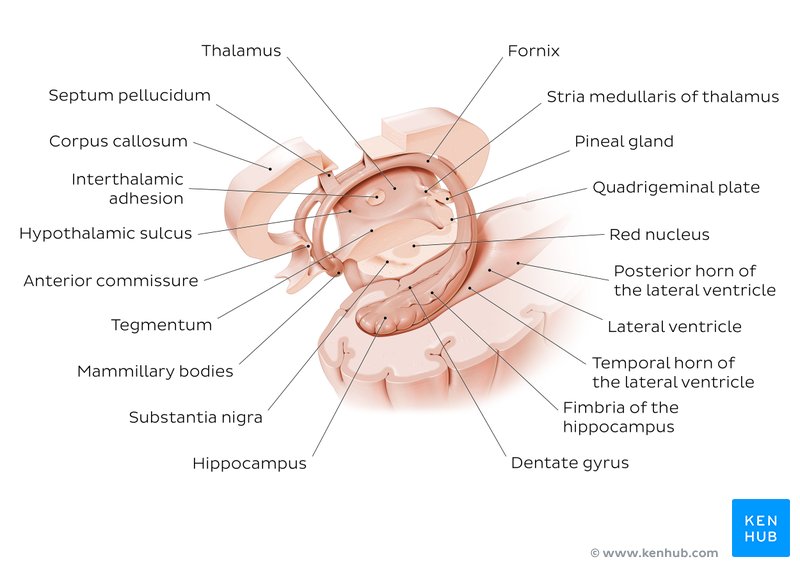 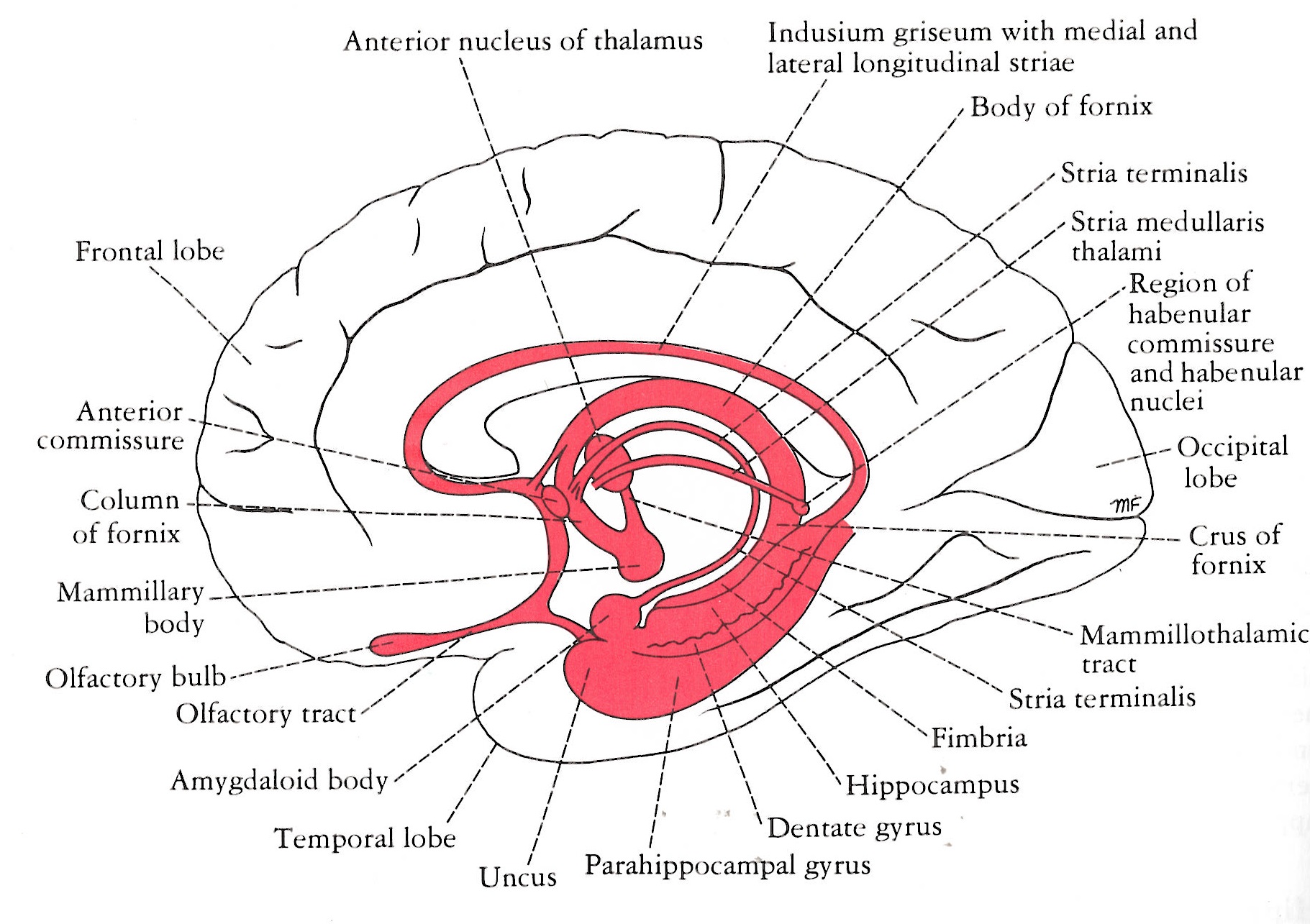 Bazální ganglia
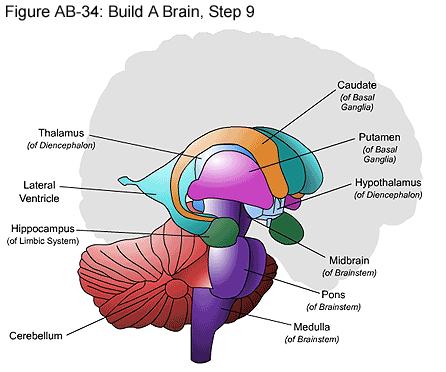 Podkorová šedá hmota telencephala
JÁDRA:
Nucleus caudatus
Putamen
Globus pallidus
Lateralis (pallidum externum)
Medialis (pallidum internum)
Další jádra:
Claustrum
Amygdala
Vývojově patří k BG, fčně zapojena do limbického systému
Striatum
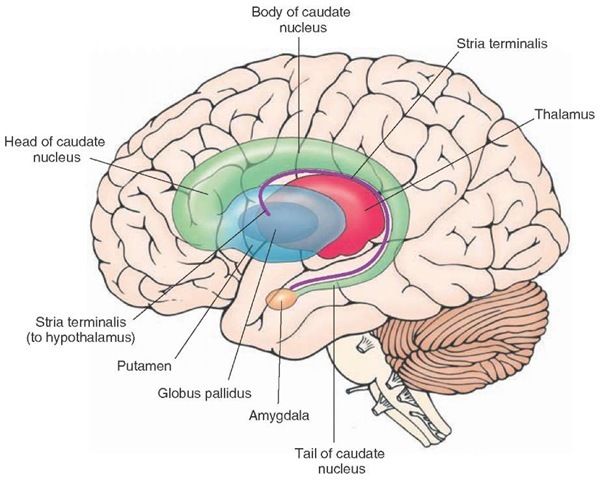 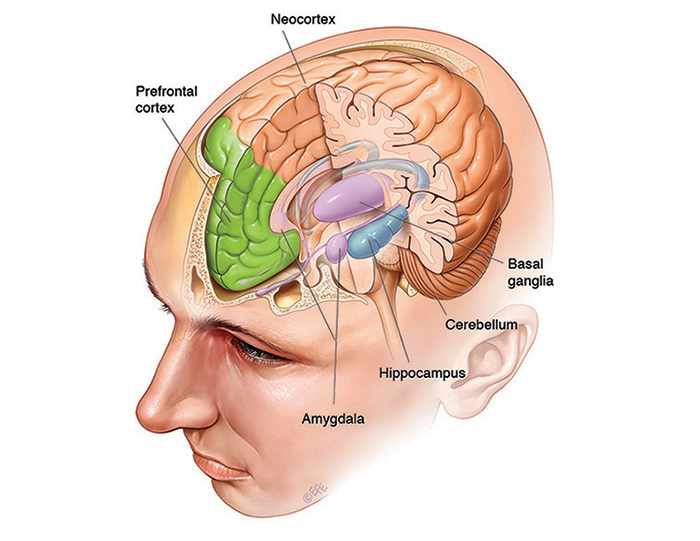 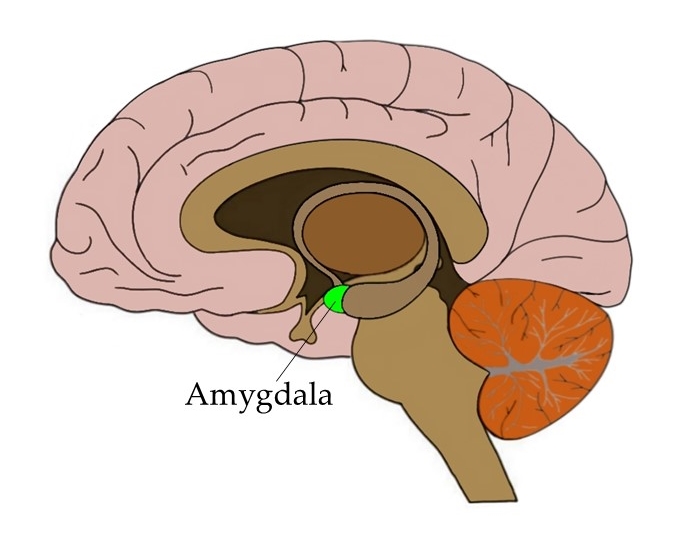 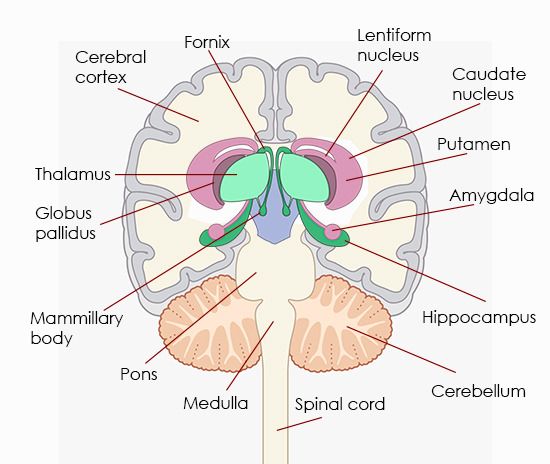 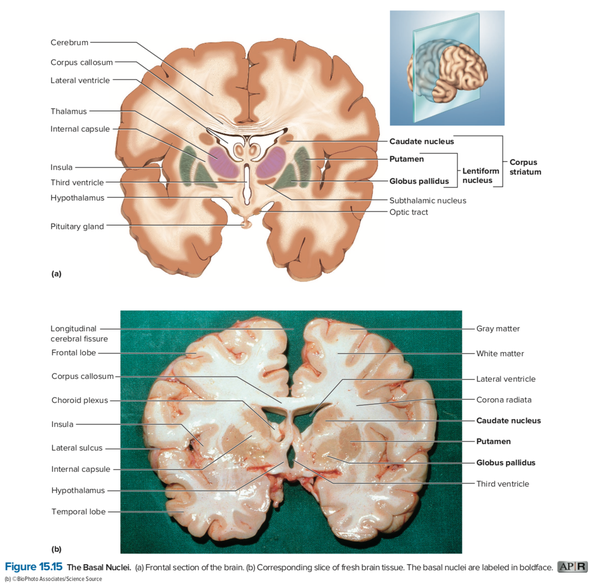 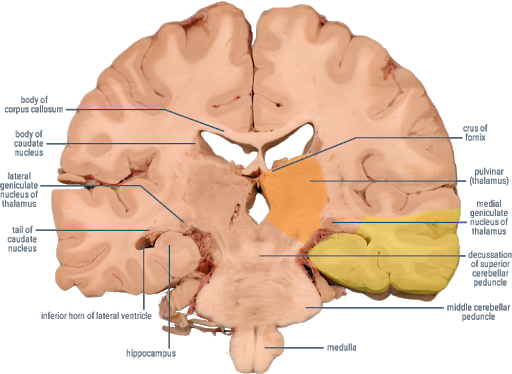 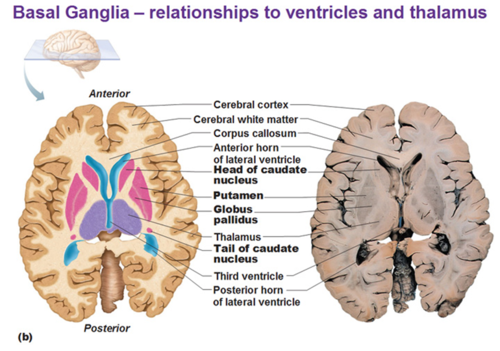 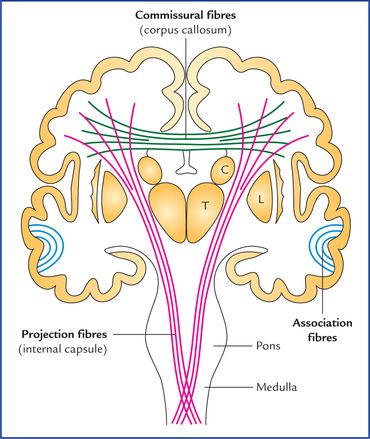 Telencephalon – koncový mozek
BÍLÁ – velké počty drah
Asociační dráhy – propojují různě vzdálené korové oblasti téže hemisféry
Komisurální dráhy – propojují stejné 2 oblasti ve 2 hemisférách (koordinovaná činnost obou hemisfér)
Corpus callosum, Commissura anterior,..
Projekční dráhy – propojení mozkové kůry + nižší úrovně CNS
Capsula interna
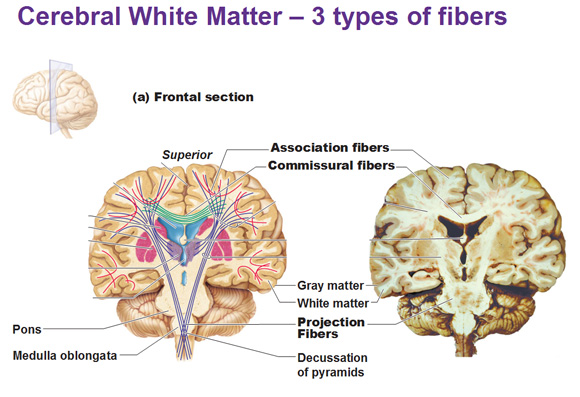 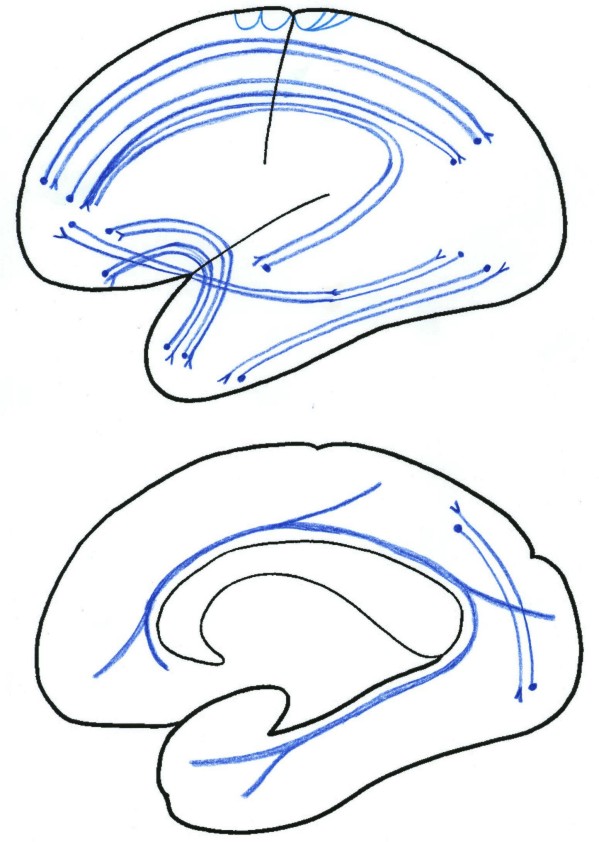 Asociační dráhy
Fasciculus longitudinalis superior 
Fasciculus longitudinalis inferior
http://www.nan.upol.cz/neuro/cd808.html
Komisurální dráhy
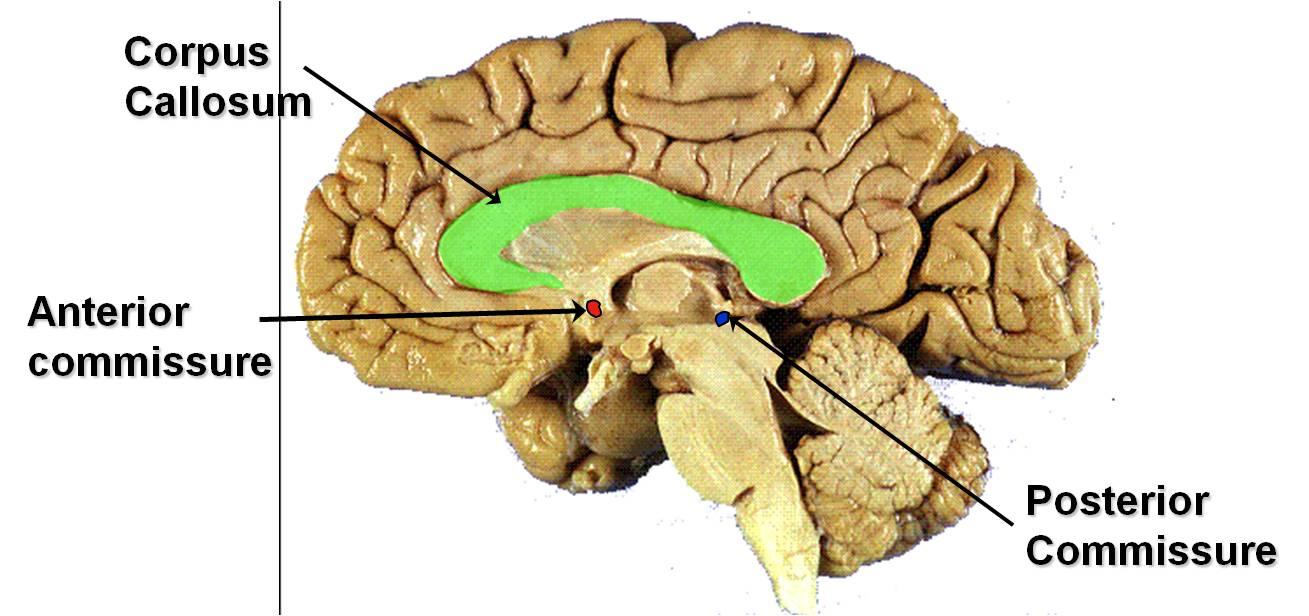 KOROVÉ
Corpus callosum
Commissura anterior
Commisura fornicis
PODKOROVÉ
Commissura habenularum
Commissura posterior 
Komisurální vlákna
Nekomisurální vlákna
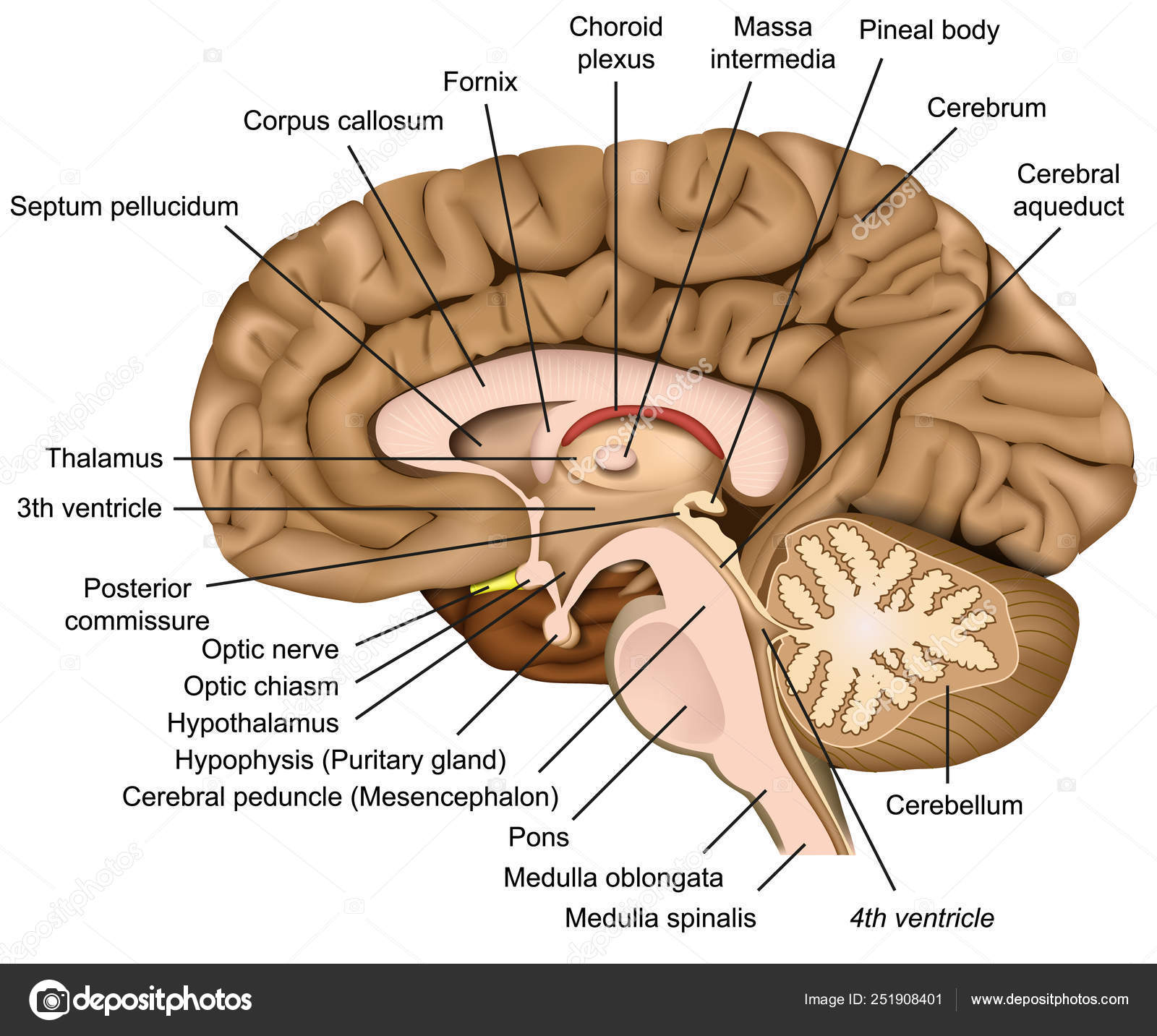 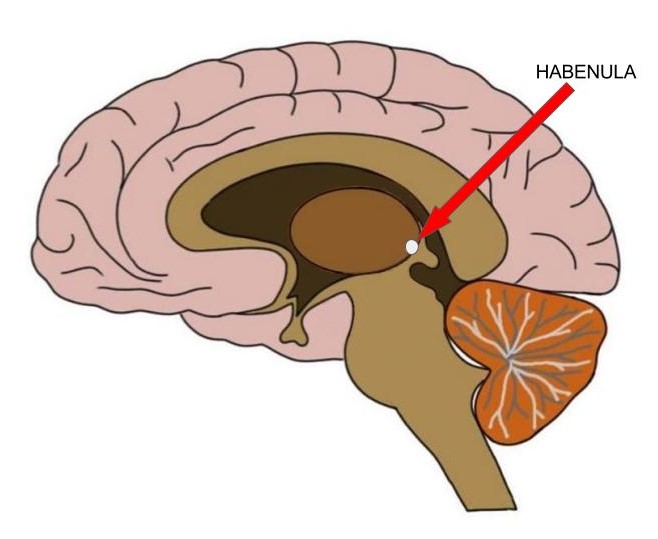 [Speaker Notes: Zdroj obrázku s habenulou: https://www.neuroscientificallychallenged.com/blog/what-is-the-habenula]
KOROVÉ KOMISURÁLNÍ SPOJE
Corpus callosum
Vzájemně spojuje všechny laloky + z temporálního laloku jen sluchové oblasti 
Commisura anterior
Spojuje čichové korové oblasti - přední část
Temporální lalok (kromě hippocampové formace - fornix, a kromě sluchových oblastí - corpus callosum) - zadní část
Commissura fornicis
Spojení hippokampové formace obou stran + ostatní struktury limbického systému
PODKOROVÉ KOMISURÁLNÍ SPOJE
Commissura habenularum
Propojuje nuclei habenulares obou stran
Commissura posterior 
Komisurální vlákna
Propojuje zadní jádra thalamu, colliculi superiores a pretektální jádra (přepojovací stanice pro odbočky zrakové dráhy) 
Nekomisurální vlákna 
Spojení jader jedné strany s dráhou druhé strany - celek pro koordinaci pohybů očí, hlavy a krku (fasciculus longitudinalis medialis)
CORPUS CALLOSUM
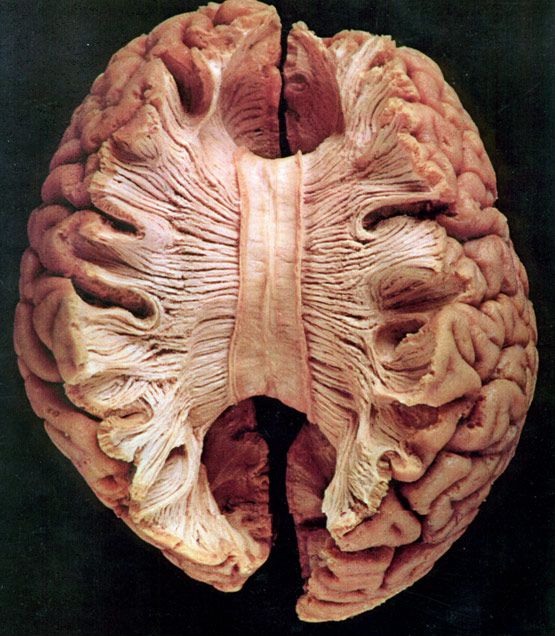 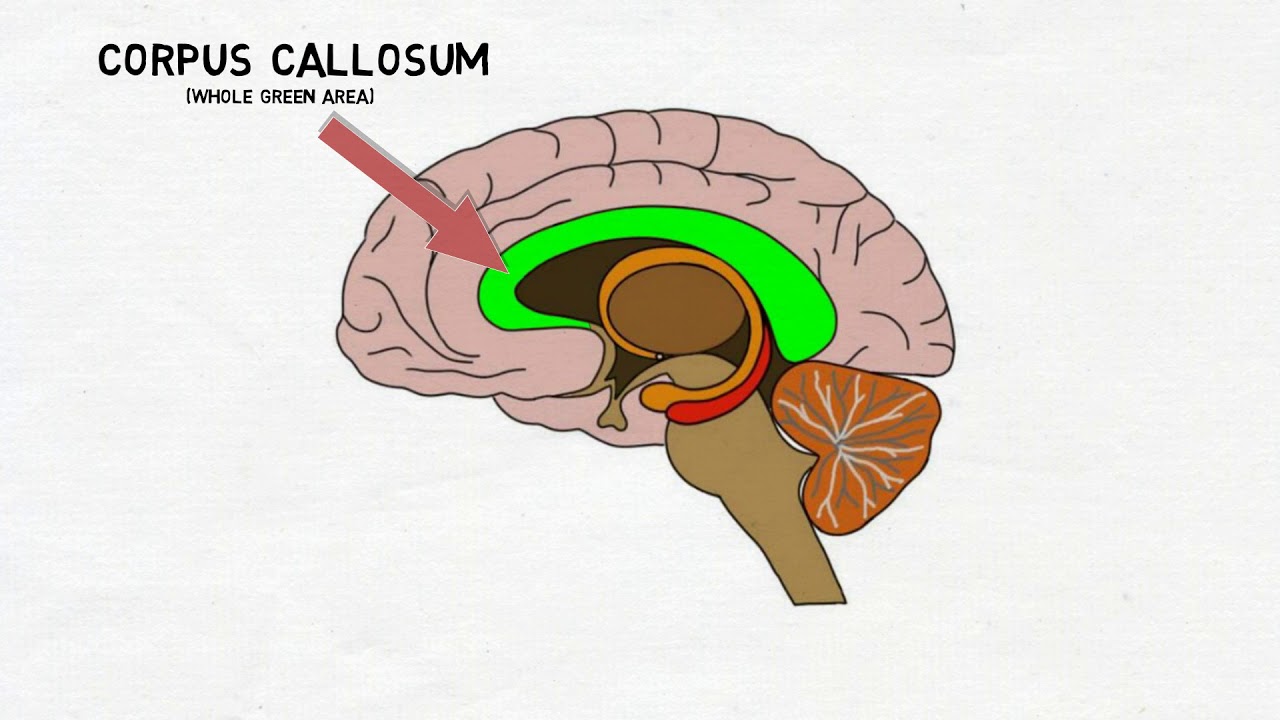 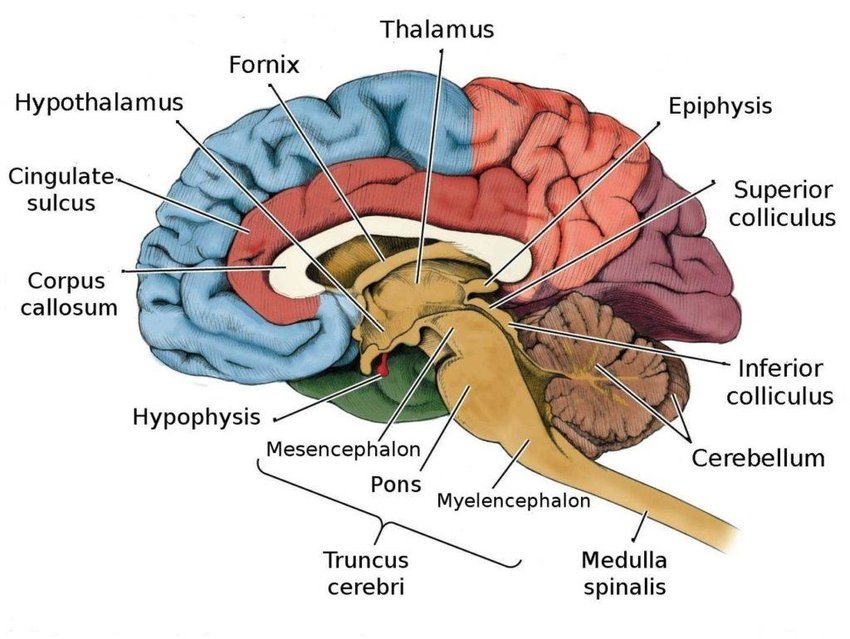 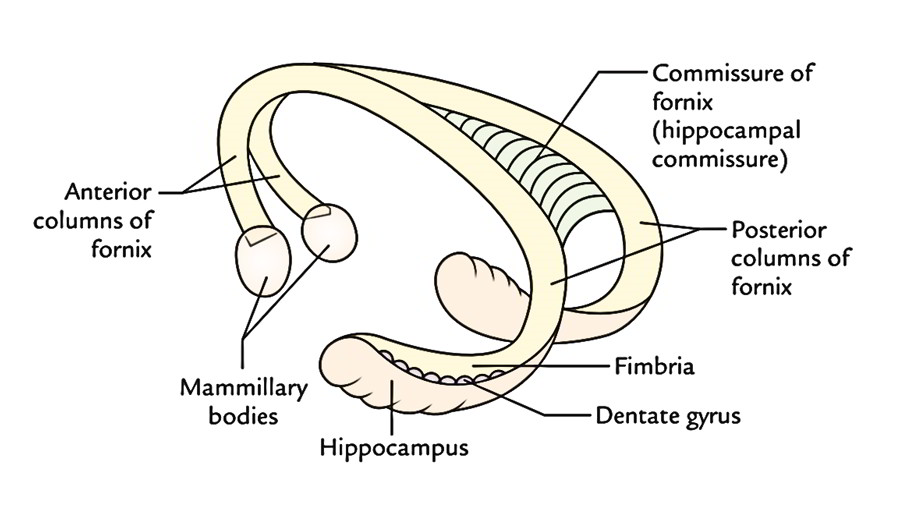 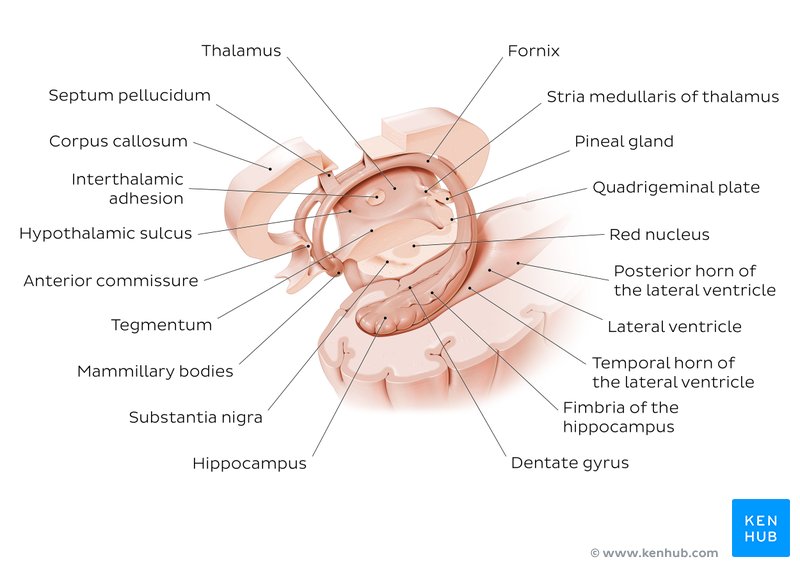 Projekční dráhy
Capsula interna
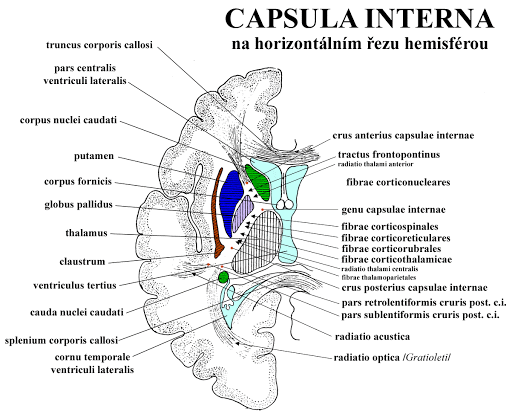 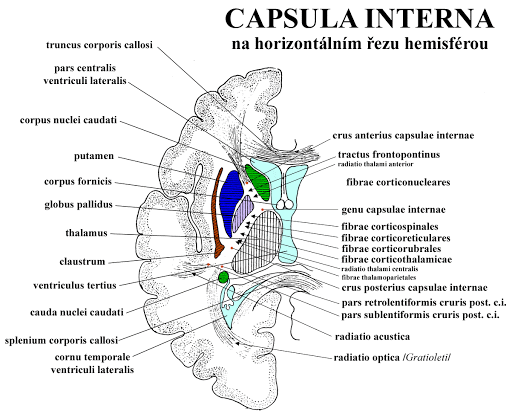 Komorový systém mozku
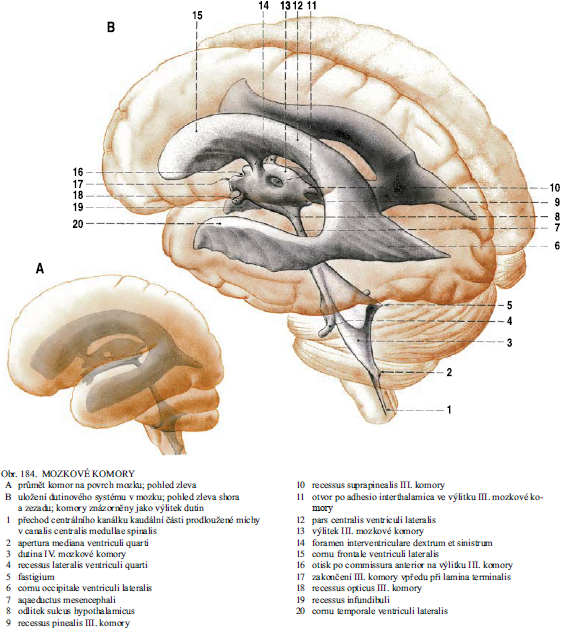 Canalis centralis (1)
IV. mozková komora (3)
Aquaeductus mesencephali (7)
III. mozková komora (13)
Laterální komory – 2x (15,…)
Roh frontální, parietální, occipitální
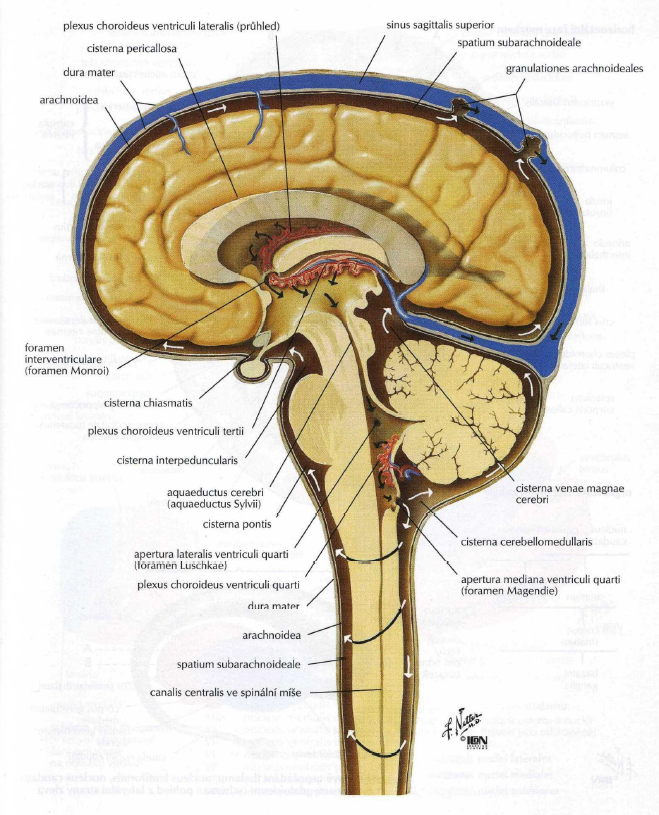 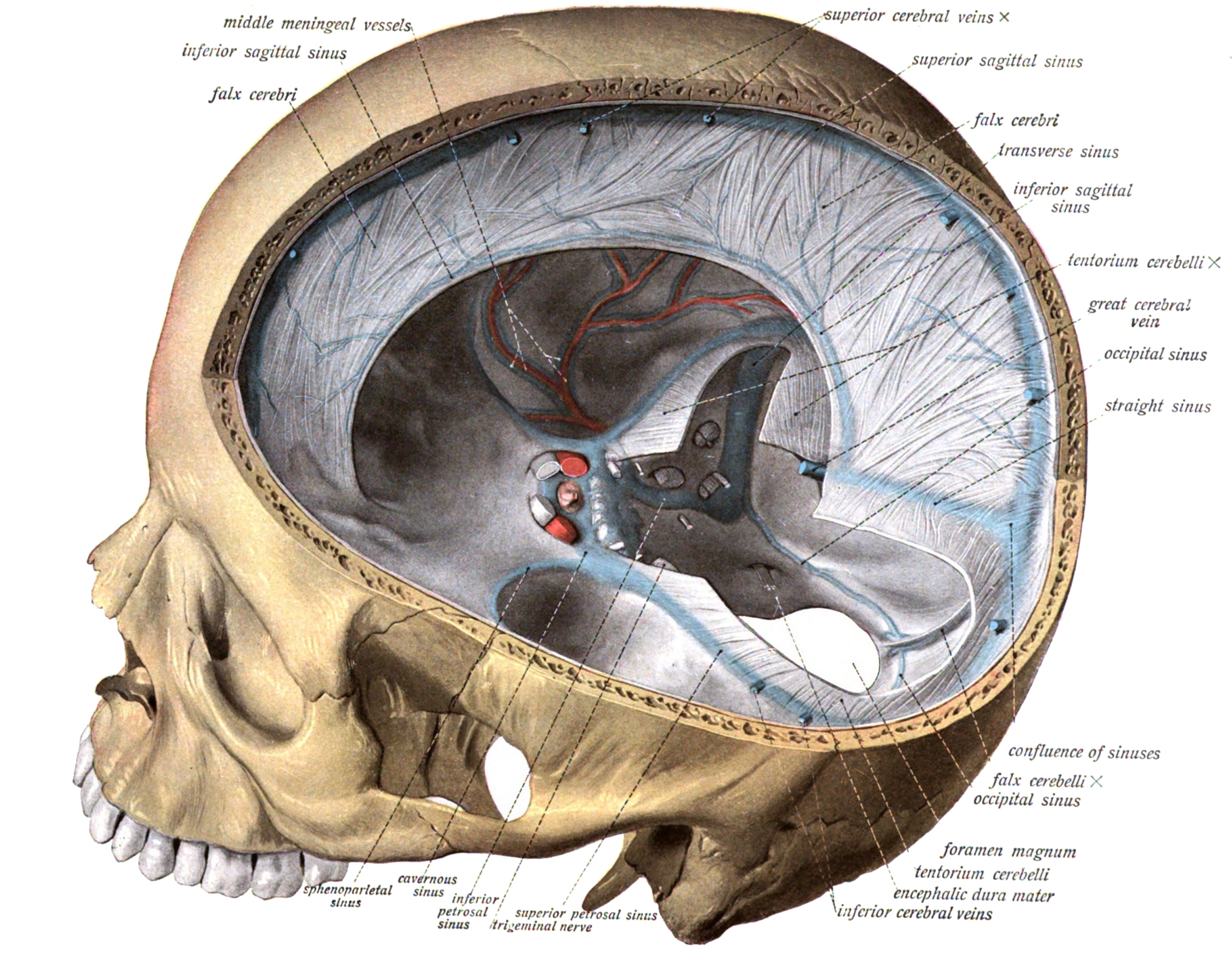 Obaly CNS
Pia mater – omozečnice
Naléhá přímo na mozek
Arachnoidea – pavučnice
Dura mater – tvrdá plena
Tvoří duplikatury – oddělují části mozku
Př. Falx cerebri
Tvoří žilní splavy mozku (sinus ..)
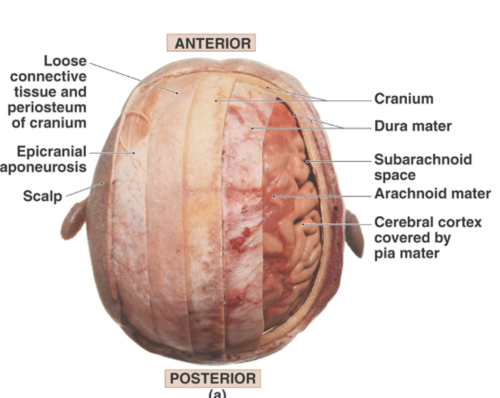 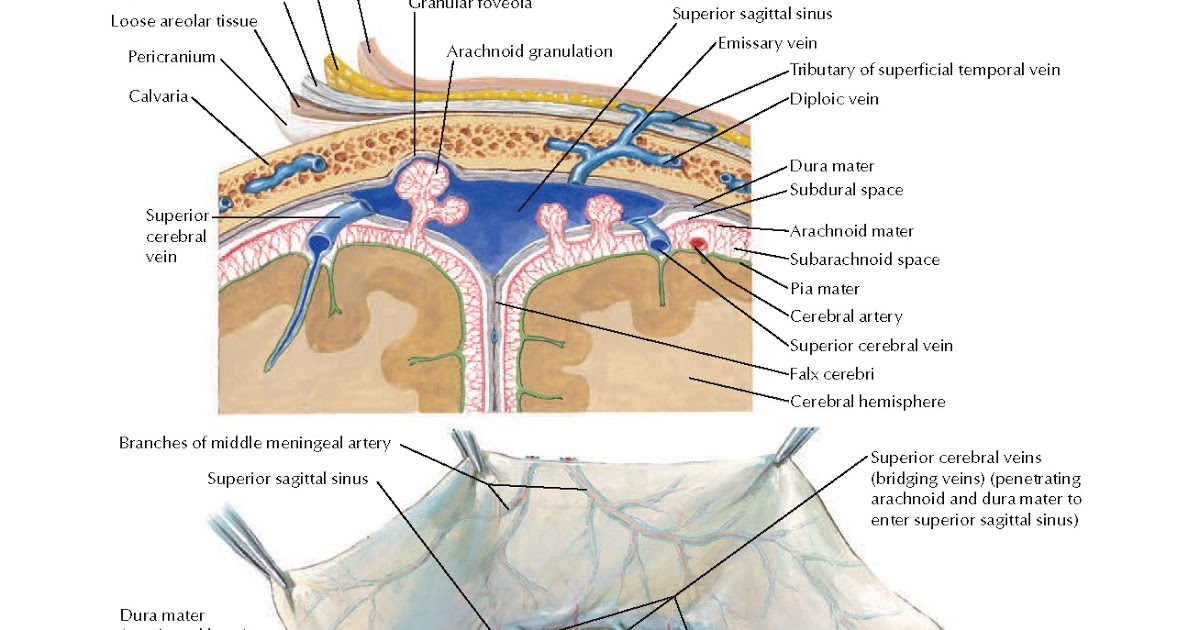 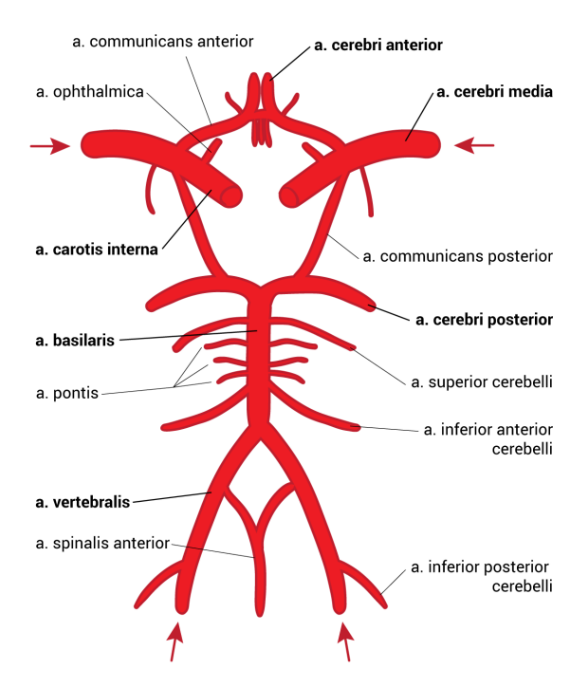 Cévní zásobení CNS
TEPNY:
A. carotis interna + a. vertebralis
 vzniká WILLISŮV OKRUH
A. cerebri posteriores
A. cerebri media
A. cerebri anterior
ŽÍLY:
žilní splavy – v dura mater
Vyústění do v. jugularis interna -> v. cava superior
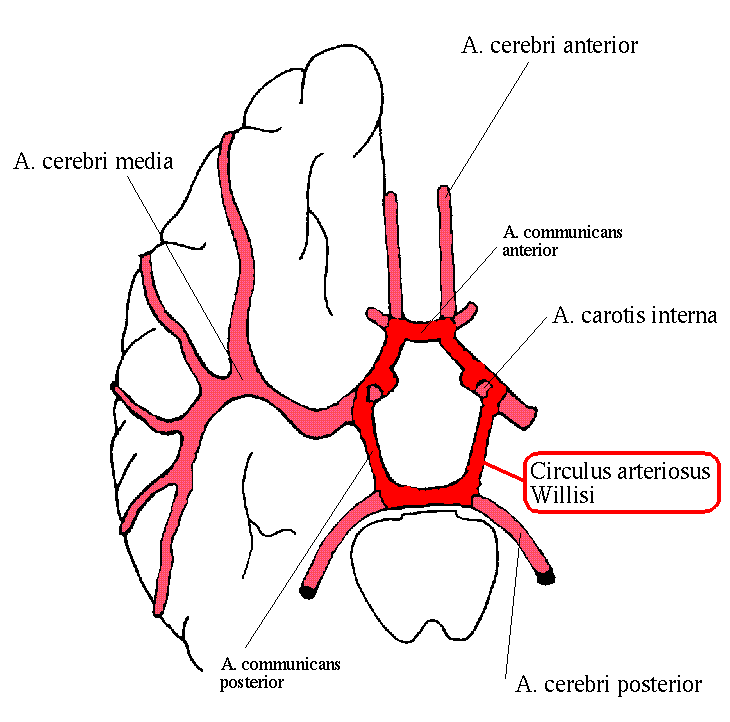 Arteria cerebri anterior
Arteria cerebri media
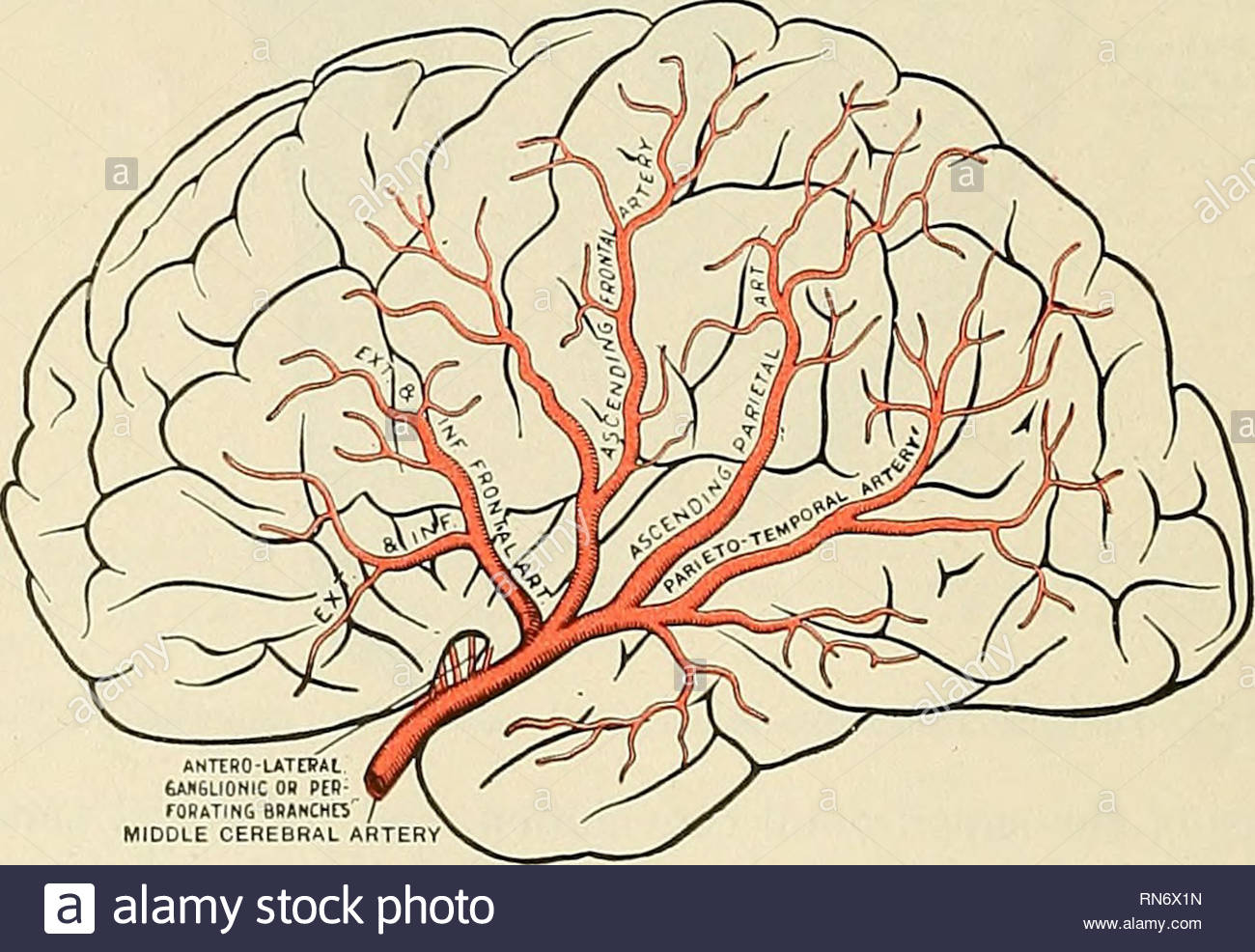 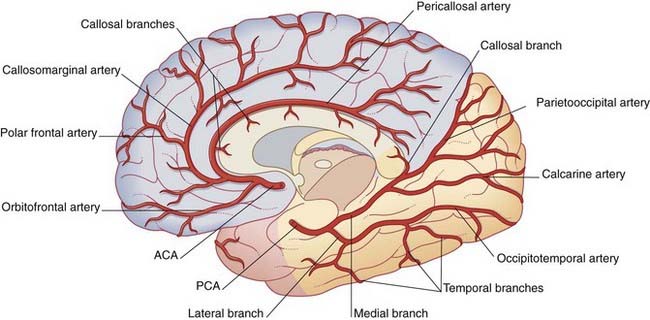 Arteria cerebri posterior
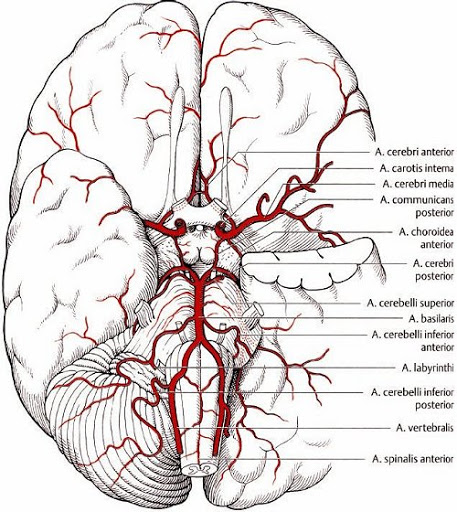 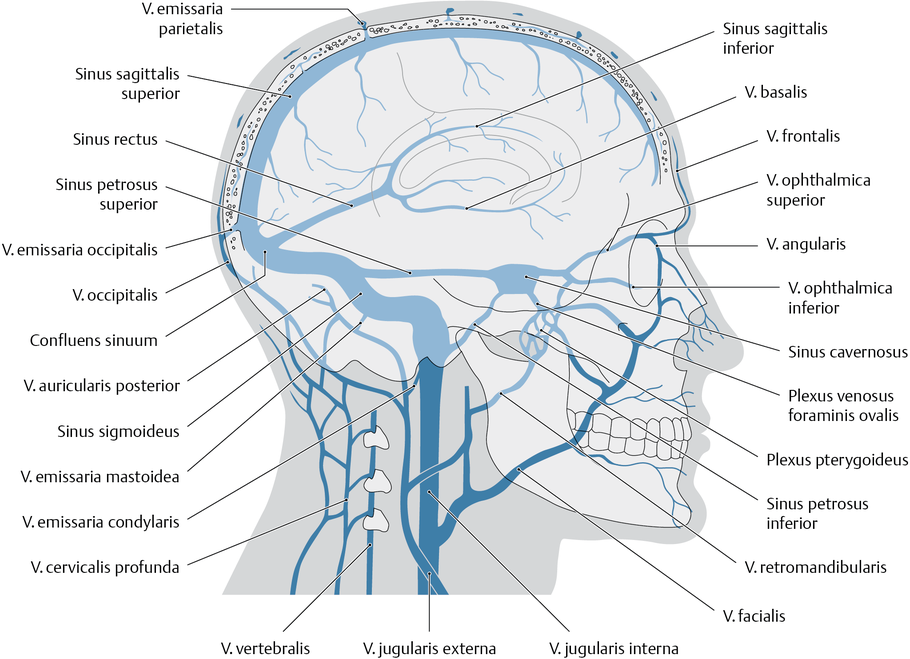 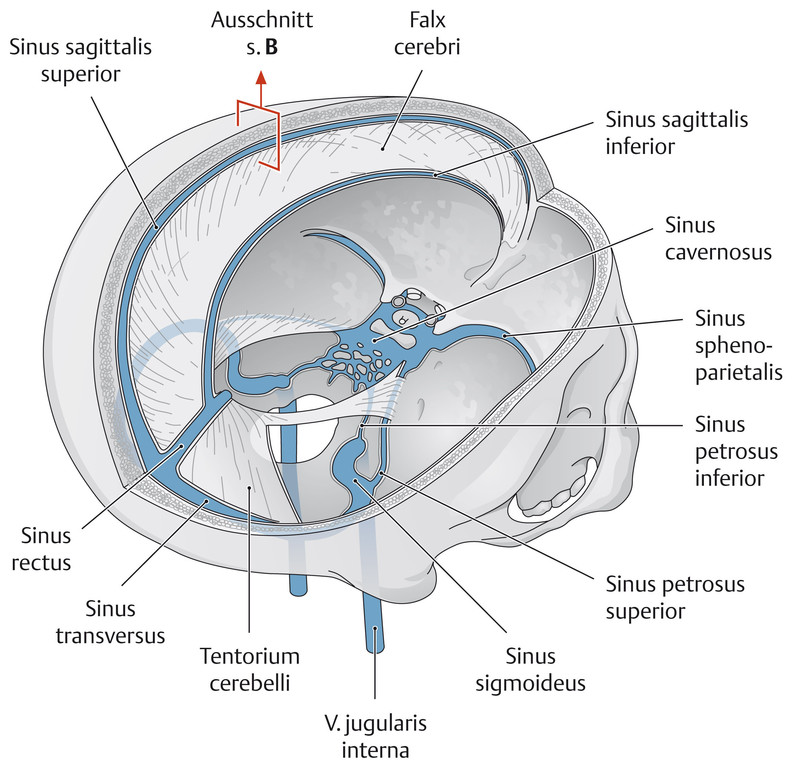 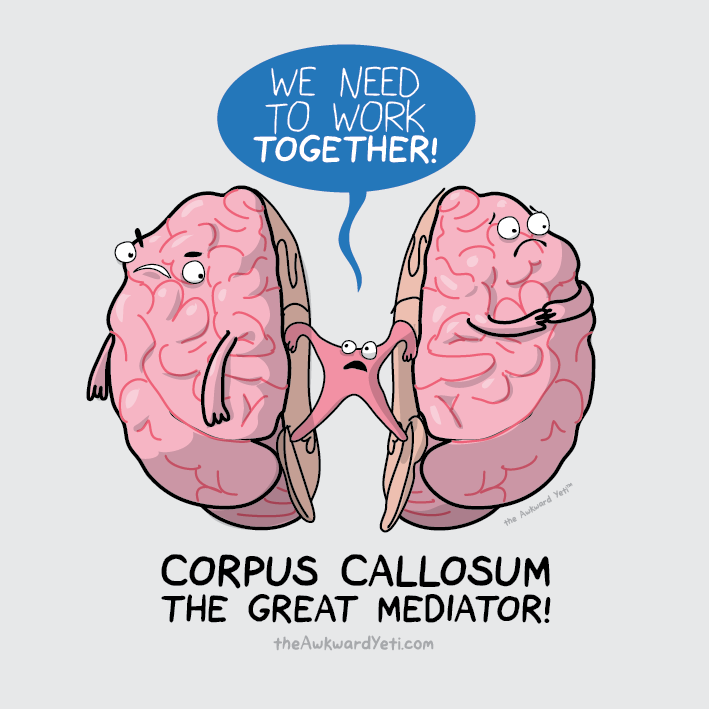 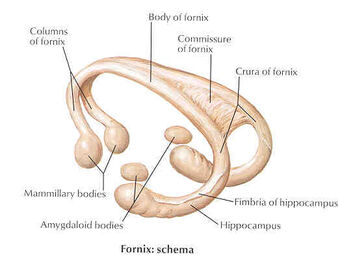